Advanced Illumination Techniquesfor GPU-Based Volume Raycasting
Scattering Effects
Advanced Illumination
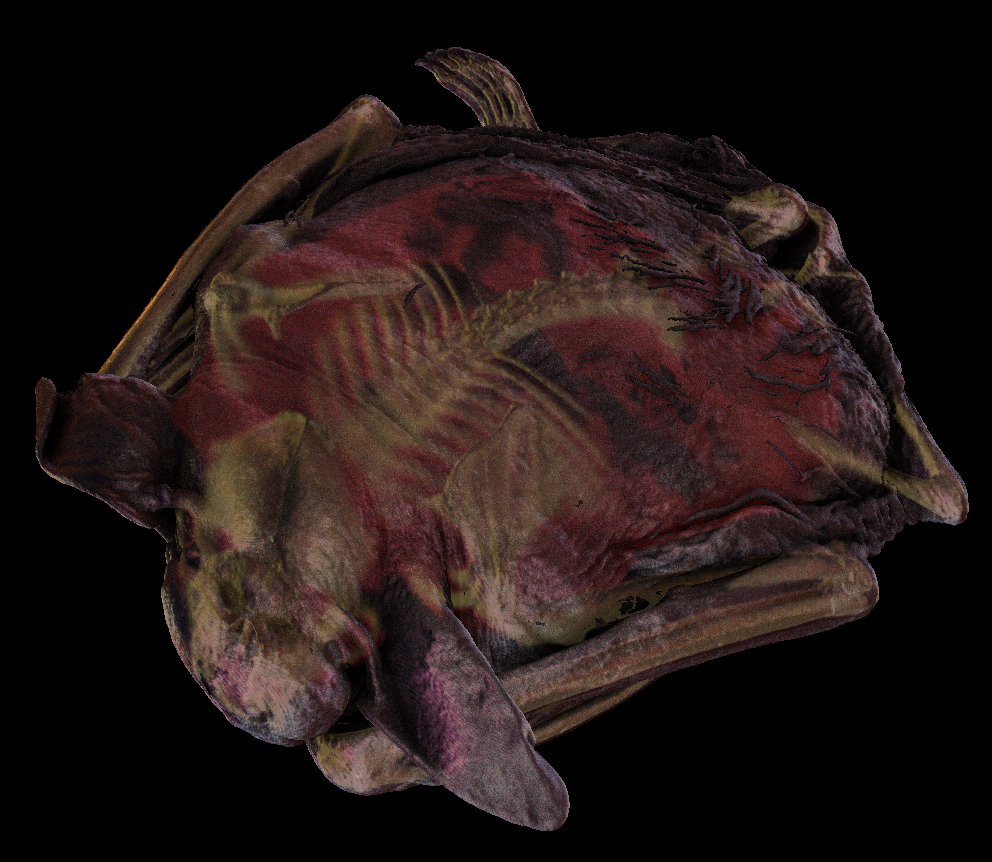 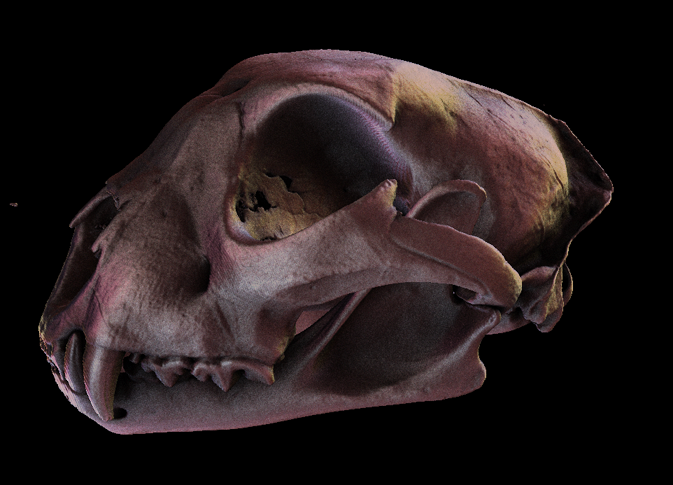 cheetah skull
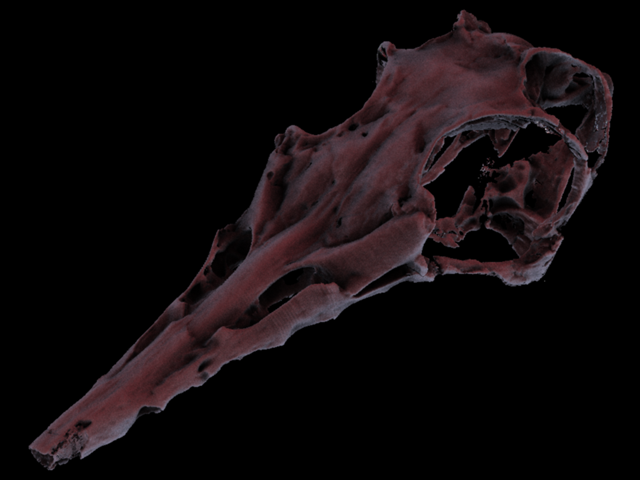 big brown bat
Data sets available at the UTCT data archive, DIGIMORPHhttp://utct.tacc.utexas.edu
pterosaur skull
Translucency
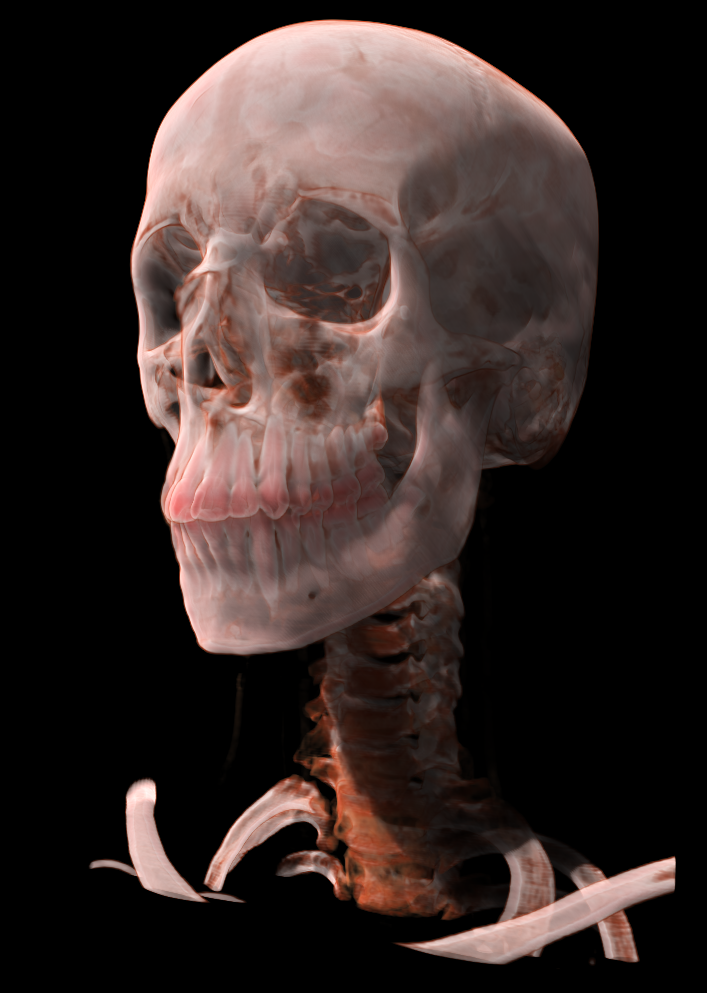 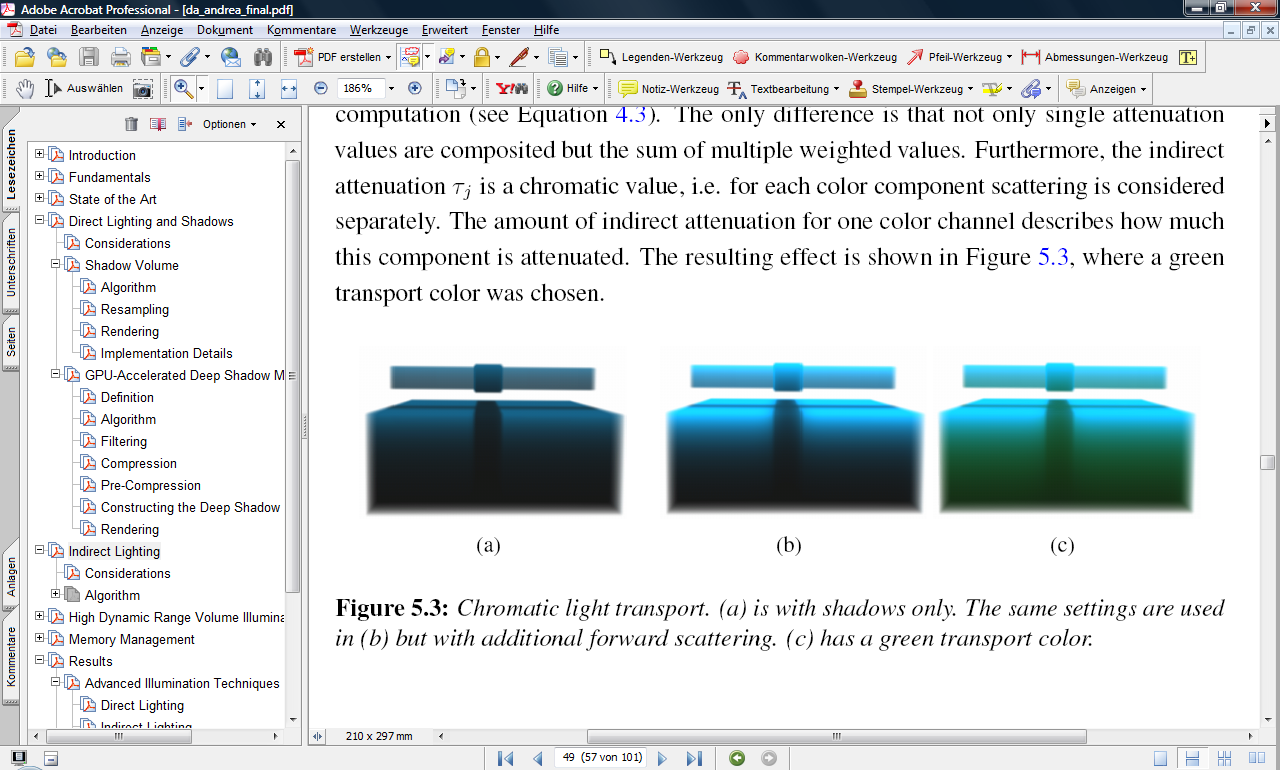 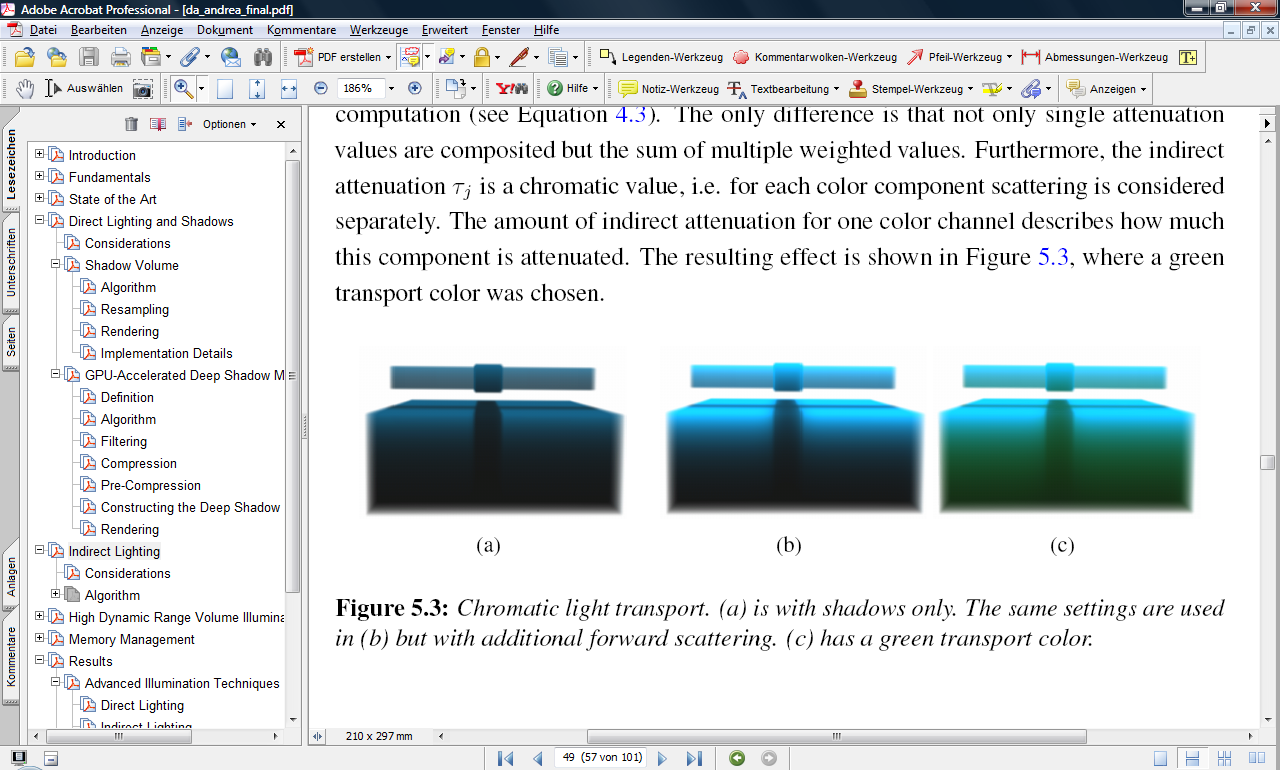 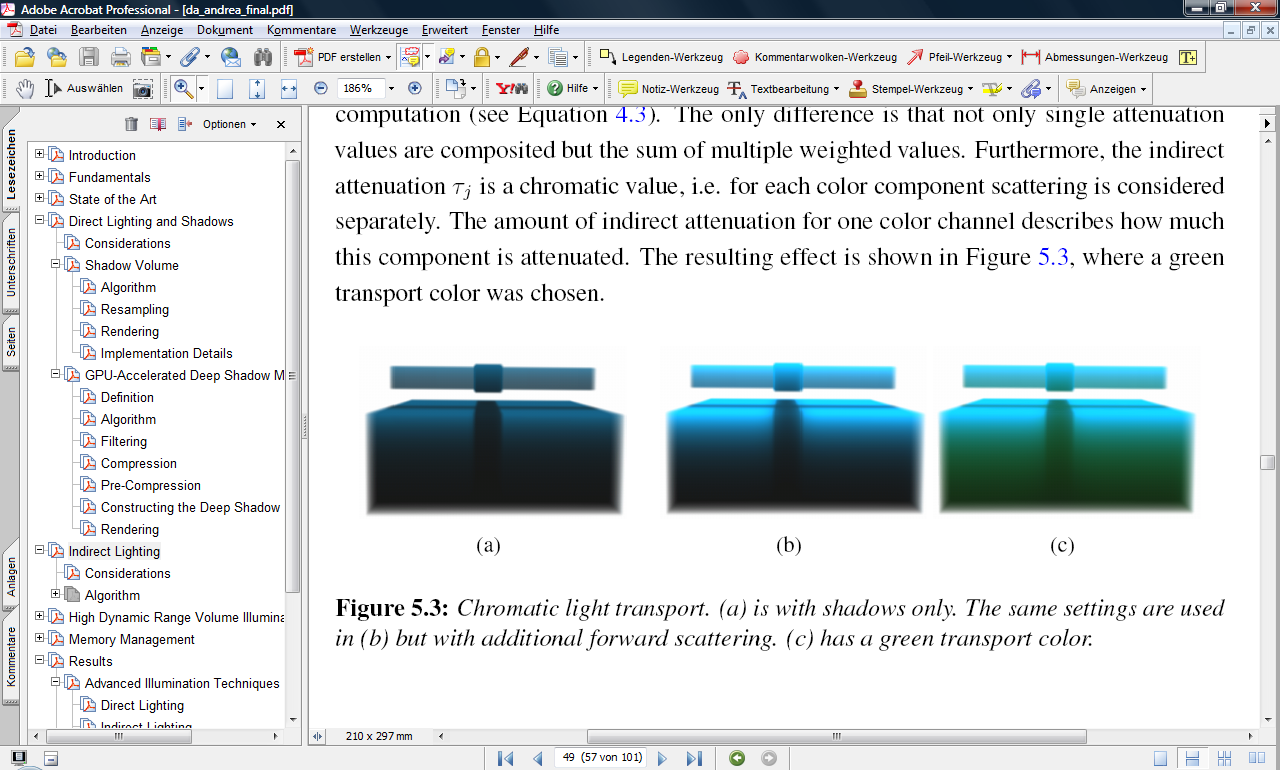 Light Transport
Wave-Particle Duality
Photons
Quantum of light (the smallest possible packet of light at a given wavelength)
Photoelectric effect (van Lenard,1902)
Wave Theory (Maxwell)
Electro-magnetic wave characteristics of light
Effects such as interference and diffraction
Quantum Mechanics (Einstein)
Universal theory of light transport
probabilistic characteristics of the motions of atoms and photons (quantum optics)
Scattering EffectsSingle and Multiple Scattering
Scattering Effects
When a photon hits a surface, it changes both direction and energy 

Single Scattering: 
Light is scattered once before it reaches the eye
Local illumination model

Multiple Scattering
Soft shadows
Translucency
Color bleeding
Single Scattering
Phong illumination with point light sources
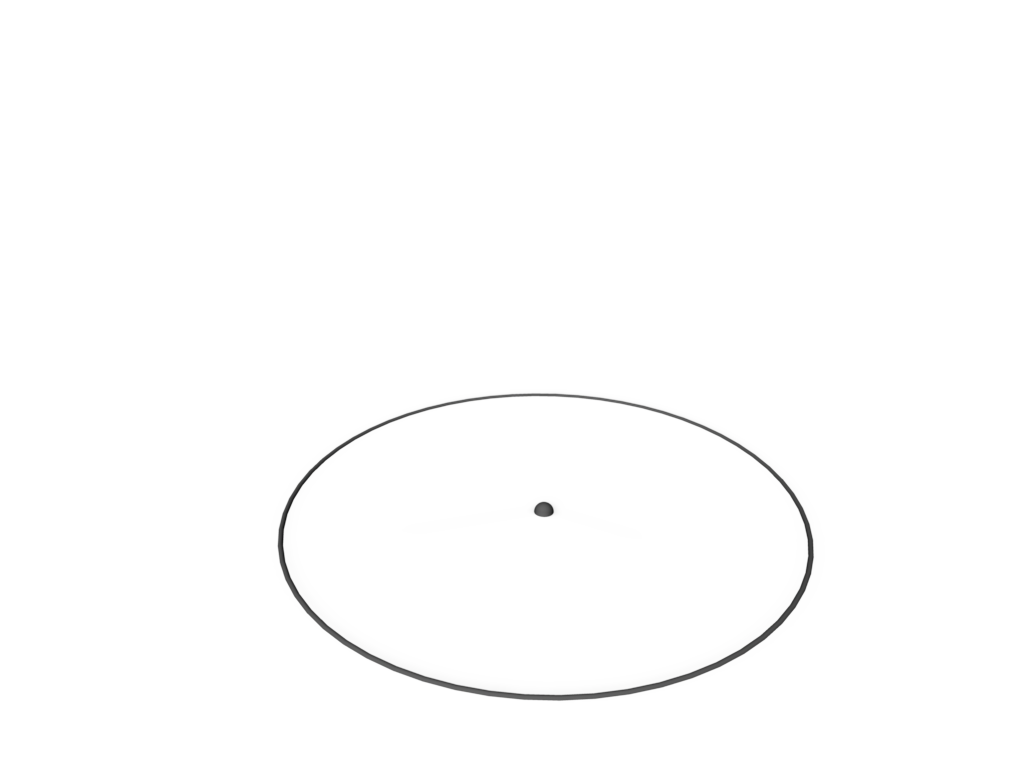 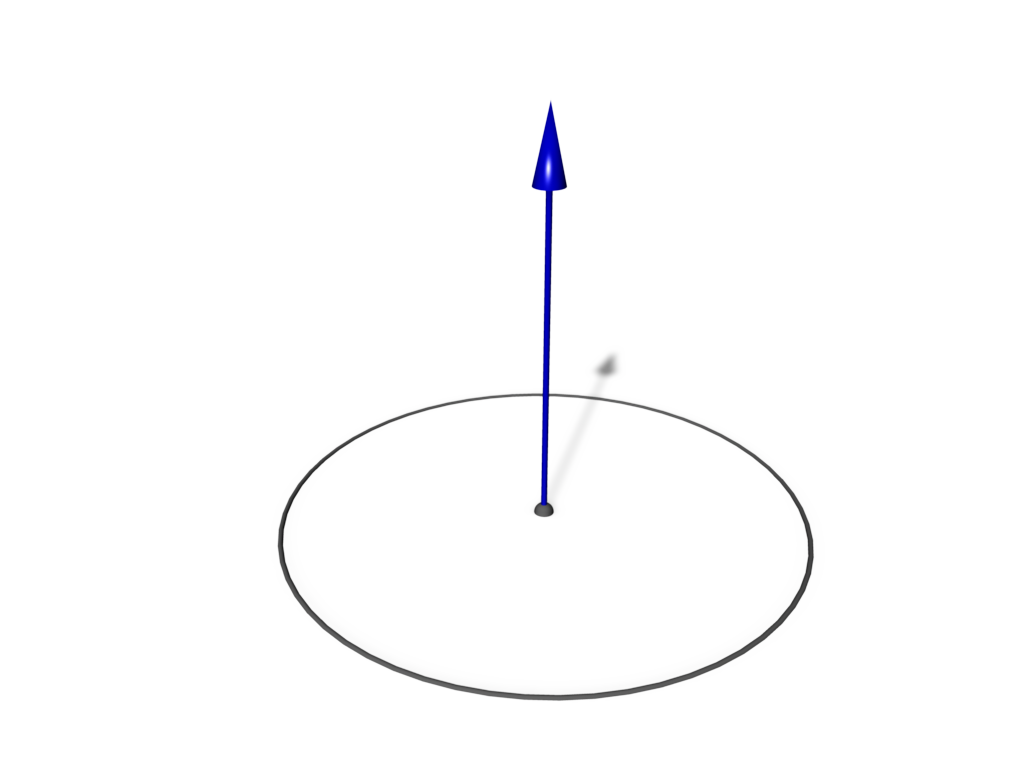 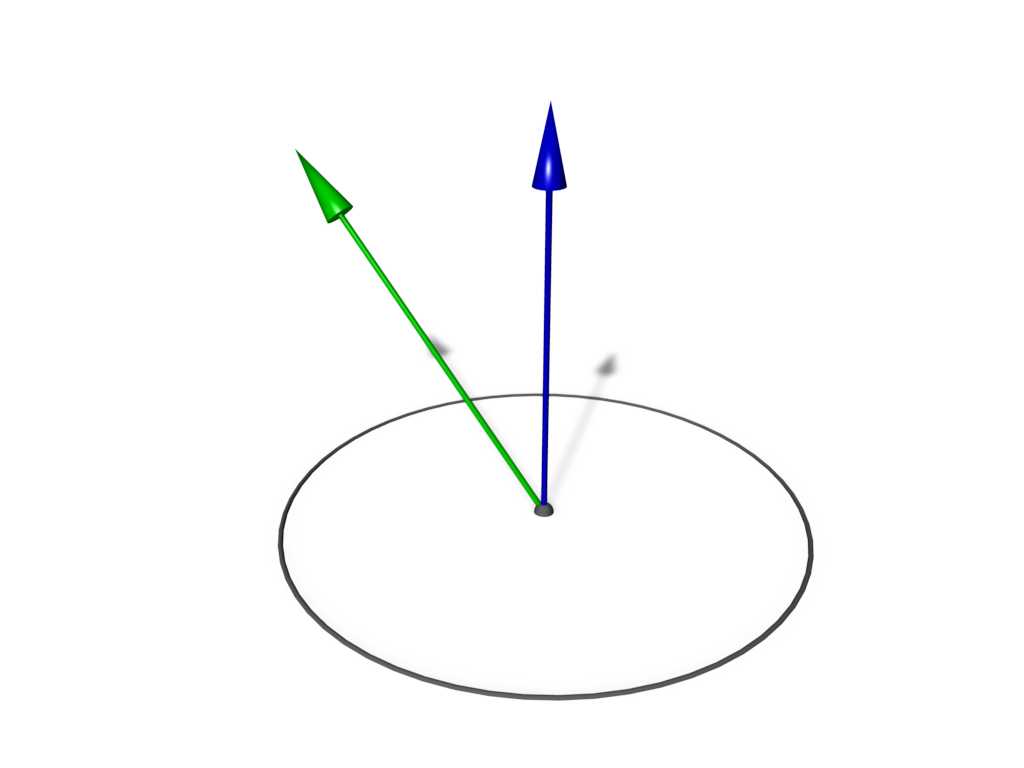 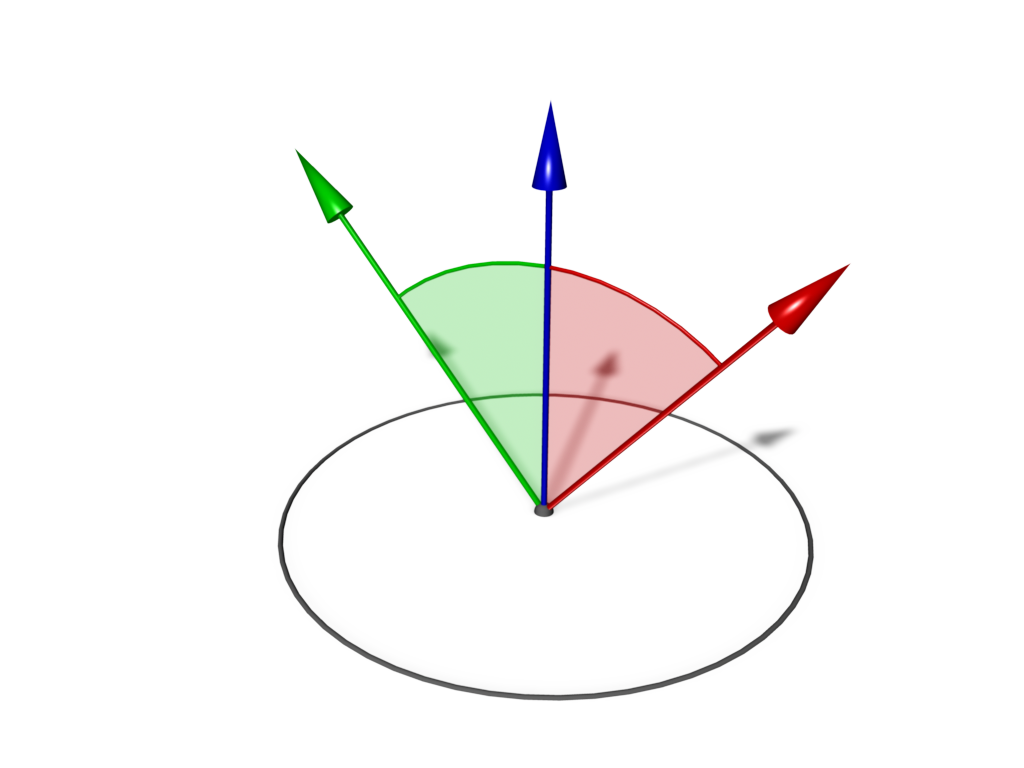 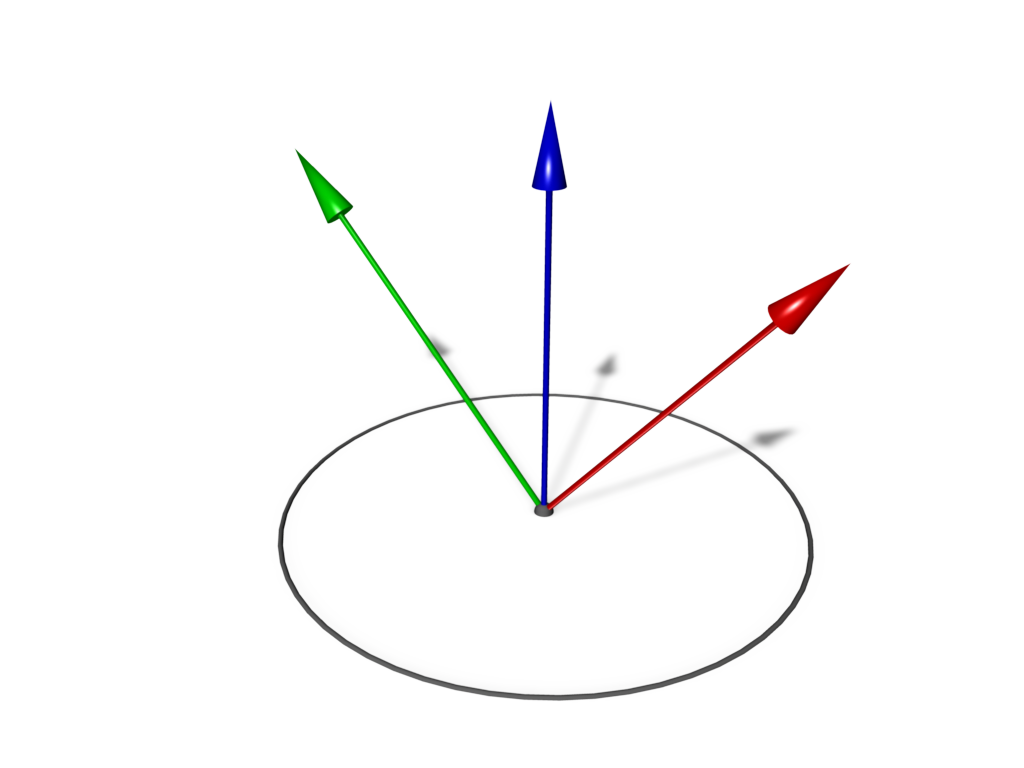 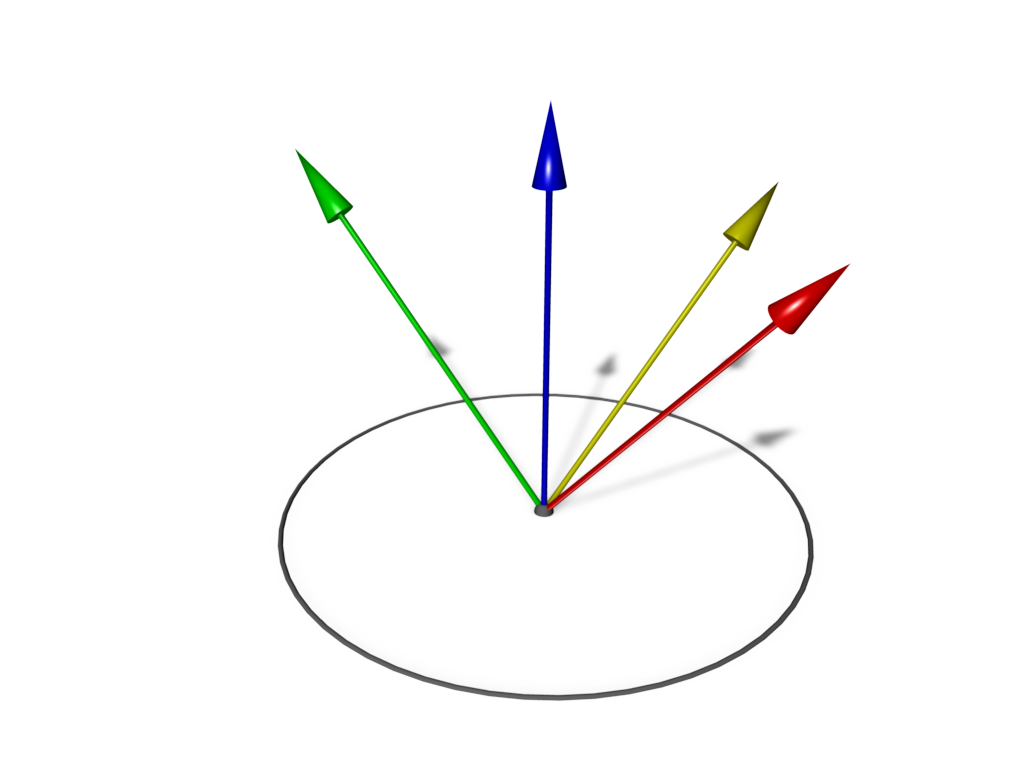 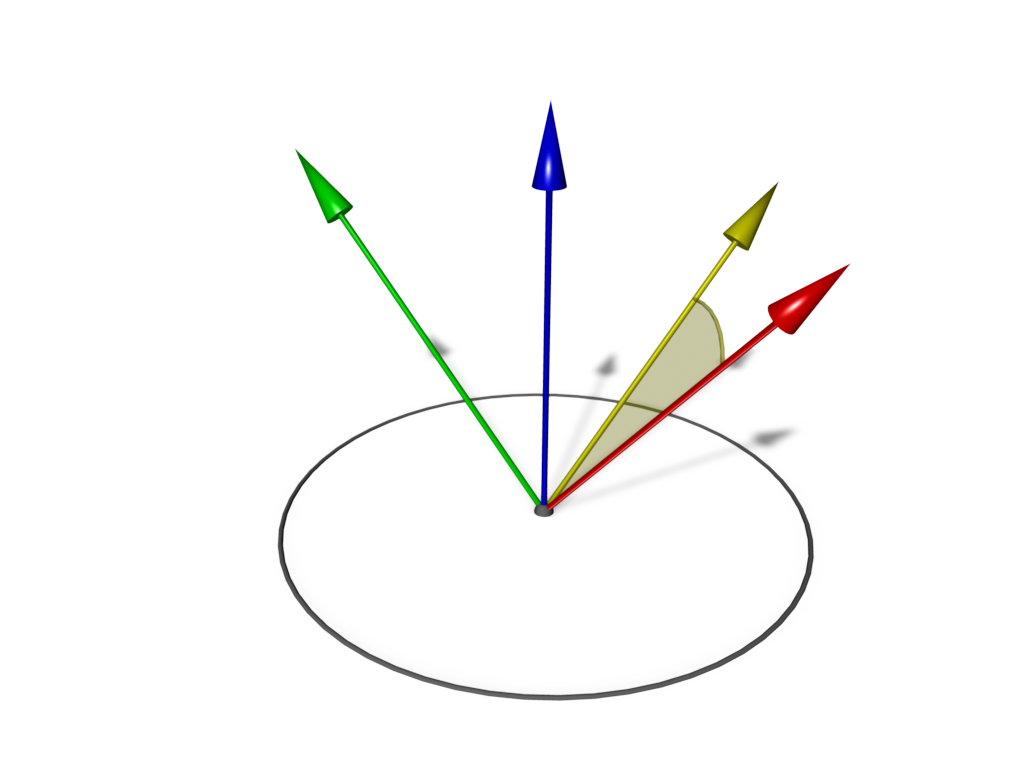 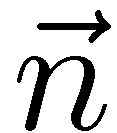 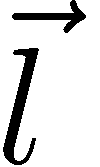 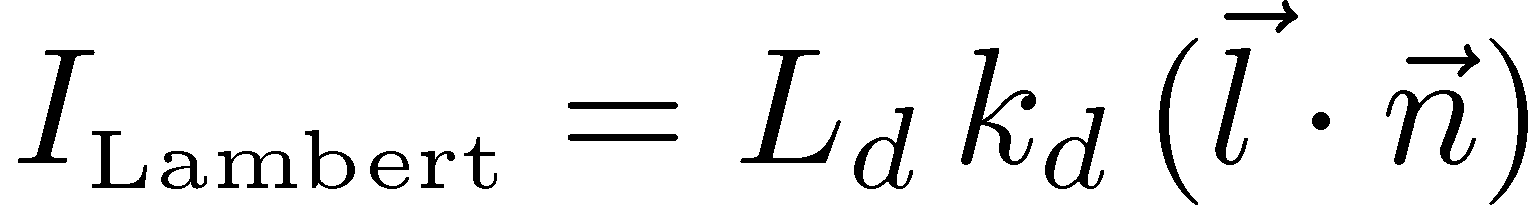 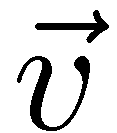 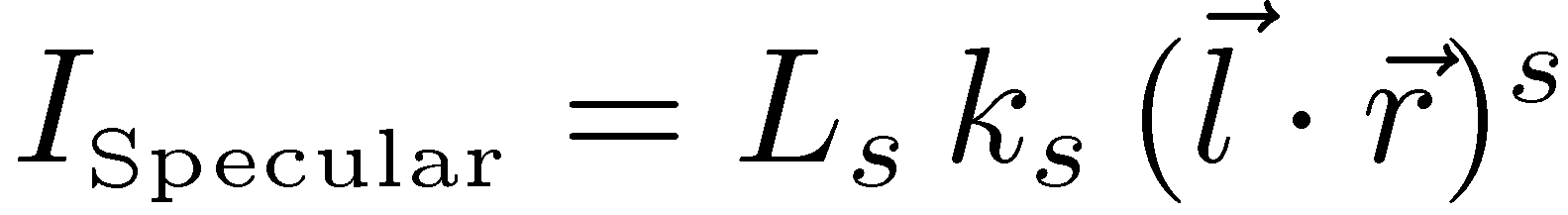 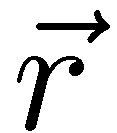 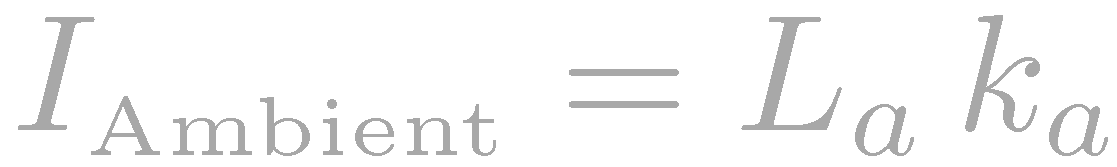 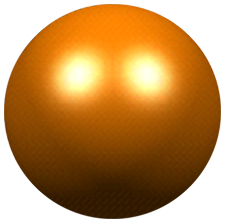 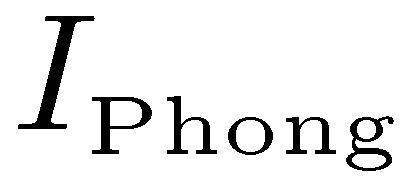 Single Scattering
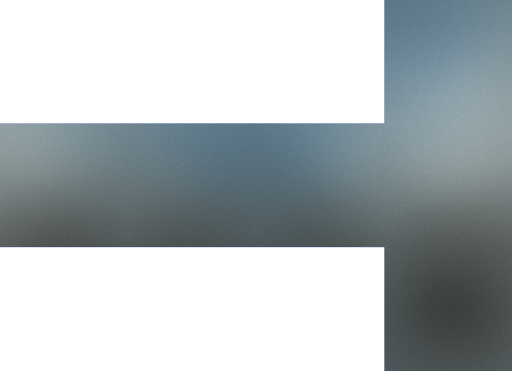 Environment Light
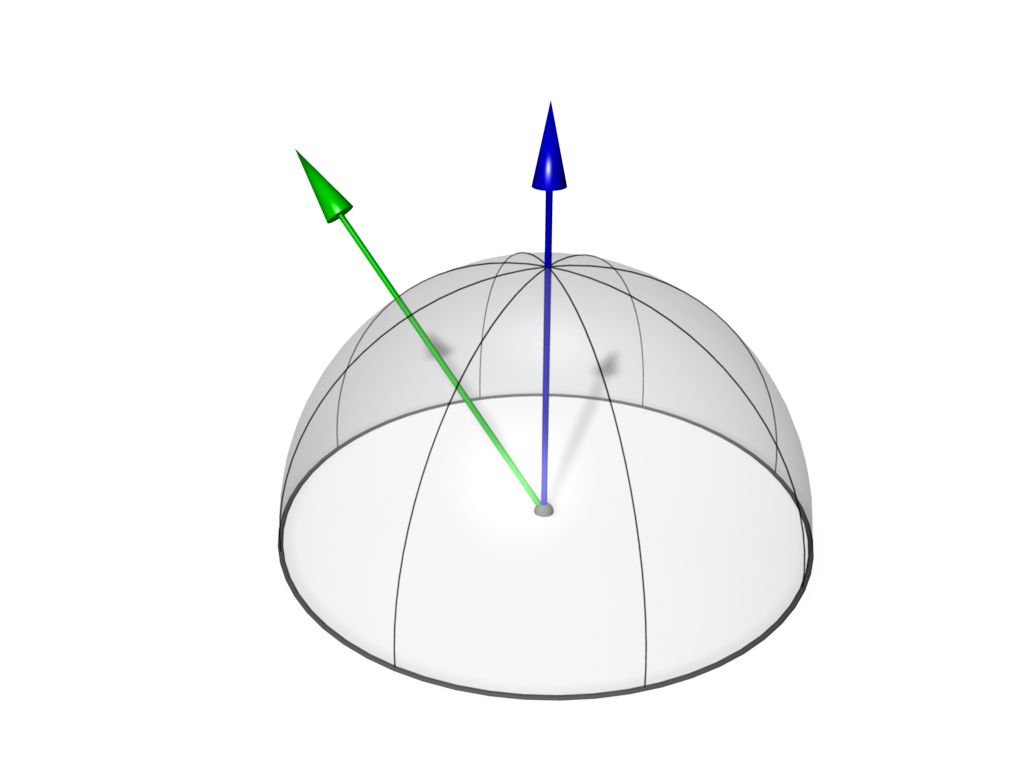 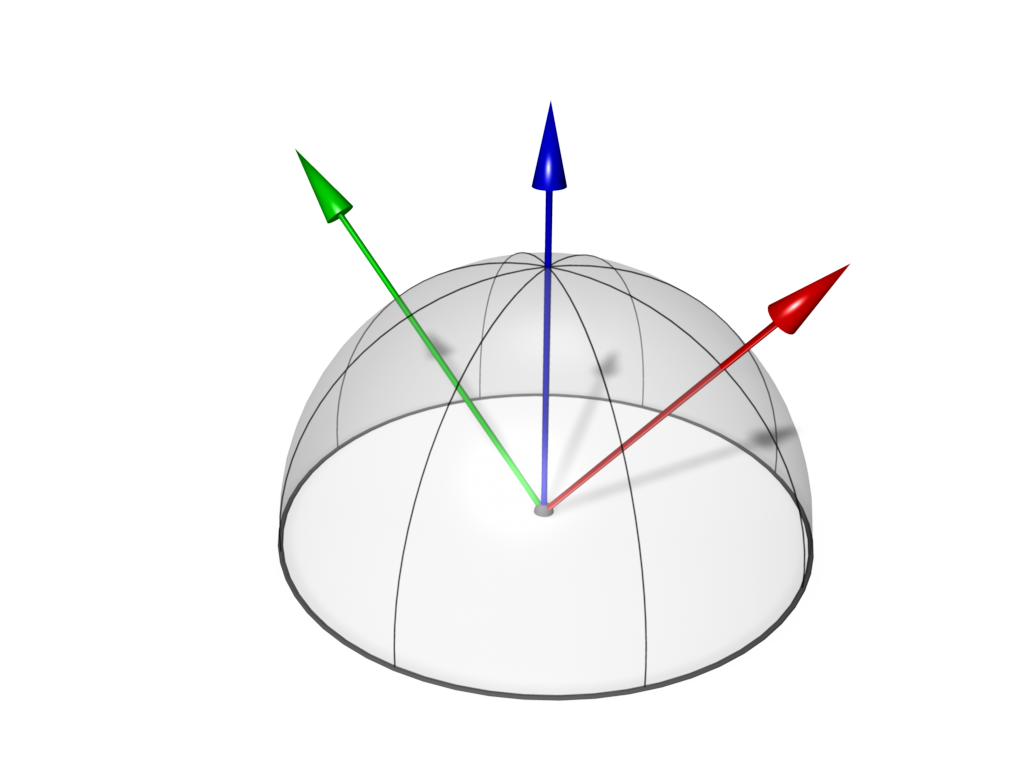 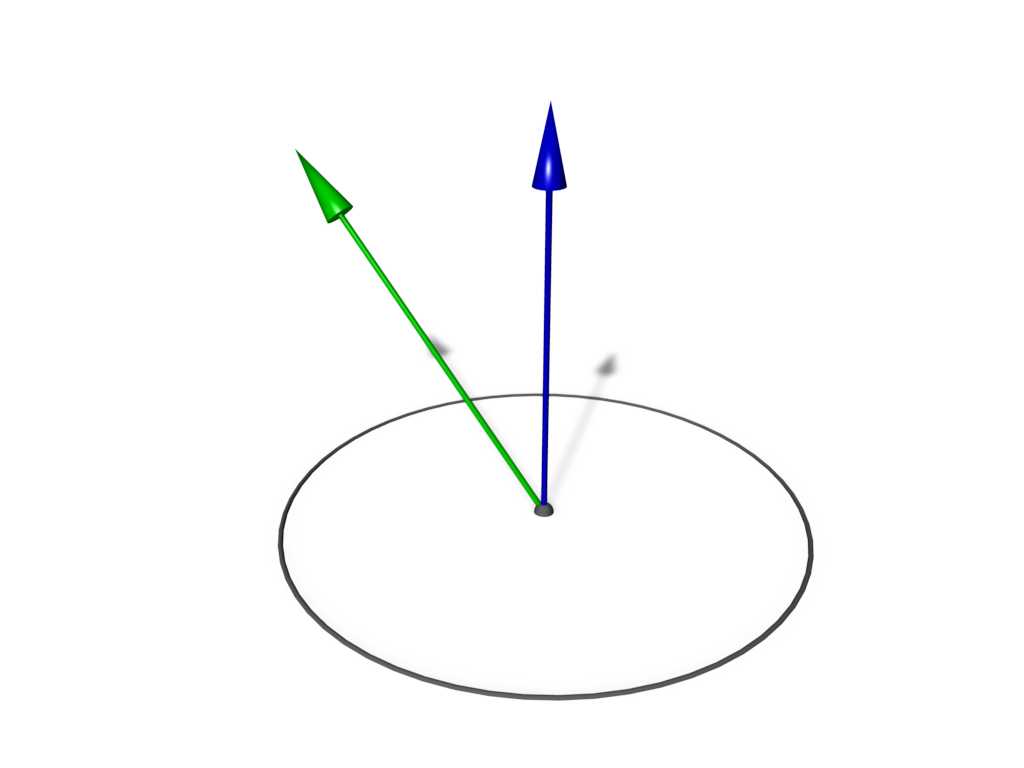 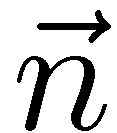 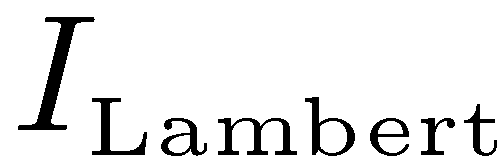 Irradiance Map
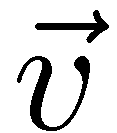 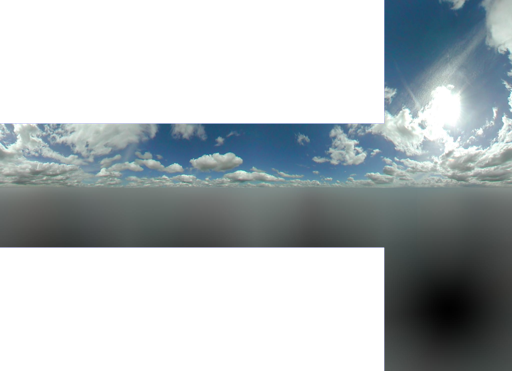 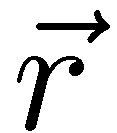 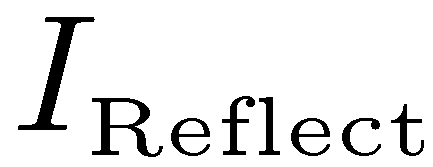 Environment Map
Single Scattering
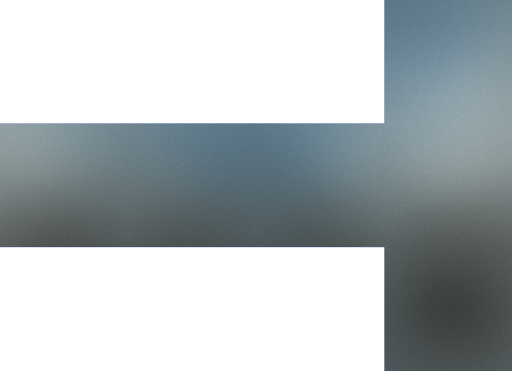 Environment Light
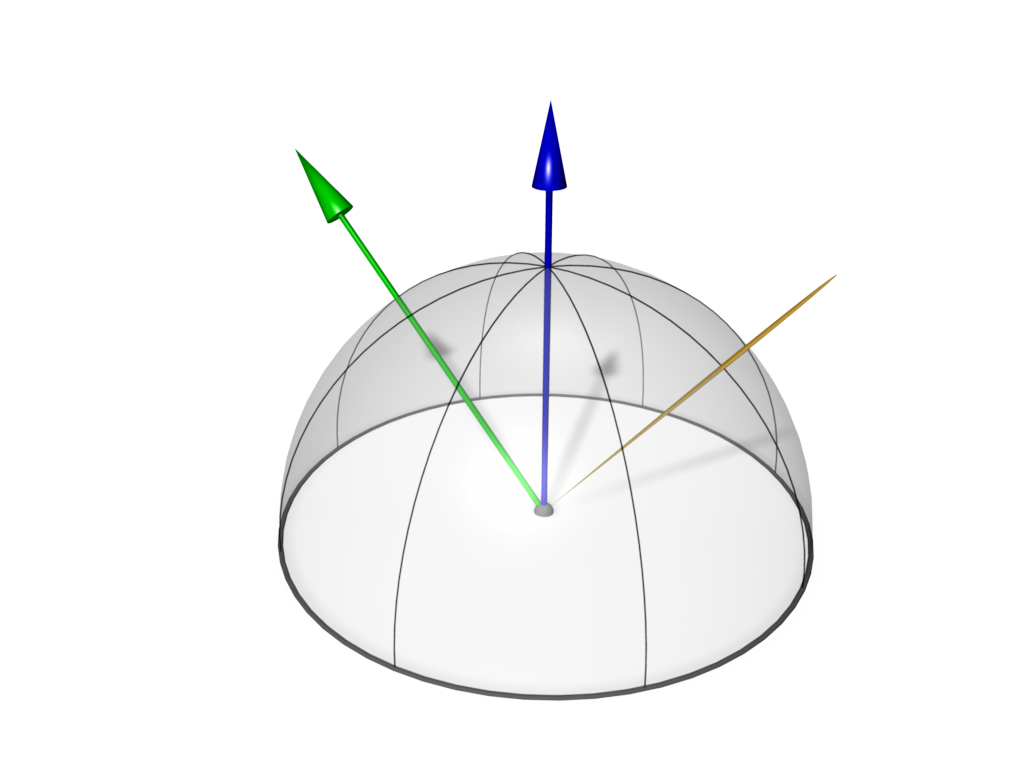 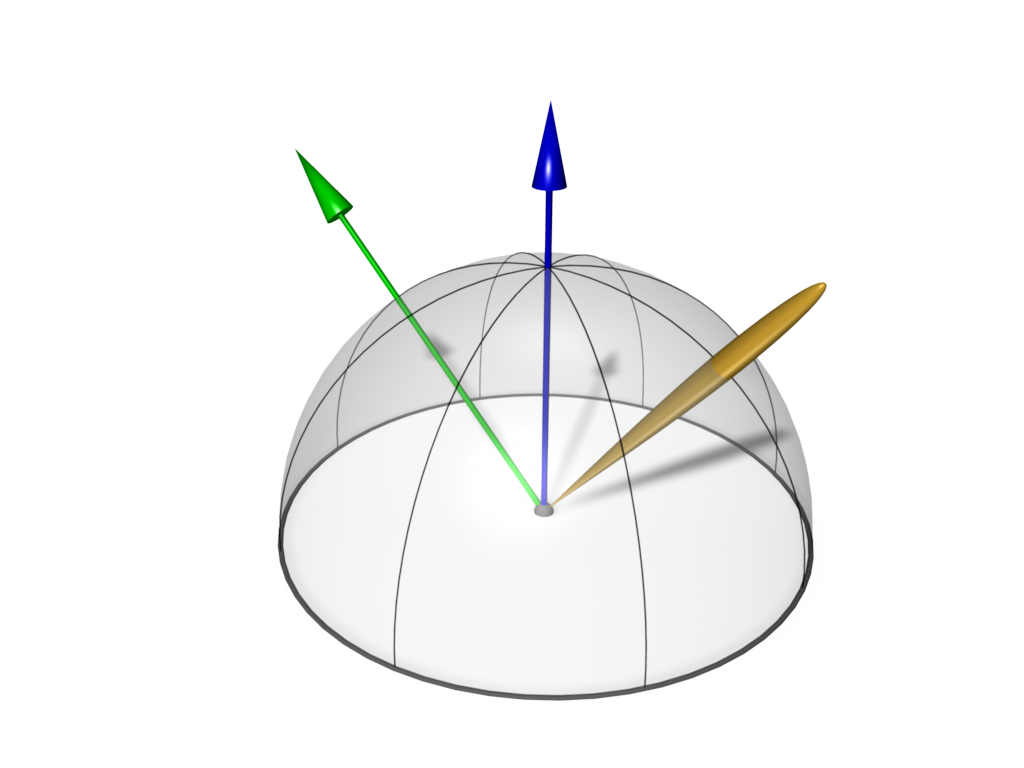 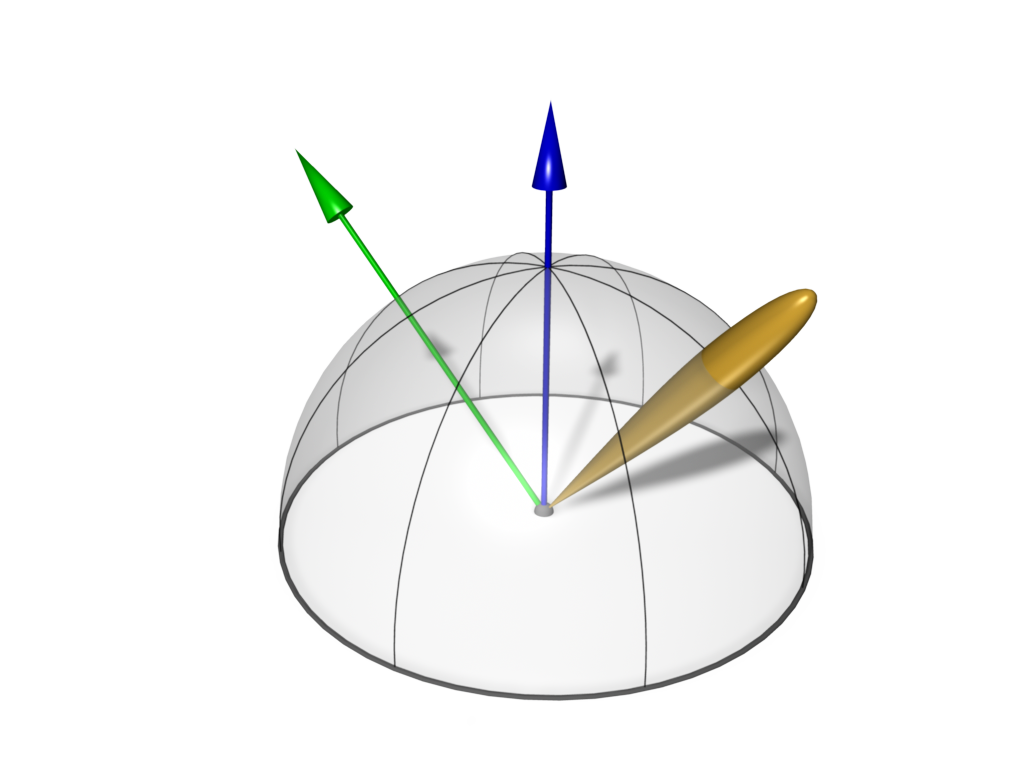 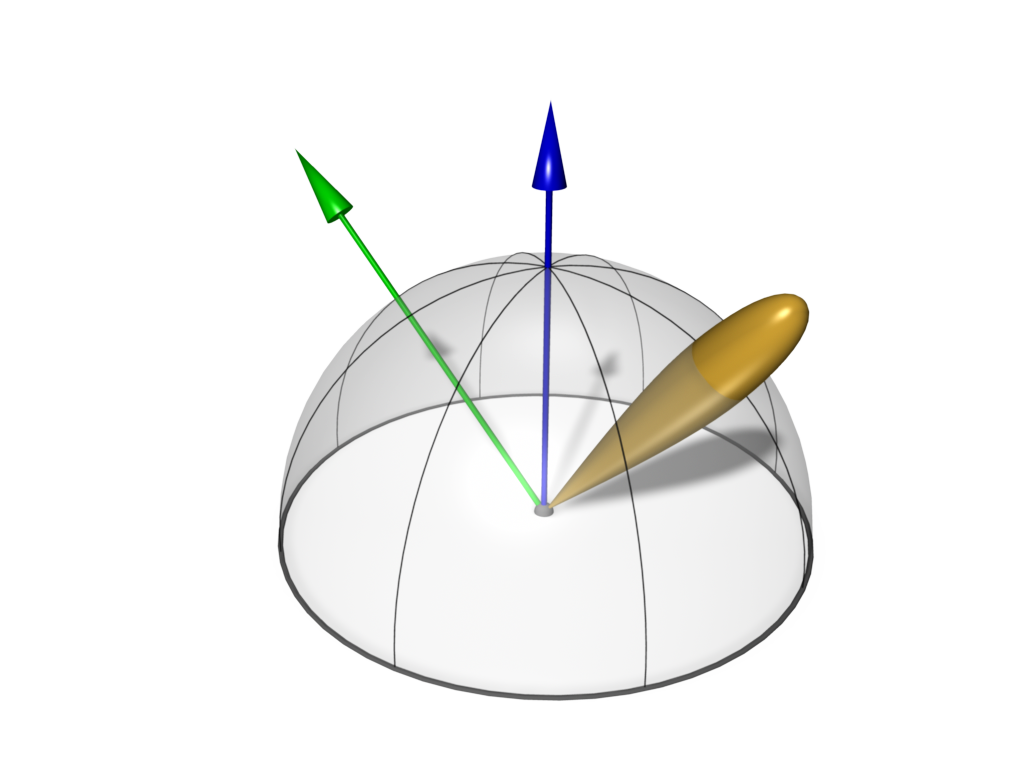 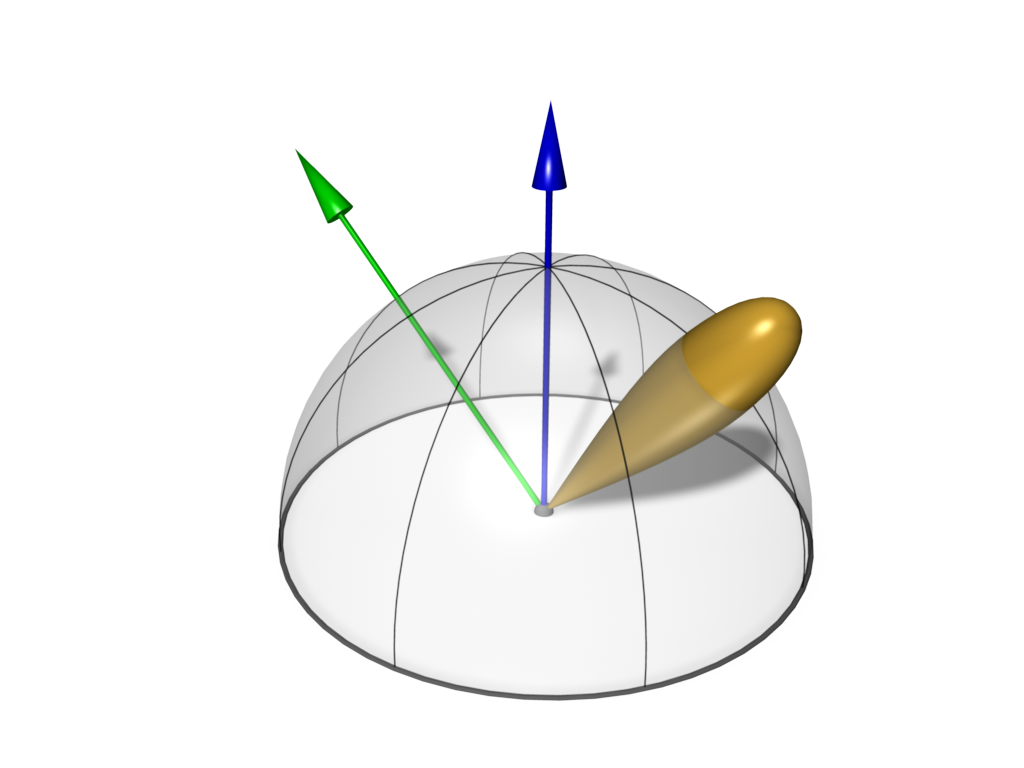 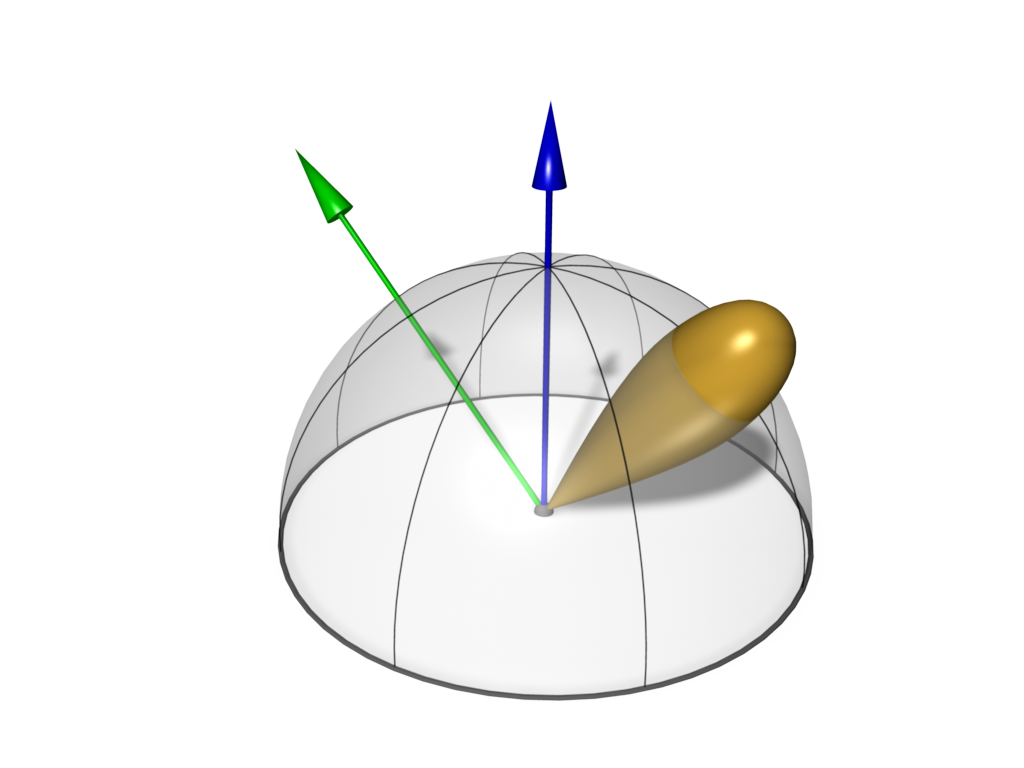 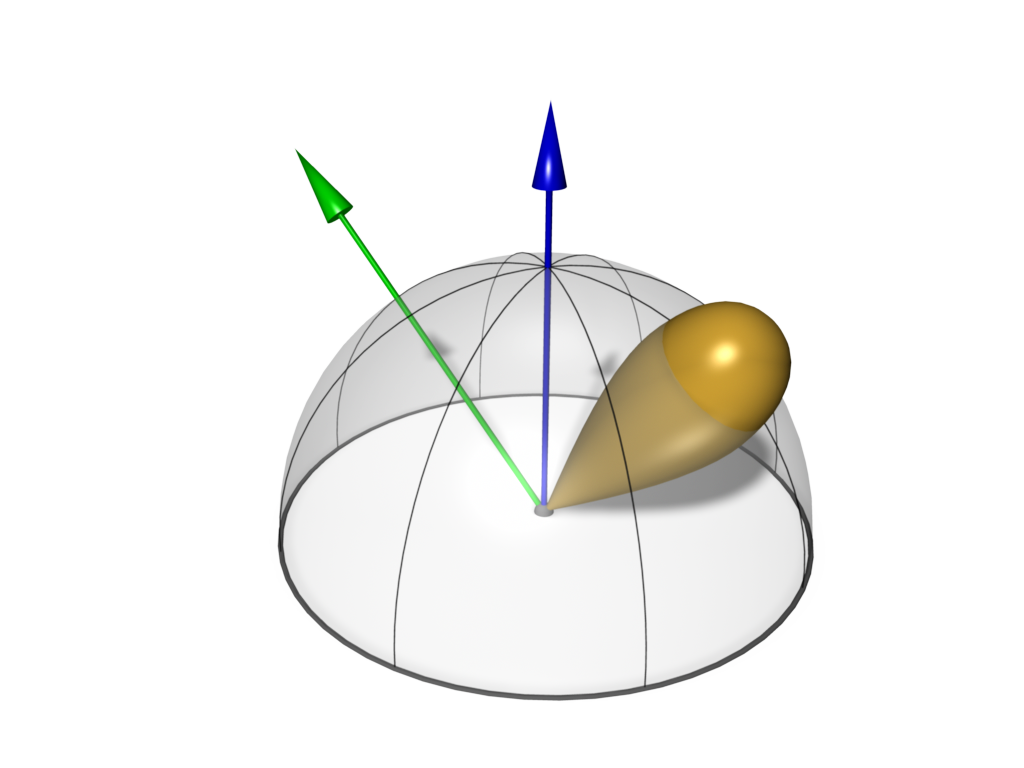 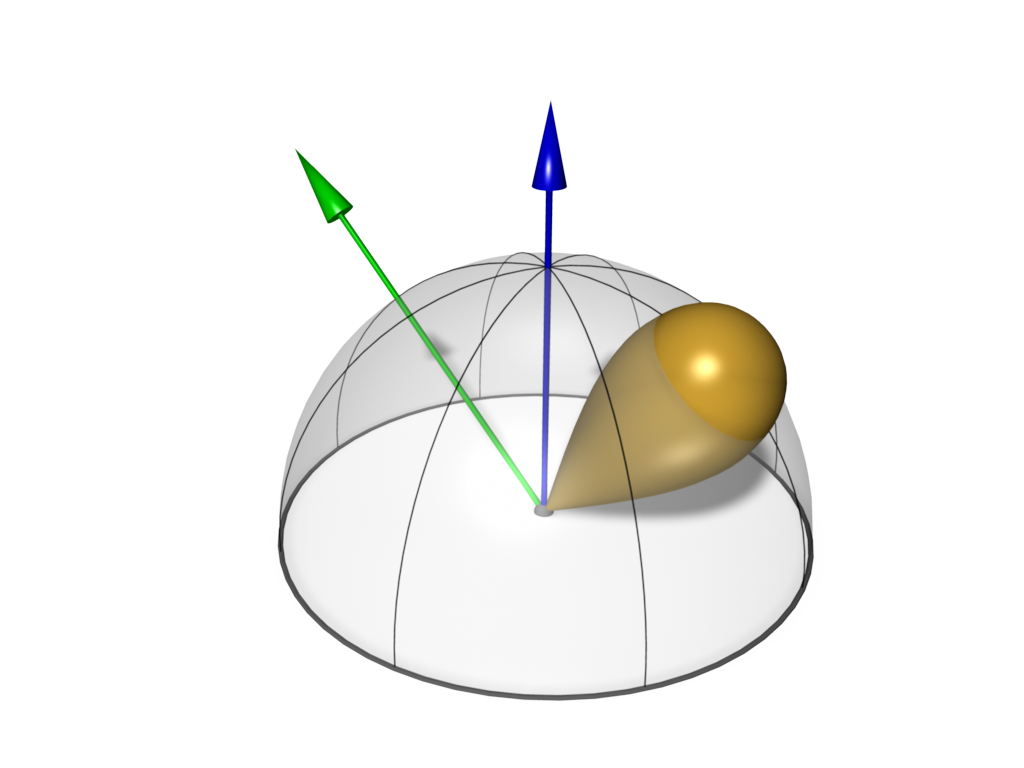 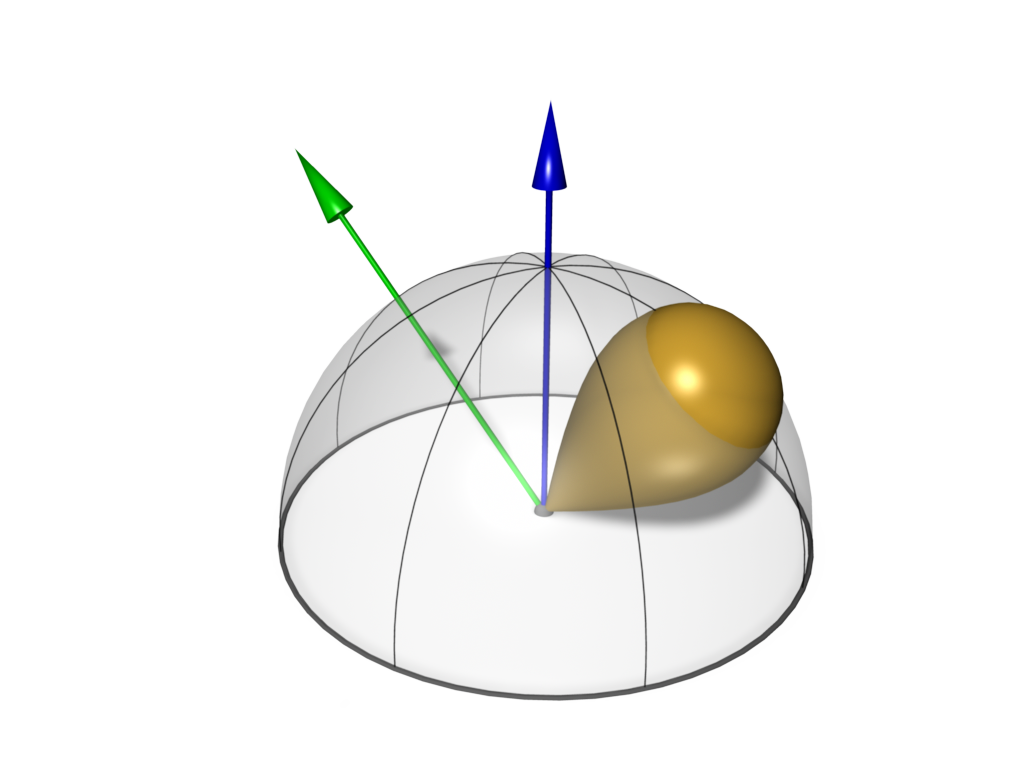 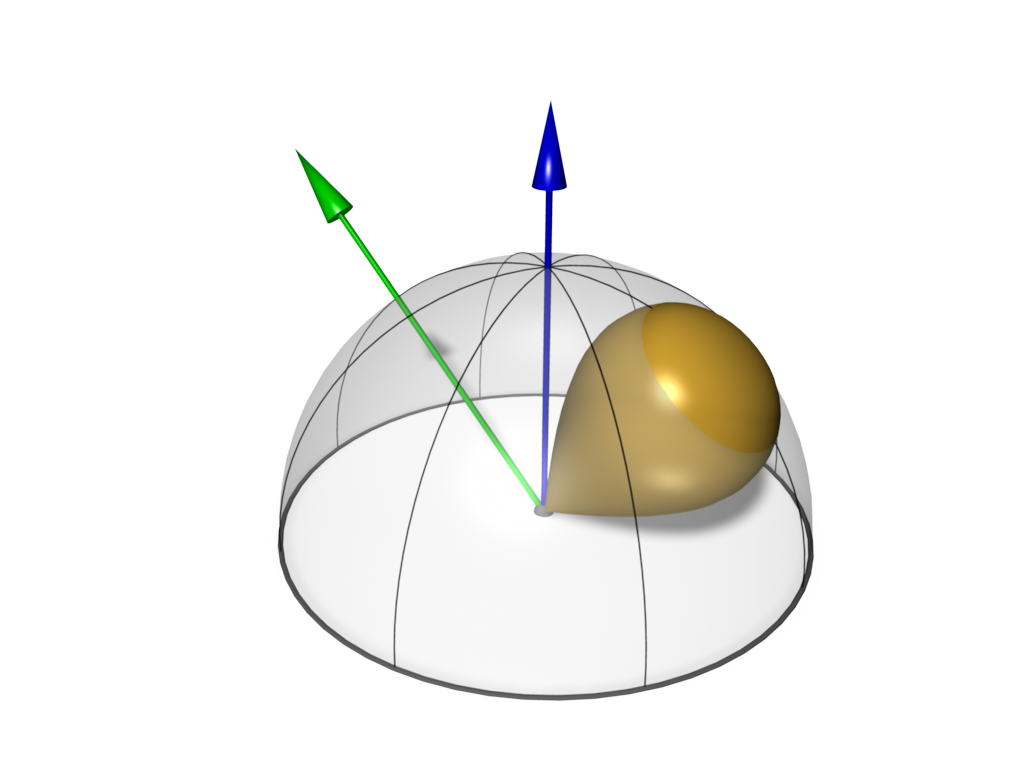 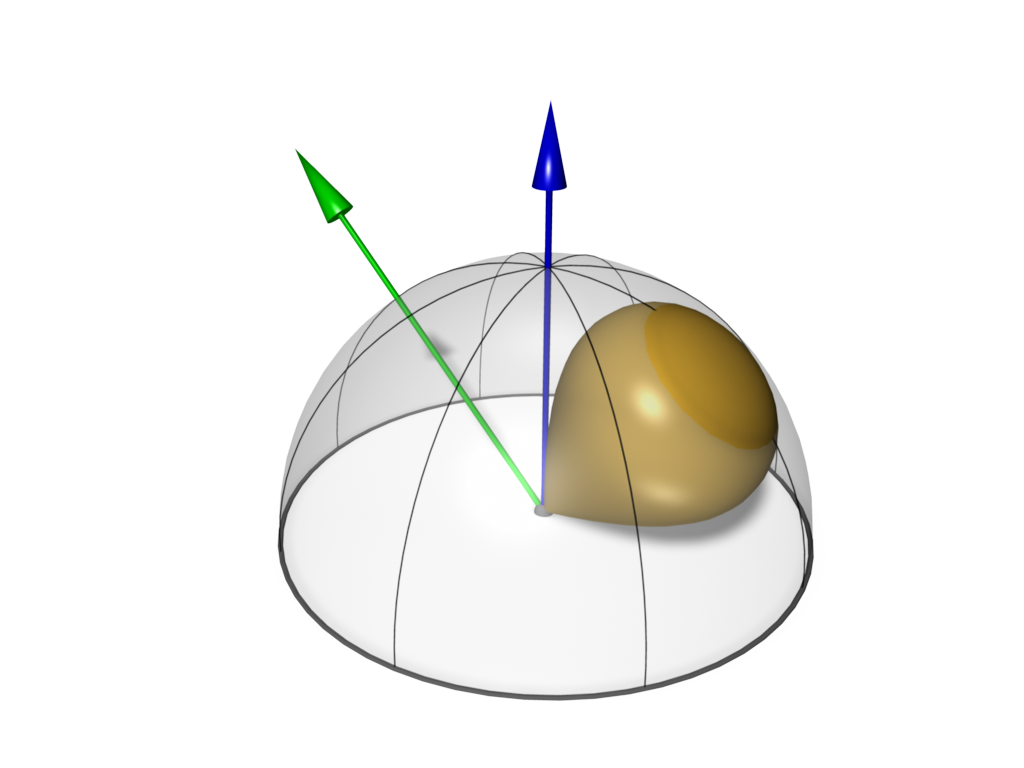 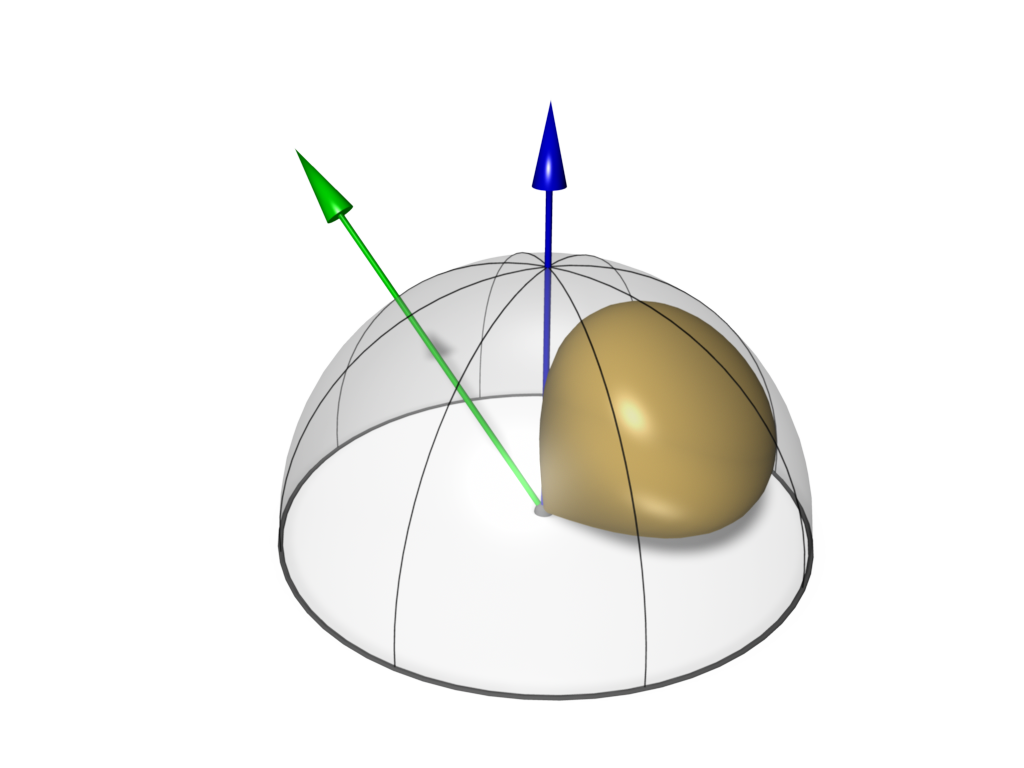 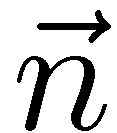 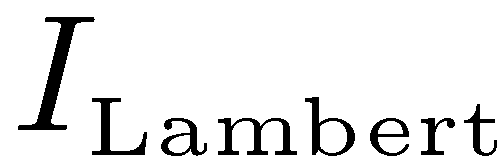 Irradiance Map
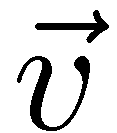 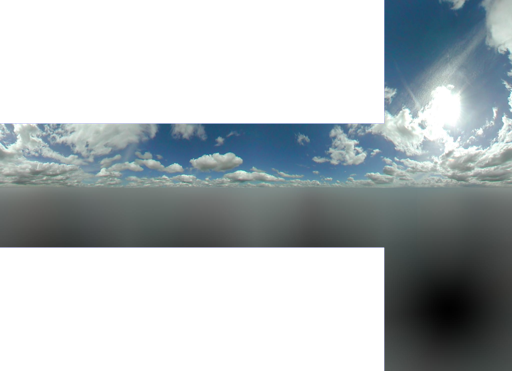 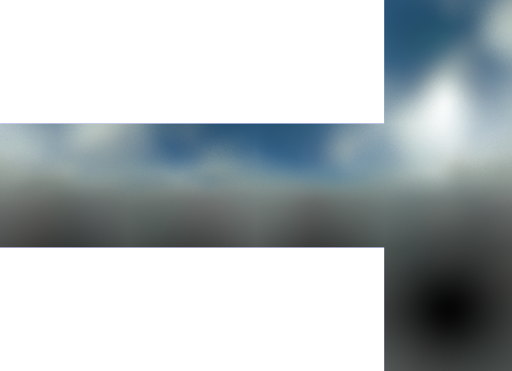 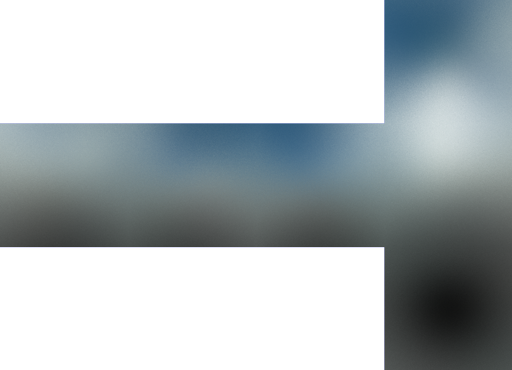 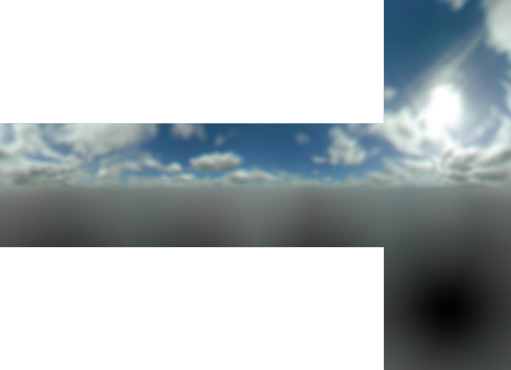 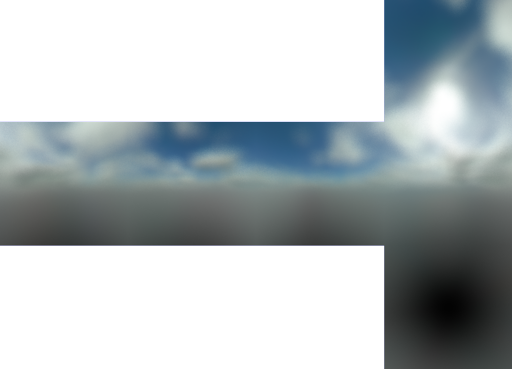 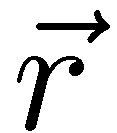 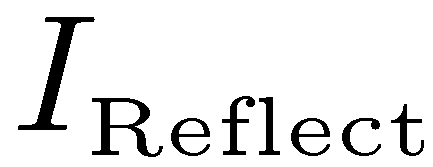 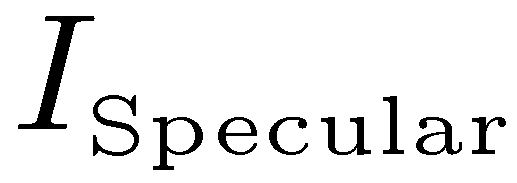 Environment Map
Reflection Map
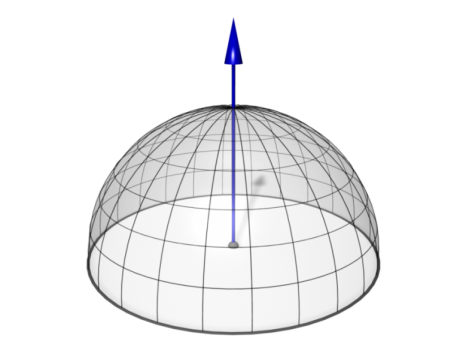 Math Notation
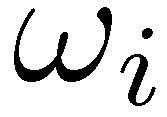 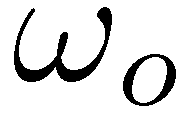 Surface Illumination
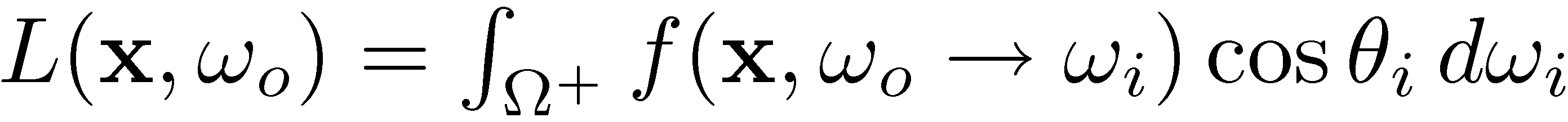 Elevation Angle
BRDF
Hemisphere
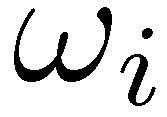 Volume Illumination
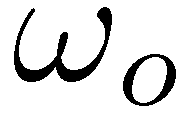 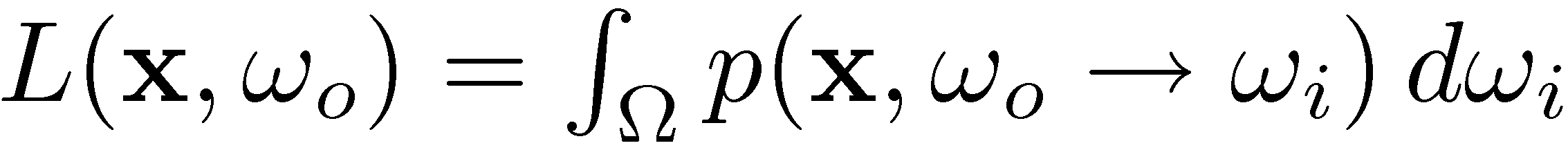 Phase Function
Sphere
Scattering EffectsMonte-Carlo Methods
Math Notation
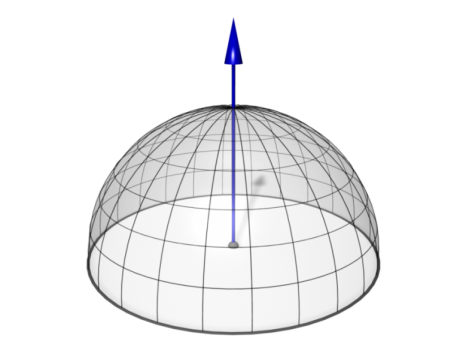 Mathematical Modelintegrates over the entire sphere/hemisphere
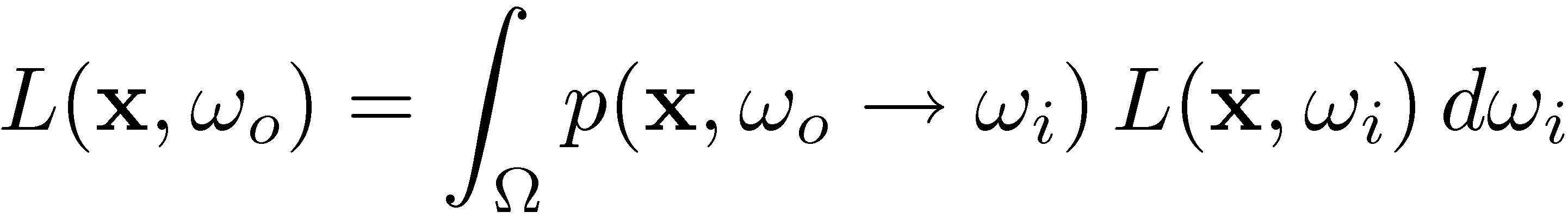 Integral must be solved for every intersection point
Fredholm Equation (cannot be solved analytically)
Numerical Integration
Equidistant Sampling
Approximation integral by a Riemann sum
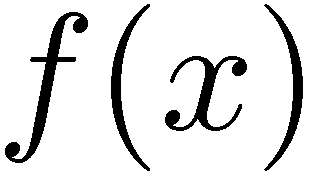 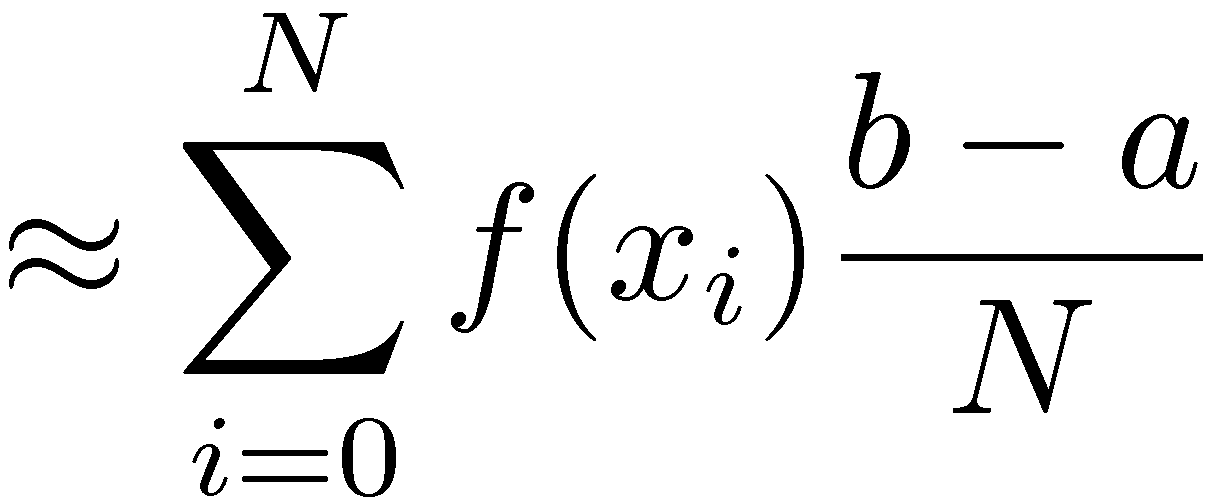 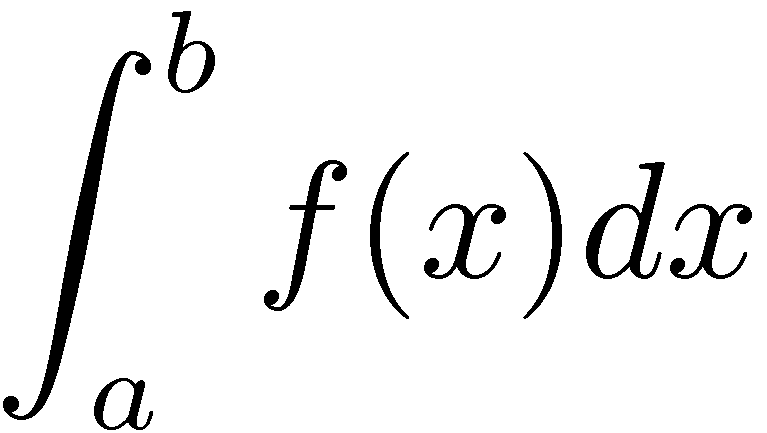 Stochastic Sampling
Uniformly distributed samples
Approximation by sum
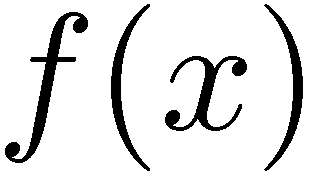 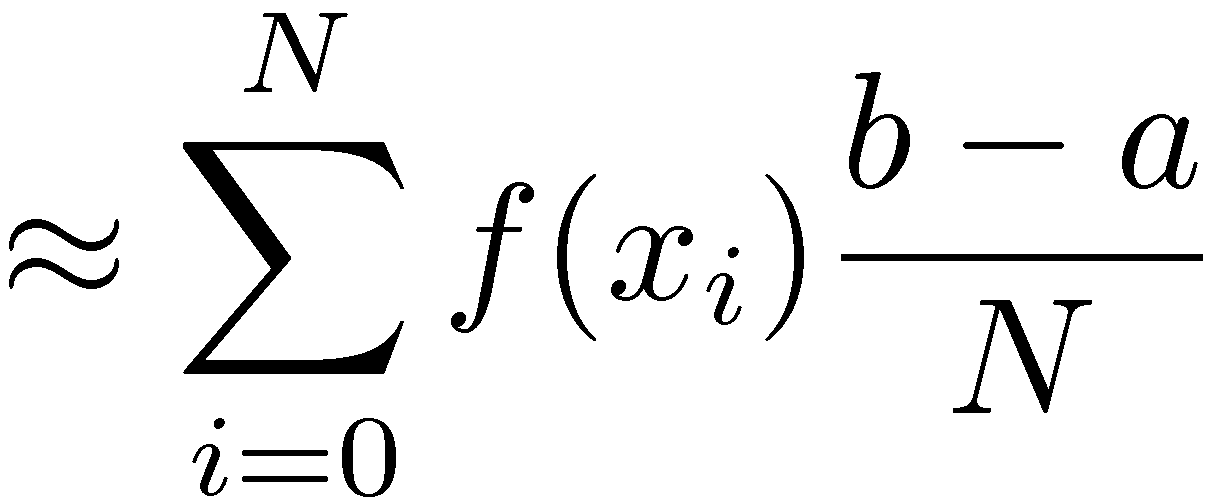 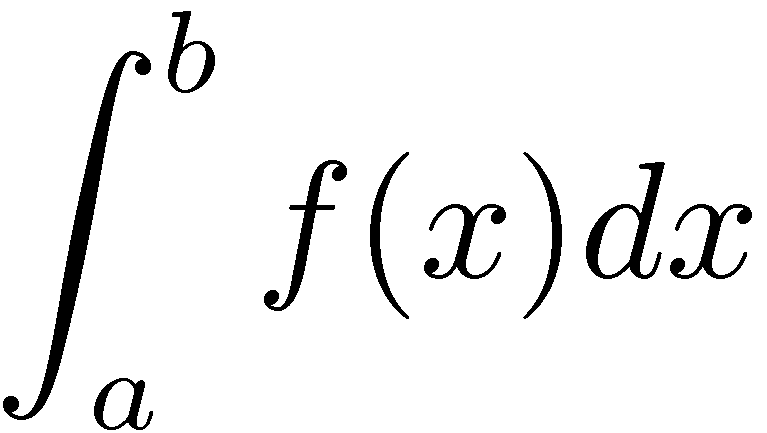 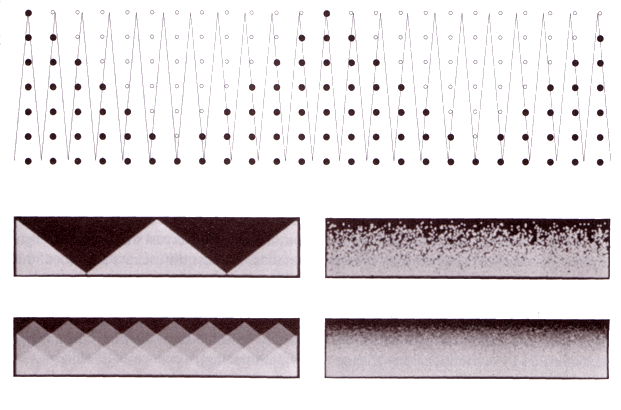 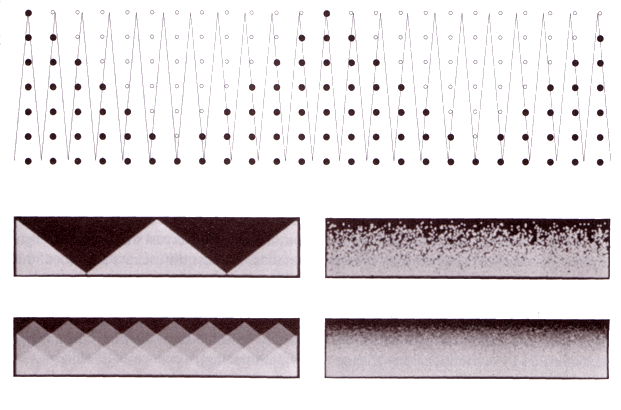 Stochastic Sampling
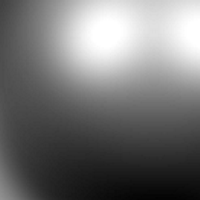 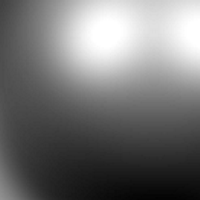 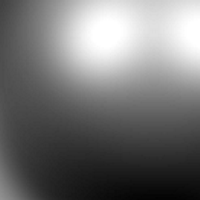 Cons:
Slower convergencethan Riemann sum

Pros:
Better Scalability for multidimensional functions: increase number of samples in arbitrary steps
Noise instead of Aliasing
Independent of sampling grid:Clever placement of samples will improve theconvergence!
Blind Monte-Carlo Sampling
Example: Filtering an Environment Map
Given an Environment Map
(i.e. photograph: fisheye or mirror ball)
Calculate an Irradiance Map
For each pixel of the irradiance map: 
Determine n random directionson the hemisphere
Sample the Environment Map and
Average the results(incl. cos-term)
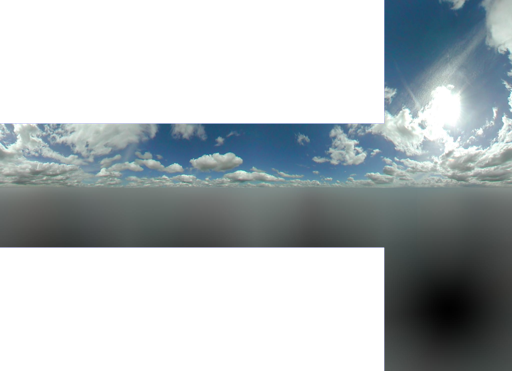 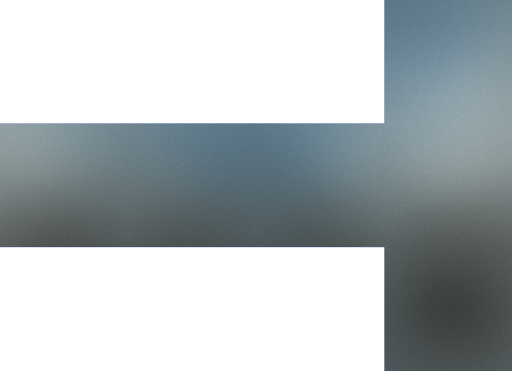 LDR Sample
Rendering
Calculate the radiance from a point
depending on the incoming light on the sphere/hemisphere
depending on the phase function/BRDF
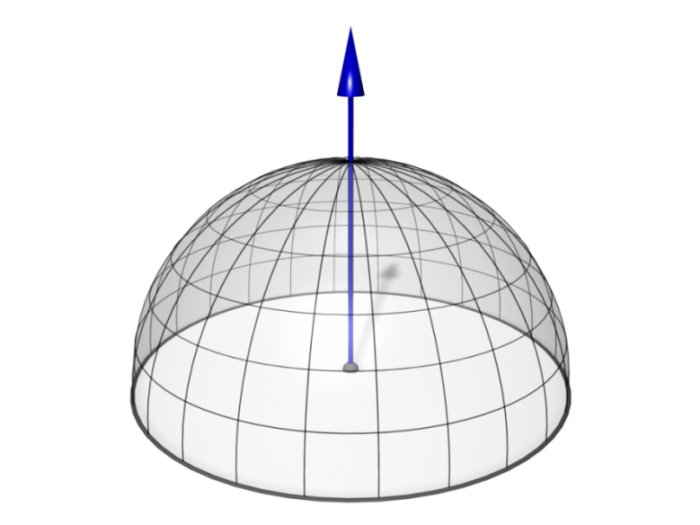 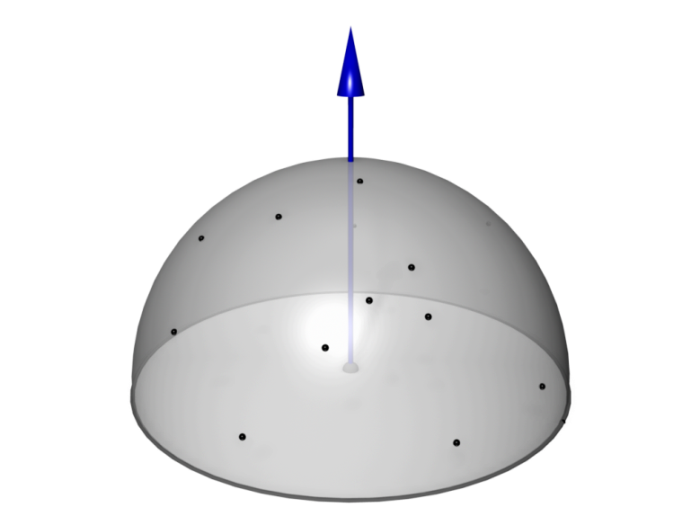 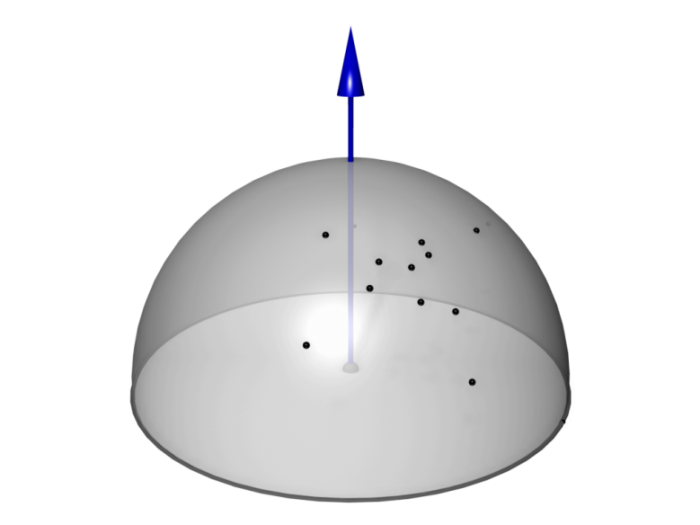 Deterministic
Uniform sampling of  the sphere/hemisphere.
High computational loadgood approximation
Blind Monte-Carlo
Randomized sampling of thesphere/hemisphere.
Visually better images for fewer samples, slow convergence
Importance Sampling
Place samples wherecontribution is high
Faster!
Importance Sampling
Stochastic Sampling
Non-uniformly distributed samples
Approximation by sum
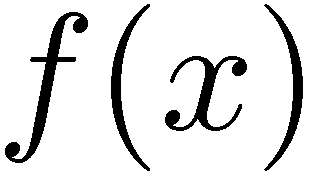 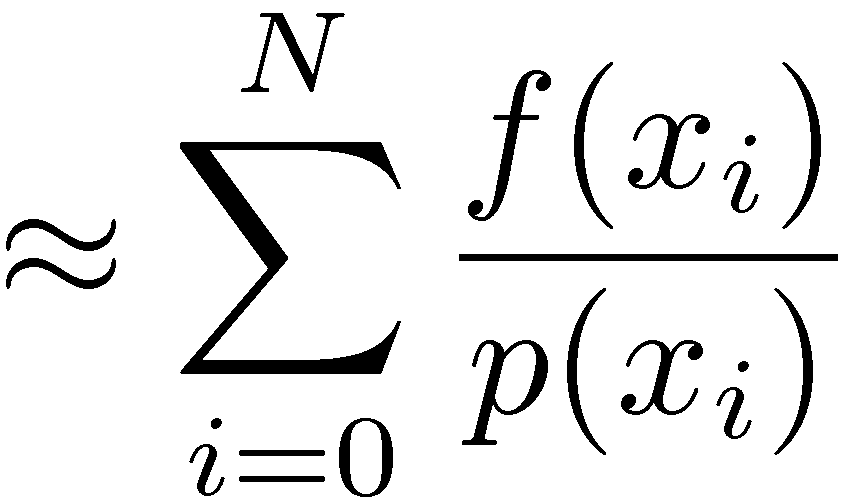 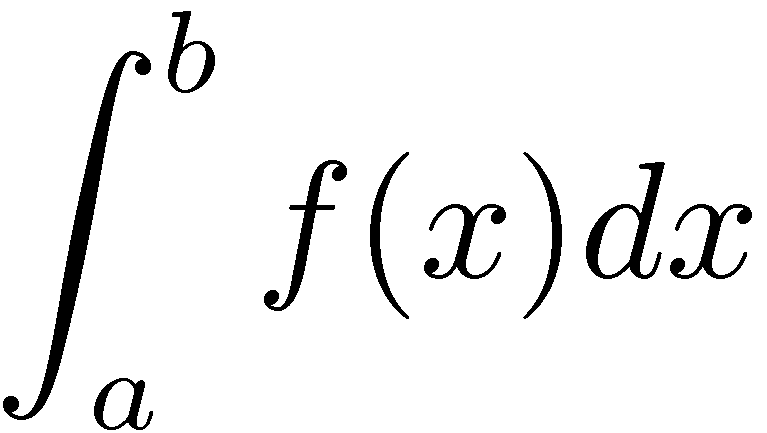 Clever placement of samples
Many samples where function is high
Few samples where function is low
ProbabilityDistribution Function (PDF)
Sampling a Specular Lobe
Simple ApproachSpecular term
	Non-optimal, but easy to implement
	Idea: uniform distribution of directions restricted to a cone
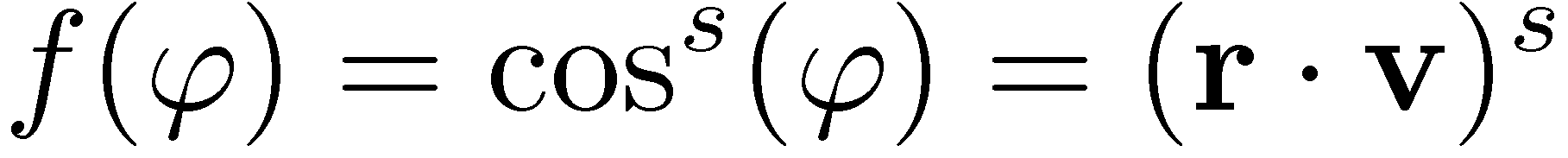 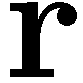 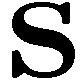 Precompute random unit vectors with uniform PDF
Randomly pick one vector
Negate vector, if 
Blend with vector    and normalize

Blend weight     controls the size of the specular highlight and can be calculated from shininess
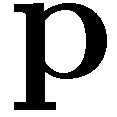 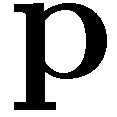 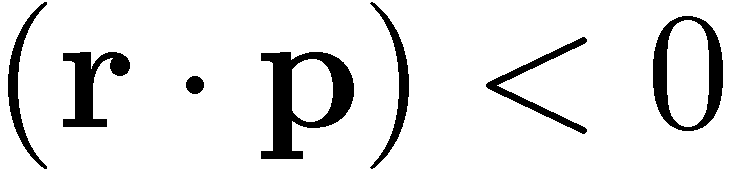 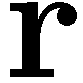 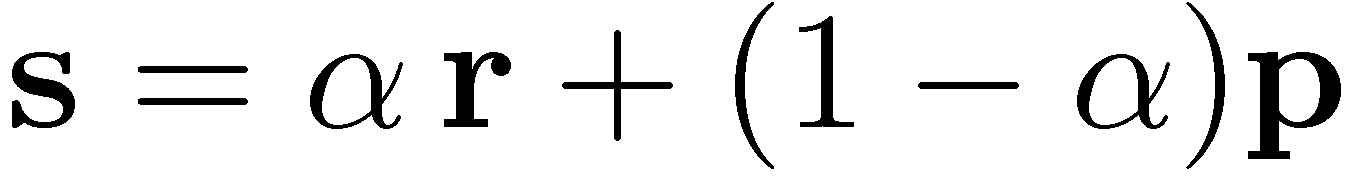 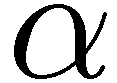 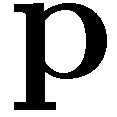 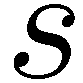 Stochastic Sampling
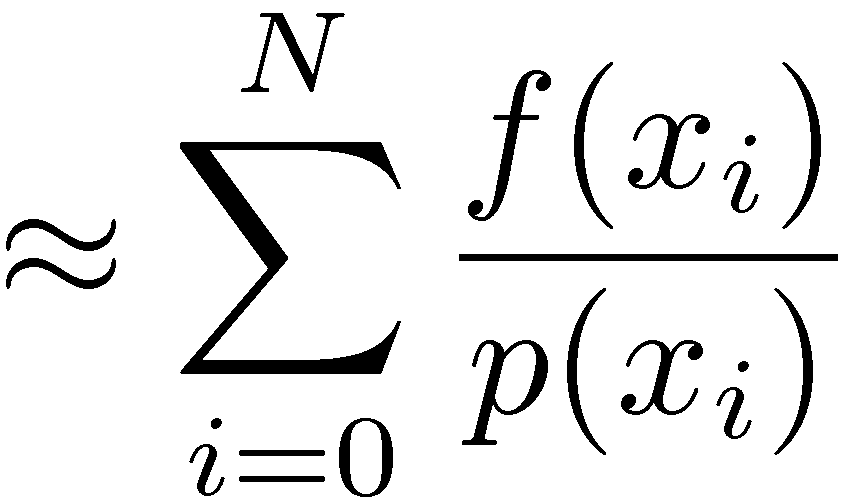 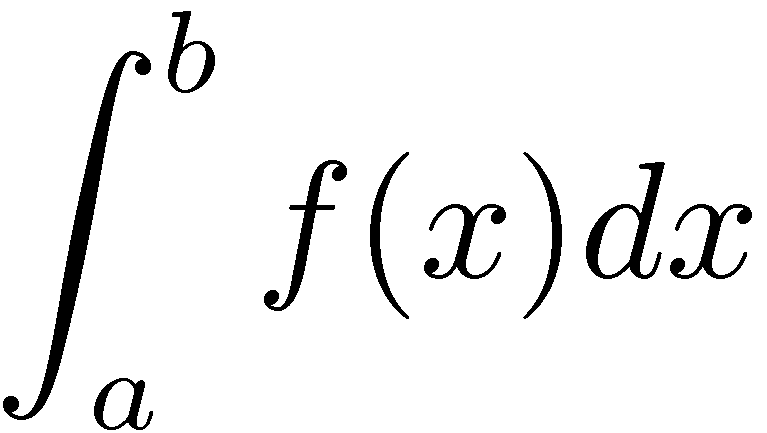 What is the ideal PDF for sampling a given function        ?
Variance is minimal, if

    must be chosen to normalize the distribution
Problem:



The ideal PDF requires knowing the integral beforehand!
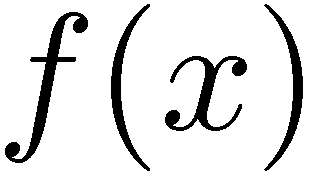 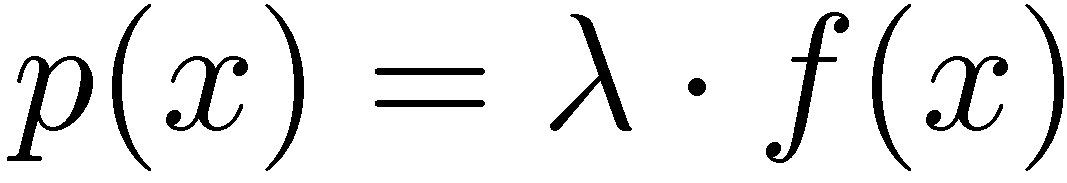 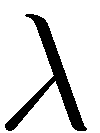 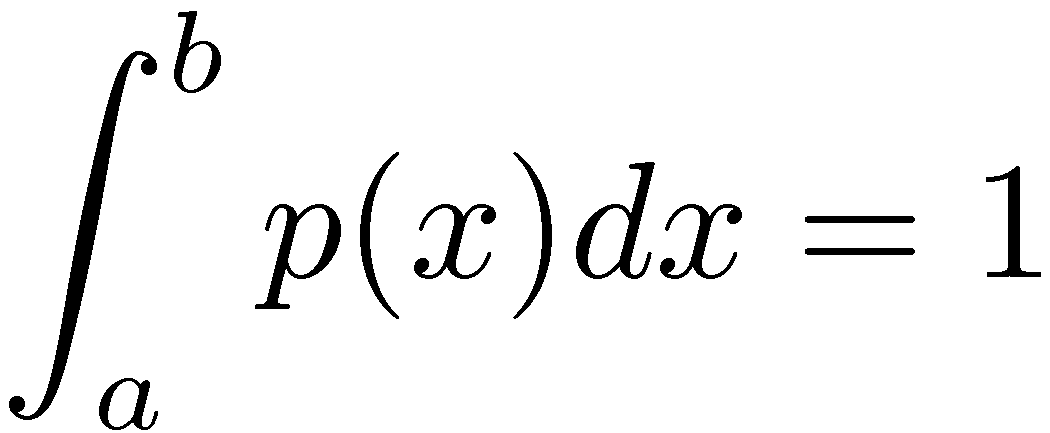 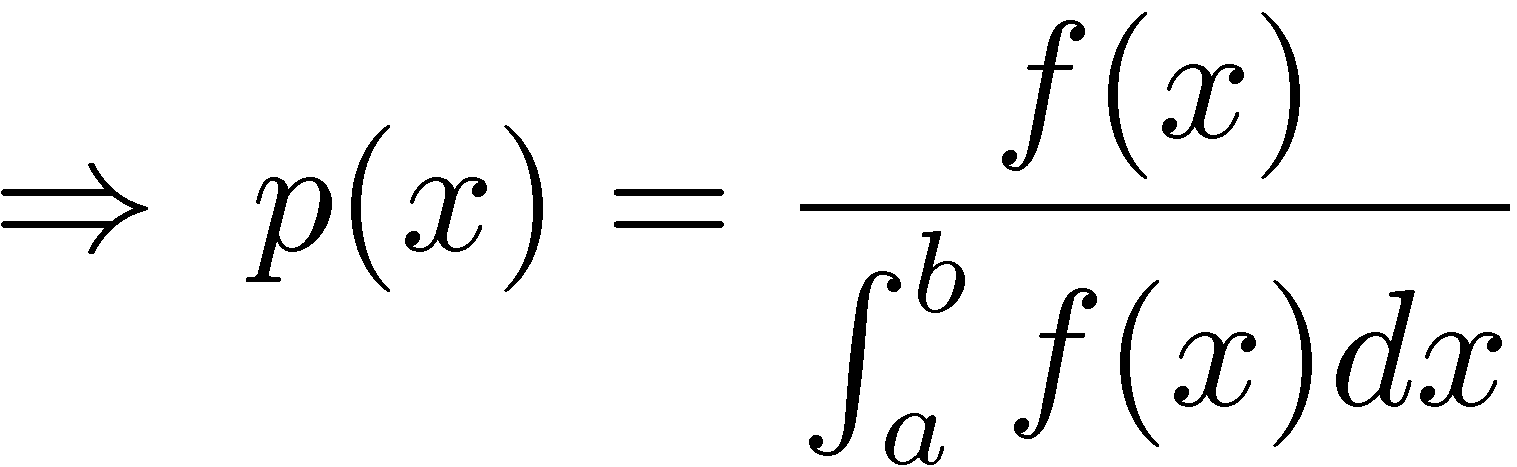 Stochastic Sampling
unknown
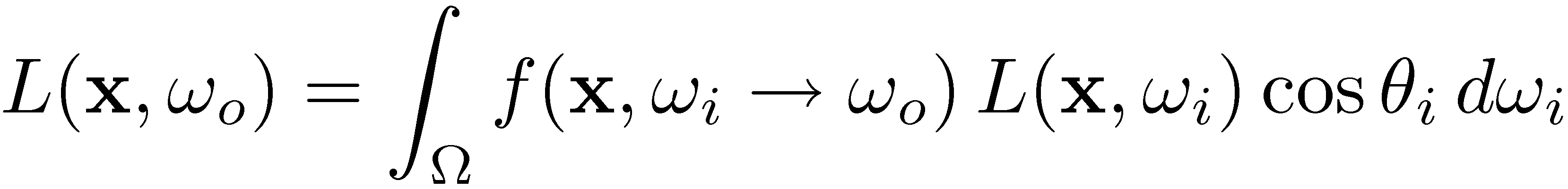 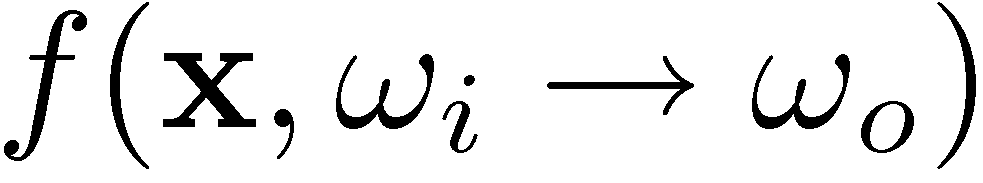 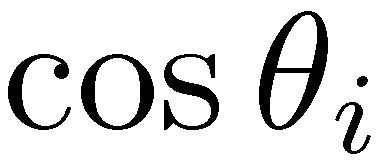 known
Although we do not know the integral completely, we still know parts of it
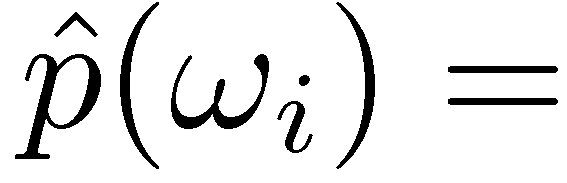 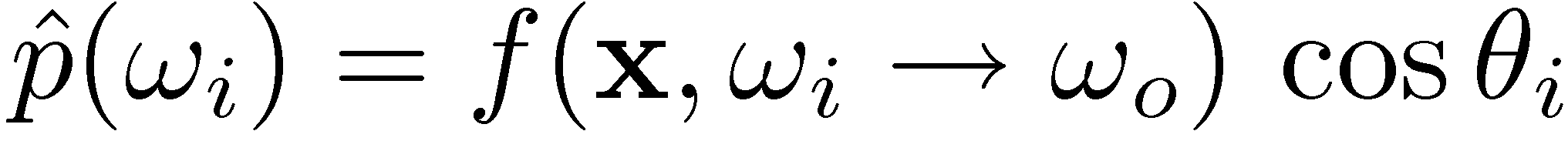 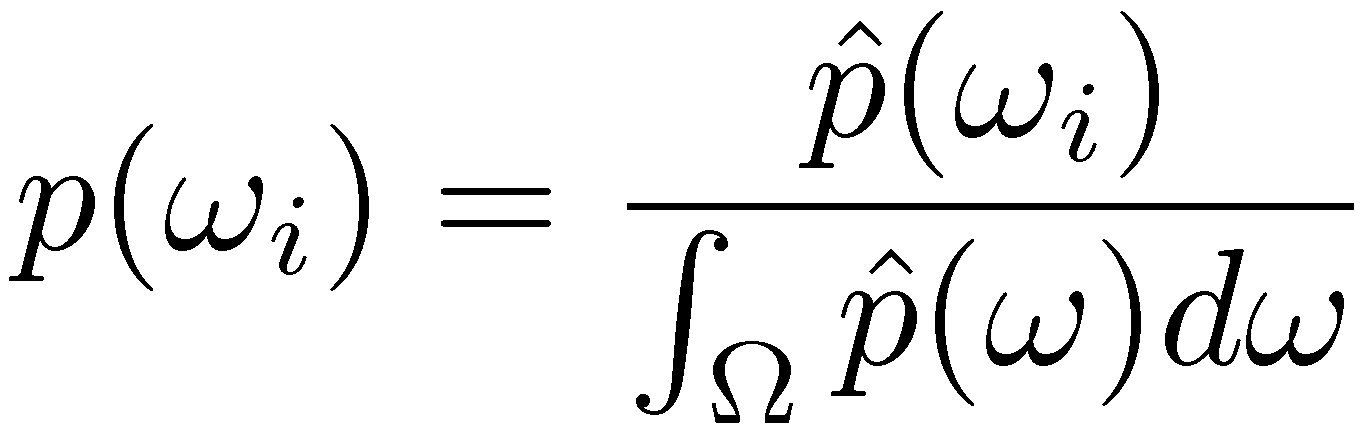 Solid Angle
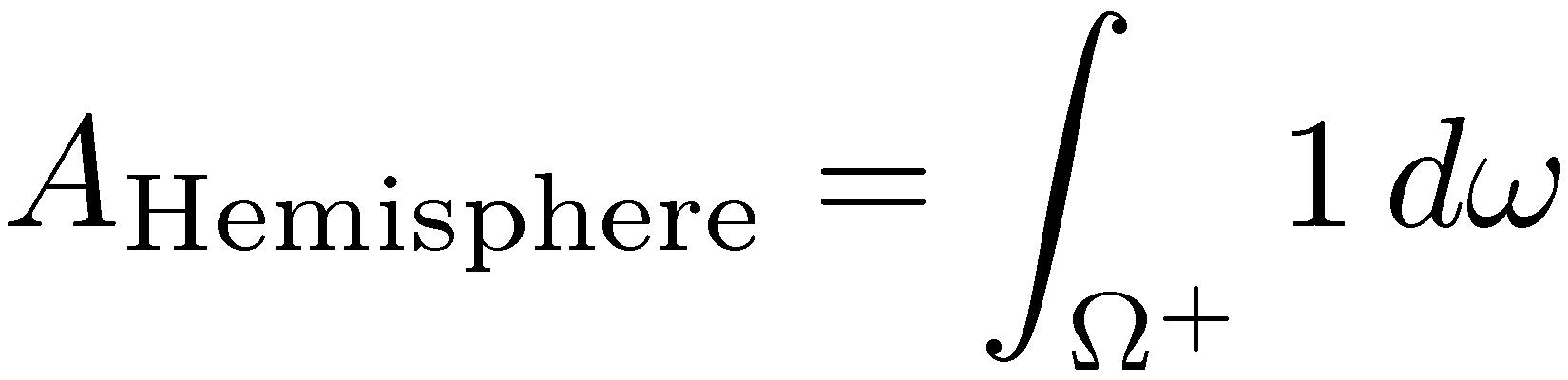 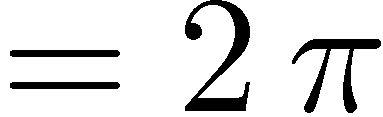 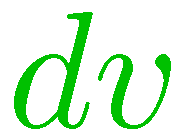 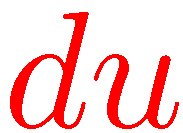 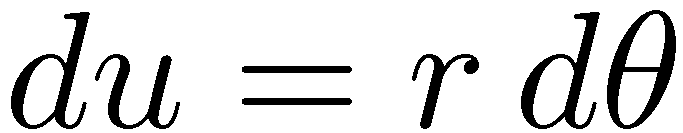 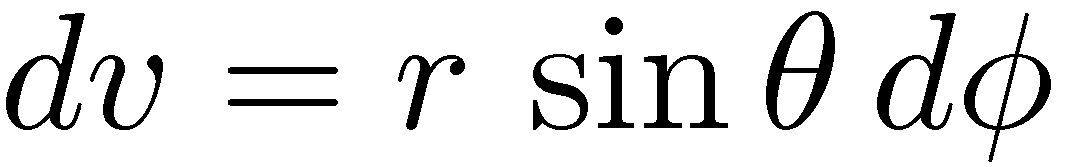 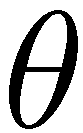 Area (yellow):
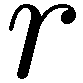 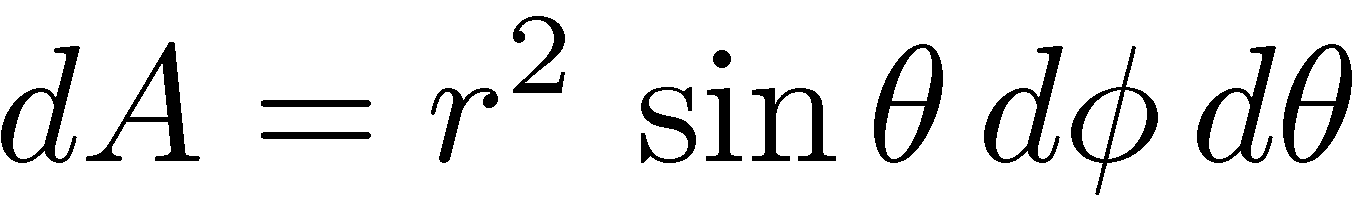 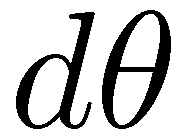 Solid Angle:
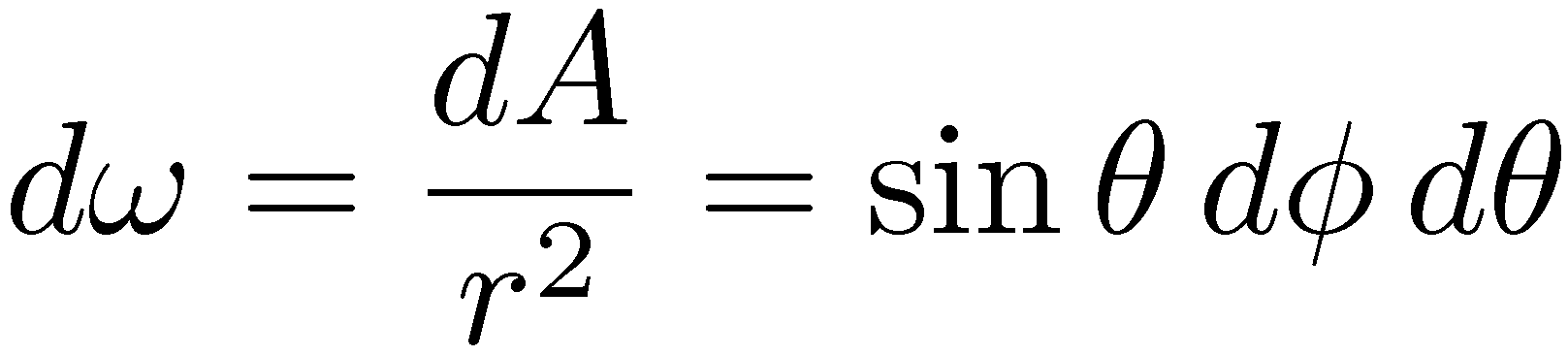 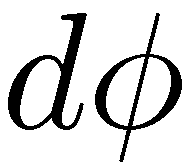 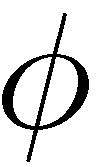 Unit of solid angle: Steradian [sr]
Sampling a Specular Lobe
Ideal Sampling
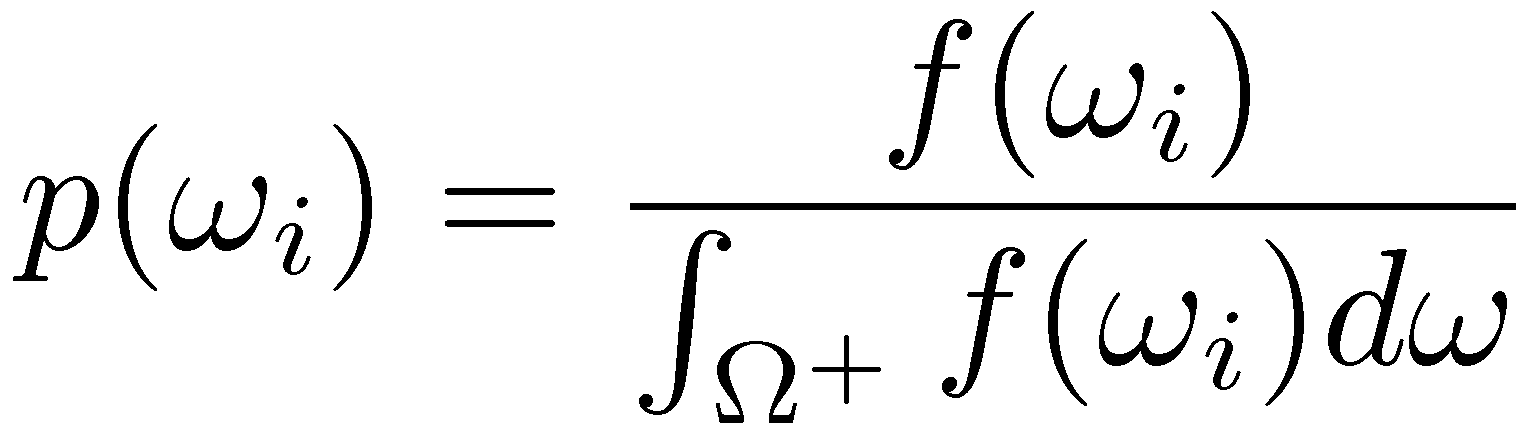 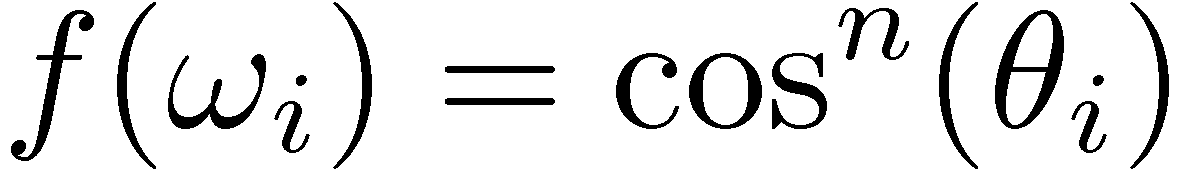 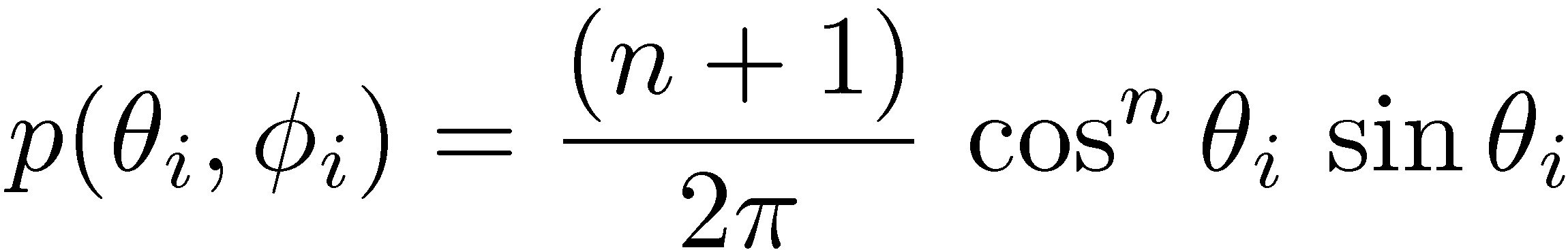 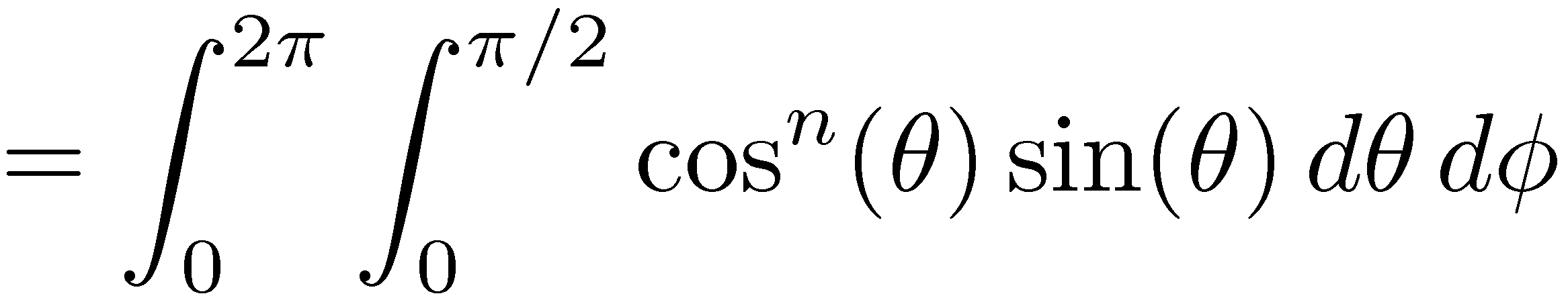 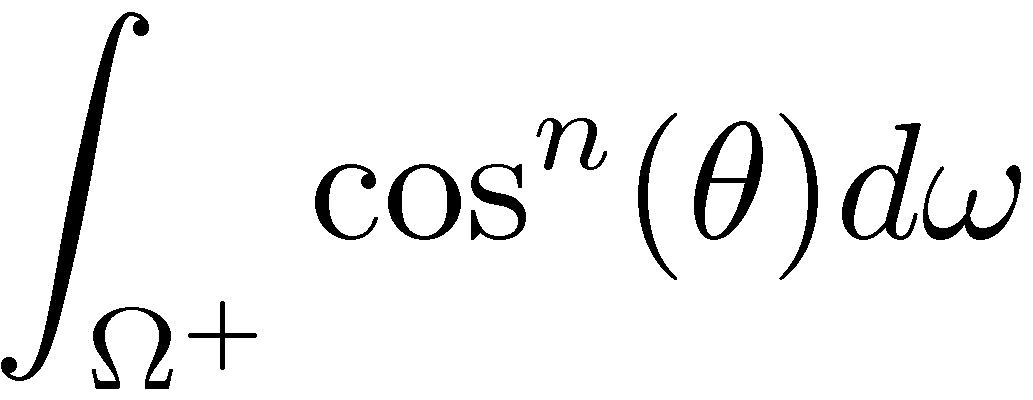 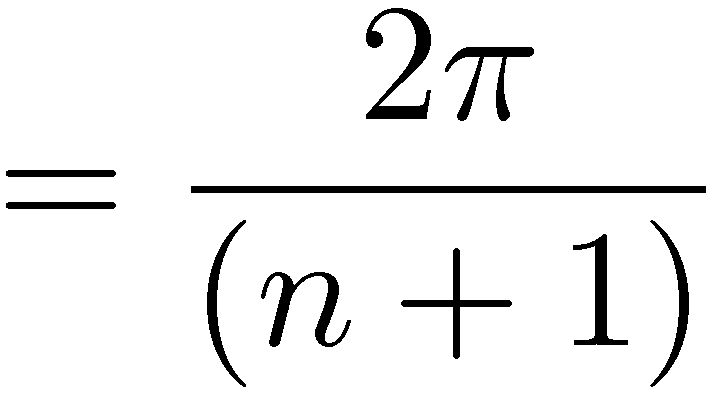 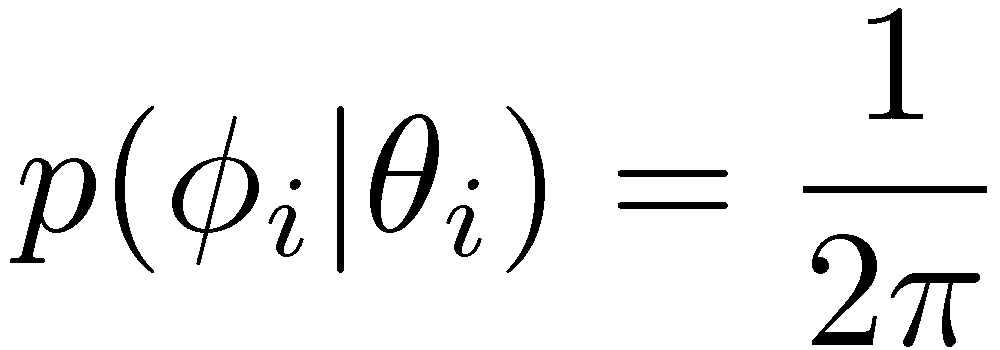 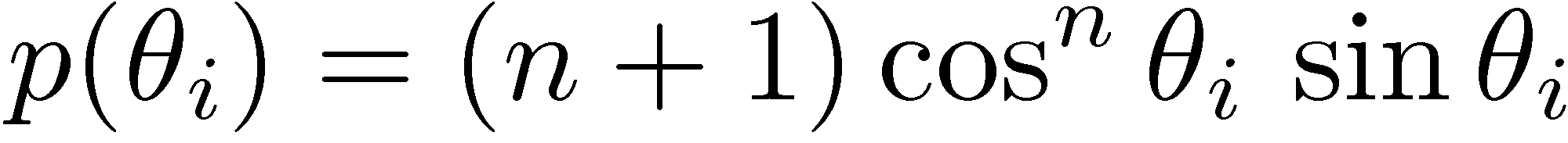 Convert to CDF and invert
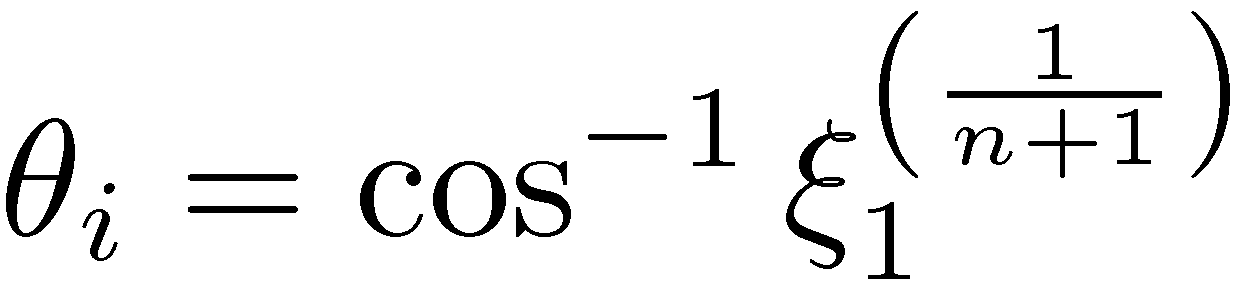 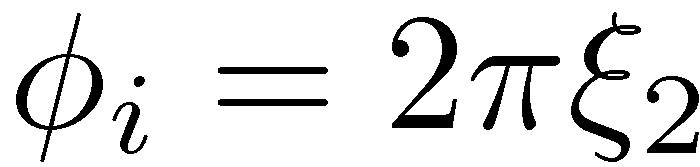 Importance Sampling
Literature:
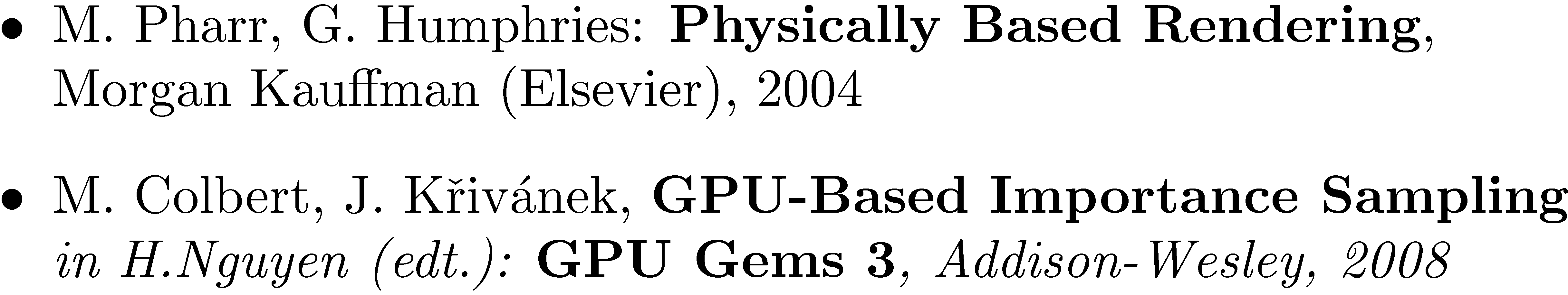 GPU Ray-Casting
Calculate First Intersection with Isosurface
Rasterize the front faces of the bounding box
For each fragment, cast a ray
Find first intersaction point with isosurface by sampling along the ray
 interval bisection
Store the intersection point inrender target 0
Estimate the gradient vector usingcentral differences
Store the gradient vector inrender target 1
First Render Pass
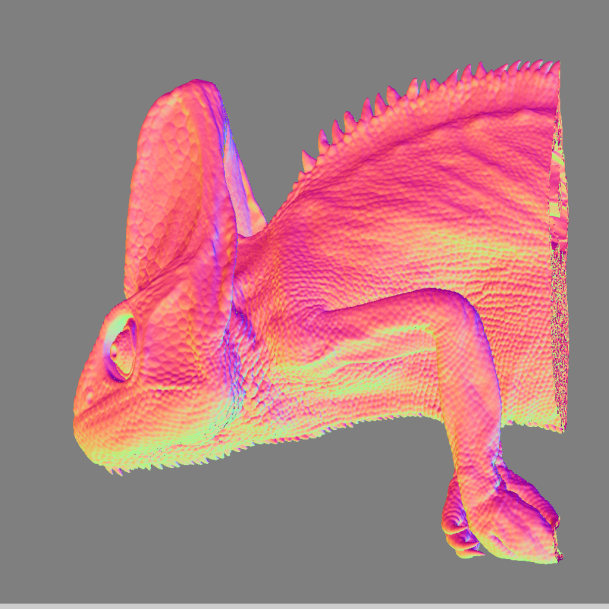 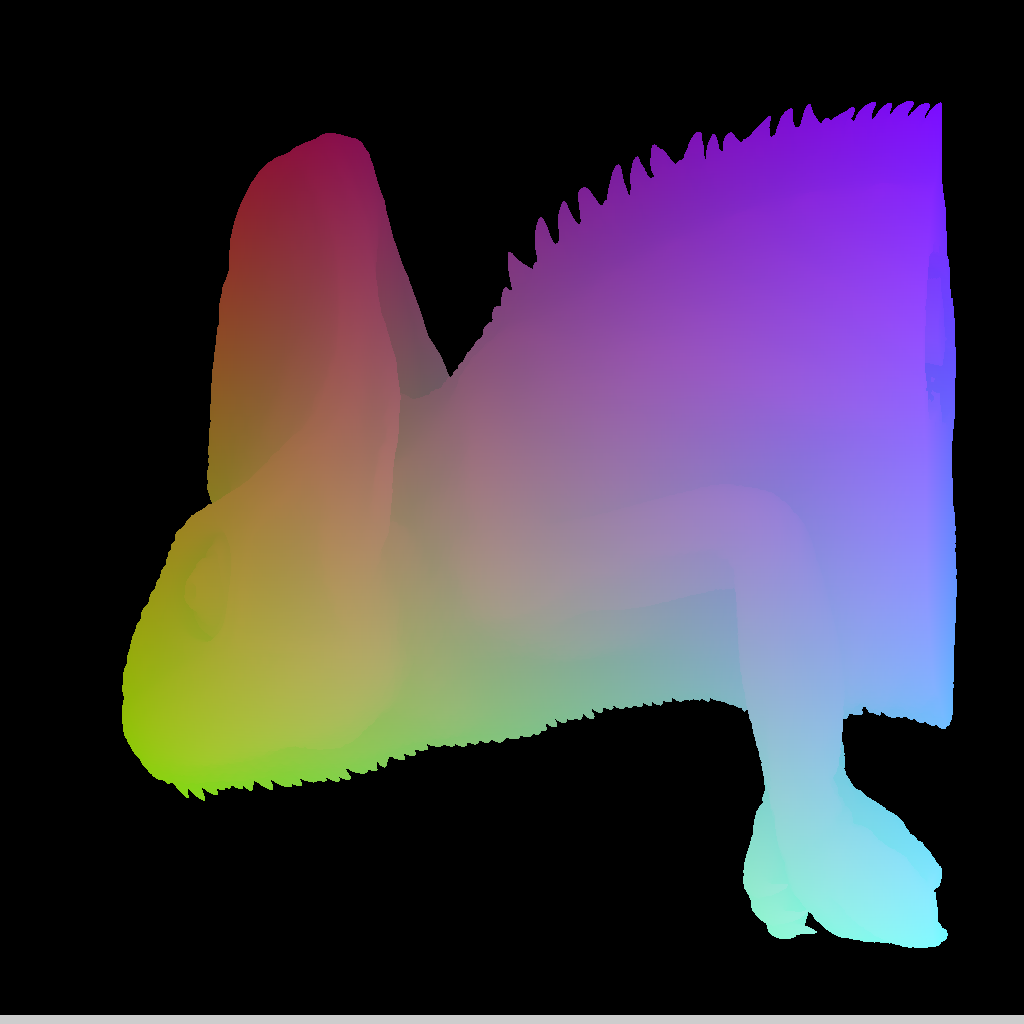 MRT1: xyz-components ofgradient vector (color coded)
MRT0: xyz-coordinates of firstintersection point with isosurface
Deferred Shading
Single Scattering (no shadows)
Diffuse term:
Sample irradiance cubeusing gradient direction
Specular term:
Calculate random directionson the specular lobe
Sample environment cube
Weight each sample withits BRDF/phase function andits probability distribution
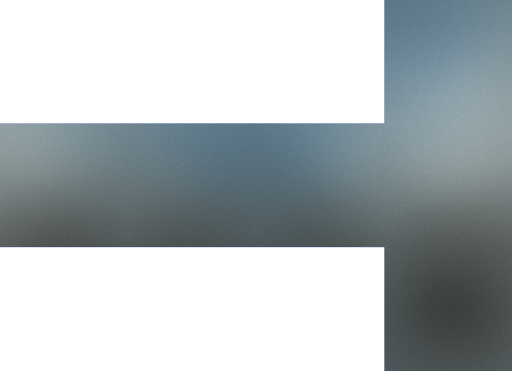 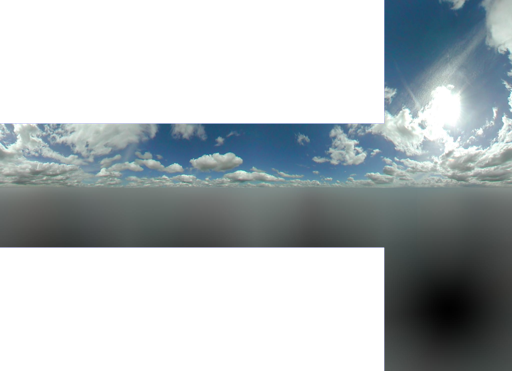 High Quality Isosurface
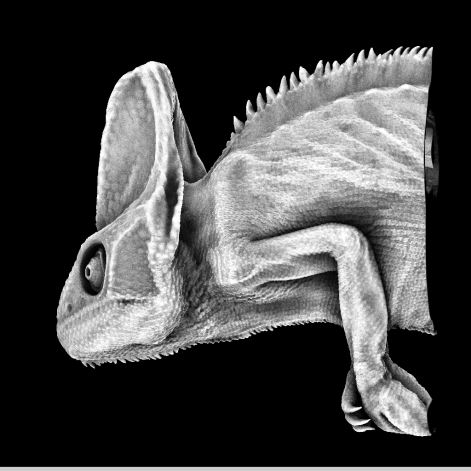 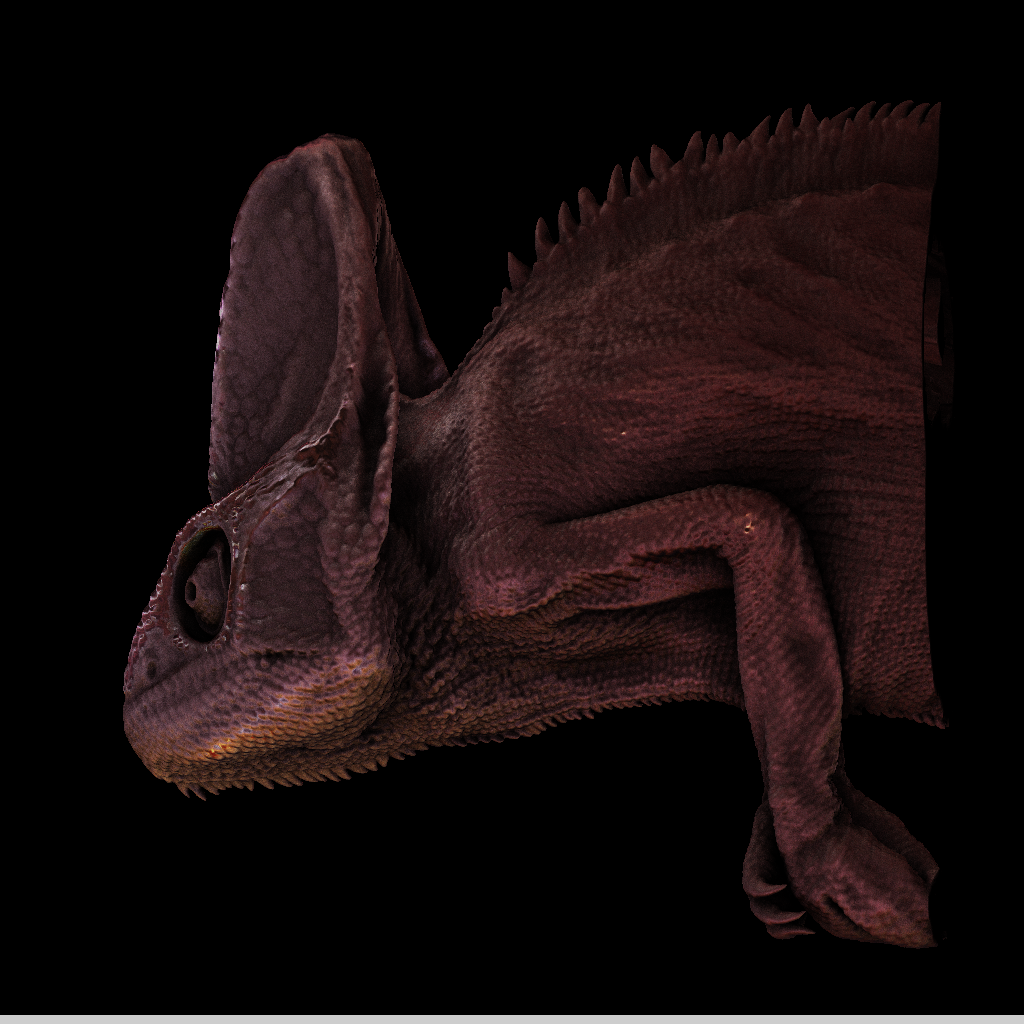 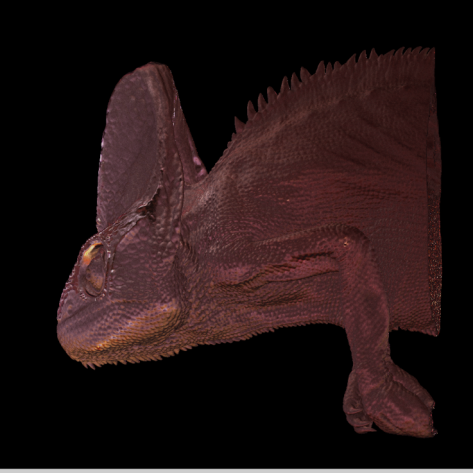 Single Scattering
Ambient Occlusion
Our First Implementation
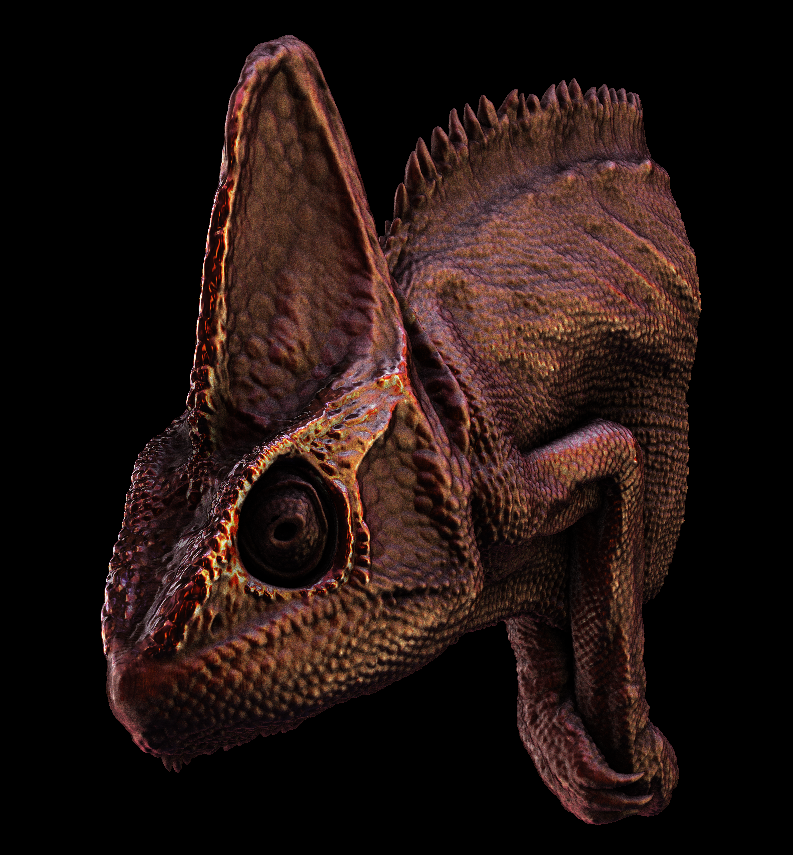 Why not use a pre-filteredenvironment map?

You can, but
it only works for onespecular exponentper object
Variable shininess may be used to visualize additional surface properties(e.g. gradient magnitude)
Single Scattering Example
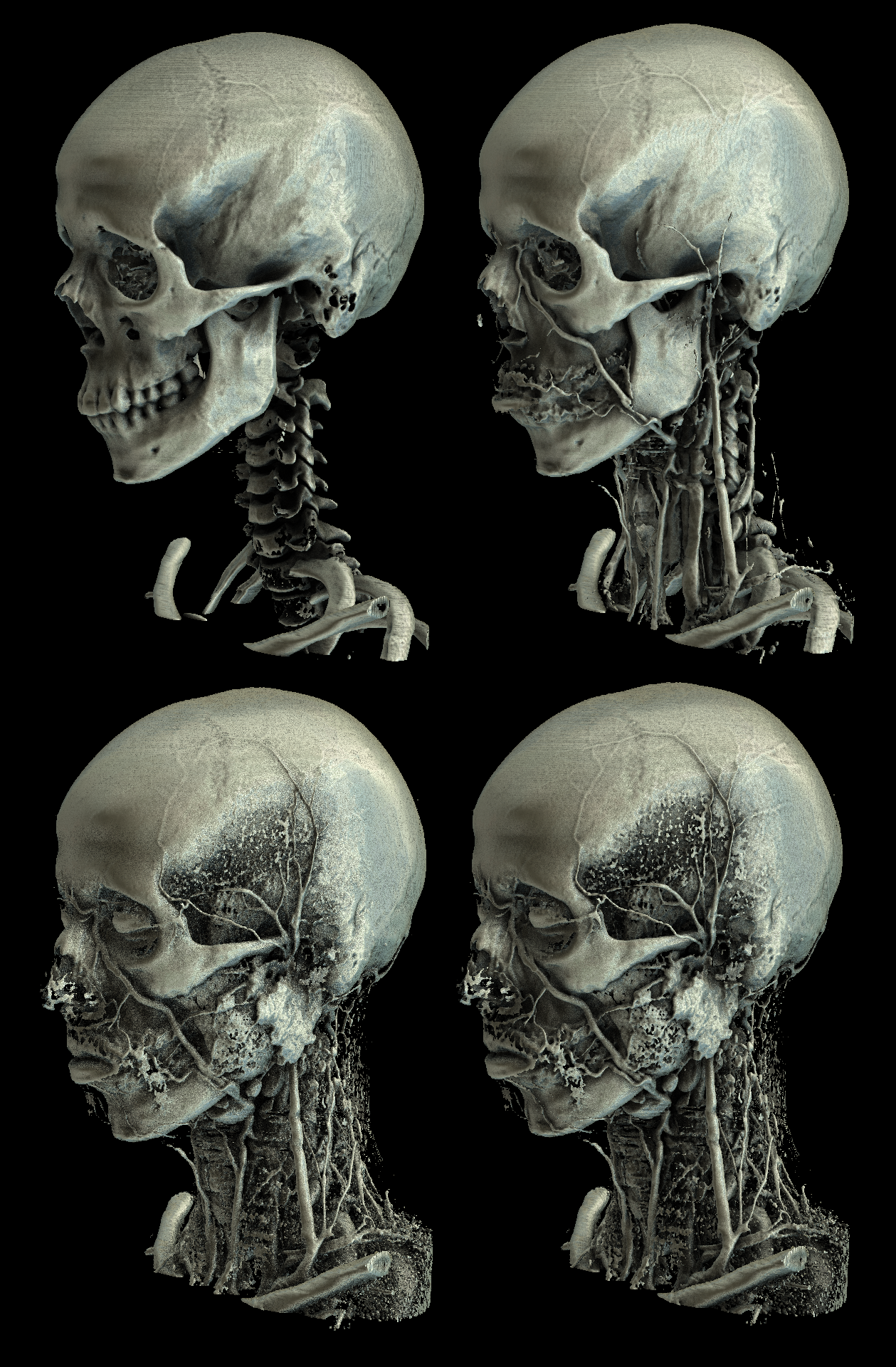 Single Scattering Example
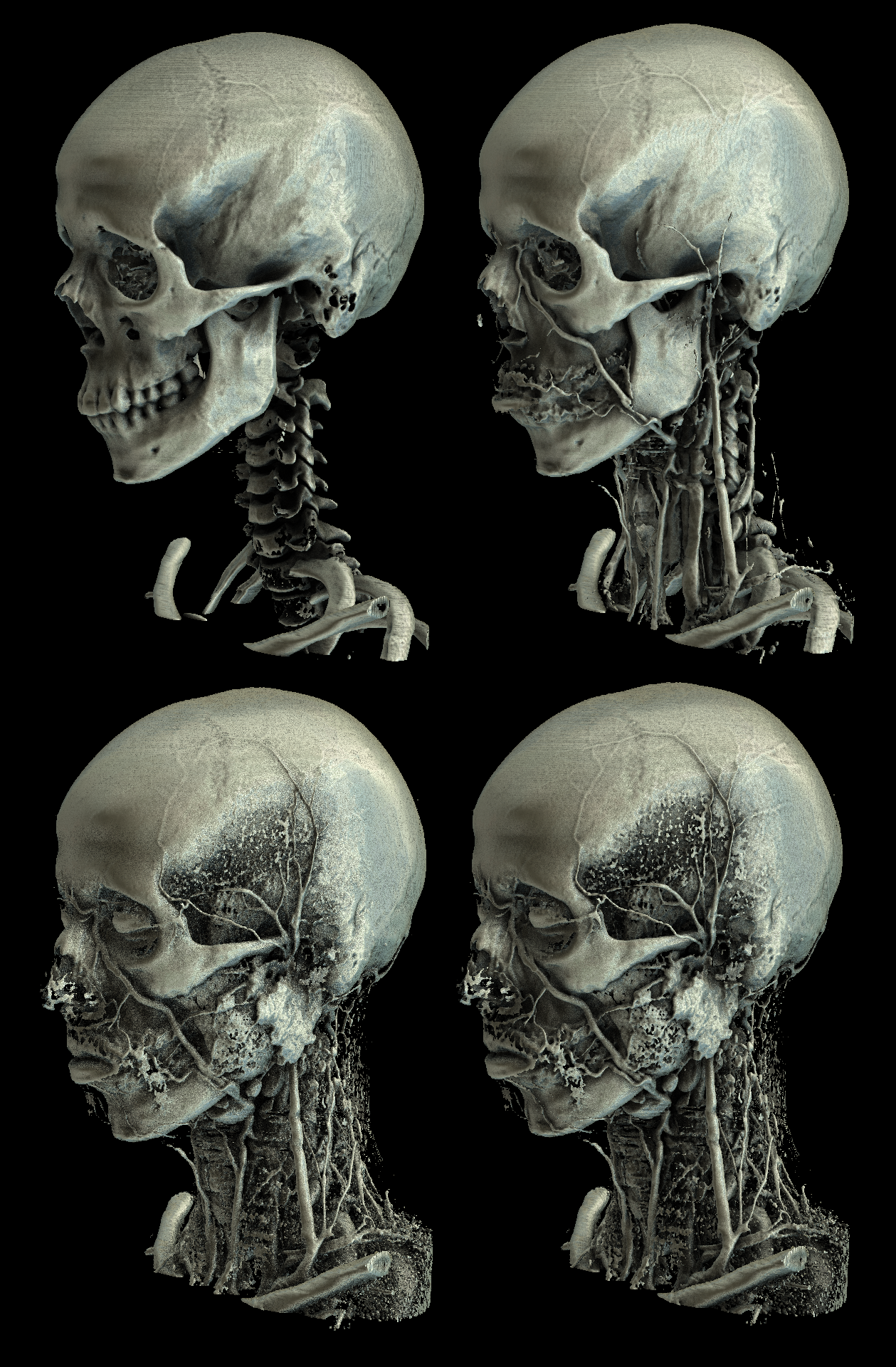 Multiple Scattering
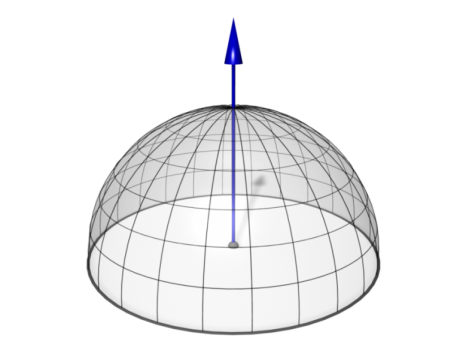 Mathematical Modelintegrates over the entire sphere/hemisphere
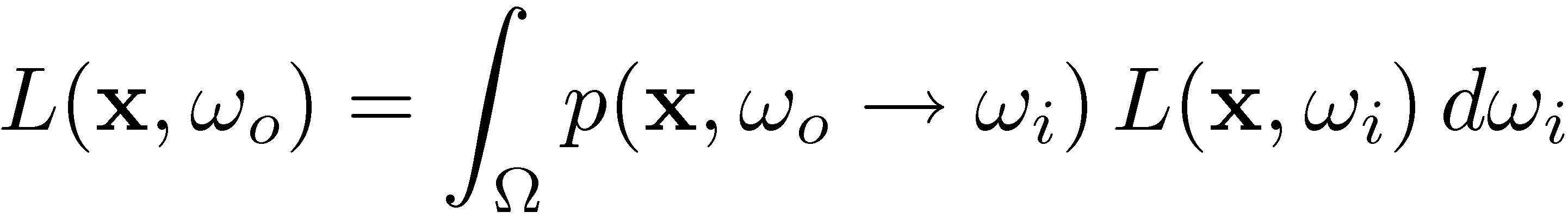 Integral must be solved for every intersection point
Fredholm Equation (cannot be solved analytically)
Numerical Solution:
Number of rays grows exponentially
Much workload spent for littlecontribution
Multiple Scattering
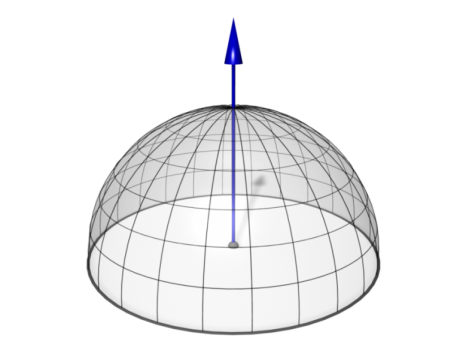 Mathematical Modelintegrates over the entire sphere/hemisphere
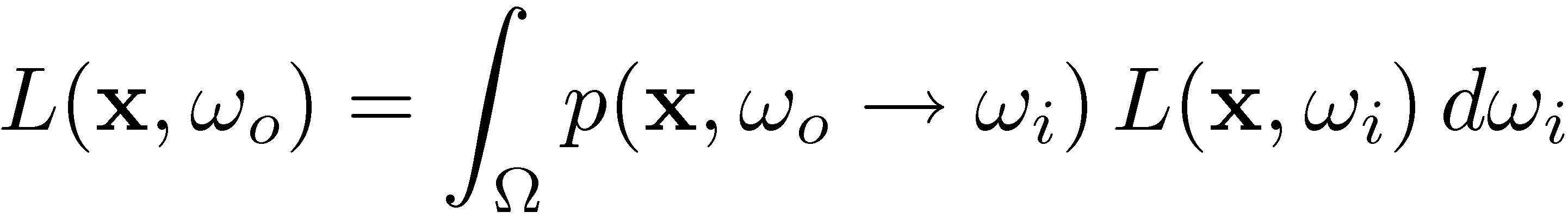 Quantum Optics
Trace the path of single photons
Photons are scatteredrandomly
Probability of scattering direction given by BRDF/phase function
Monte Carlo path tracing
Phase Function Model
Scattering of light at every point inside the volume
Too expensive (extremely slow convergence)
Not practicable. Controlling the visual appearance is difficult
Idea: Restrict scattering events to a fixed number of isosurfaces only.
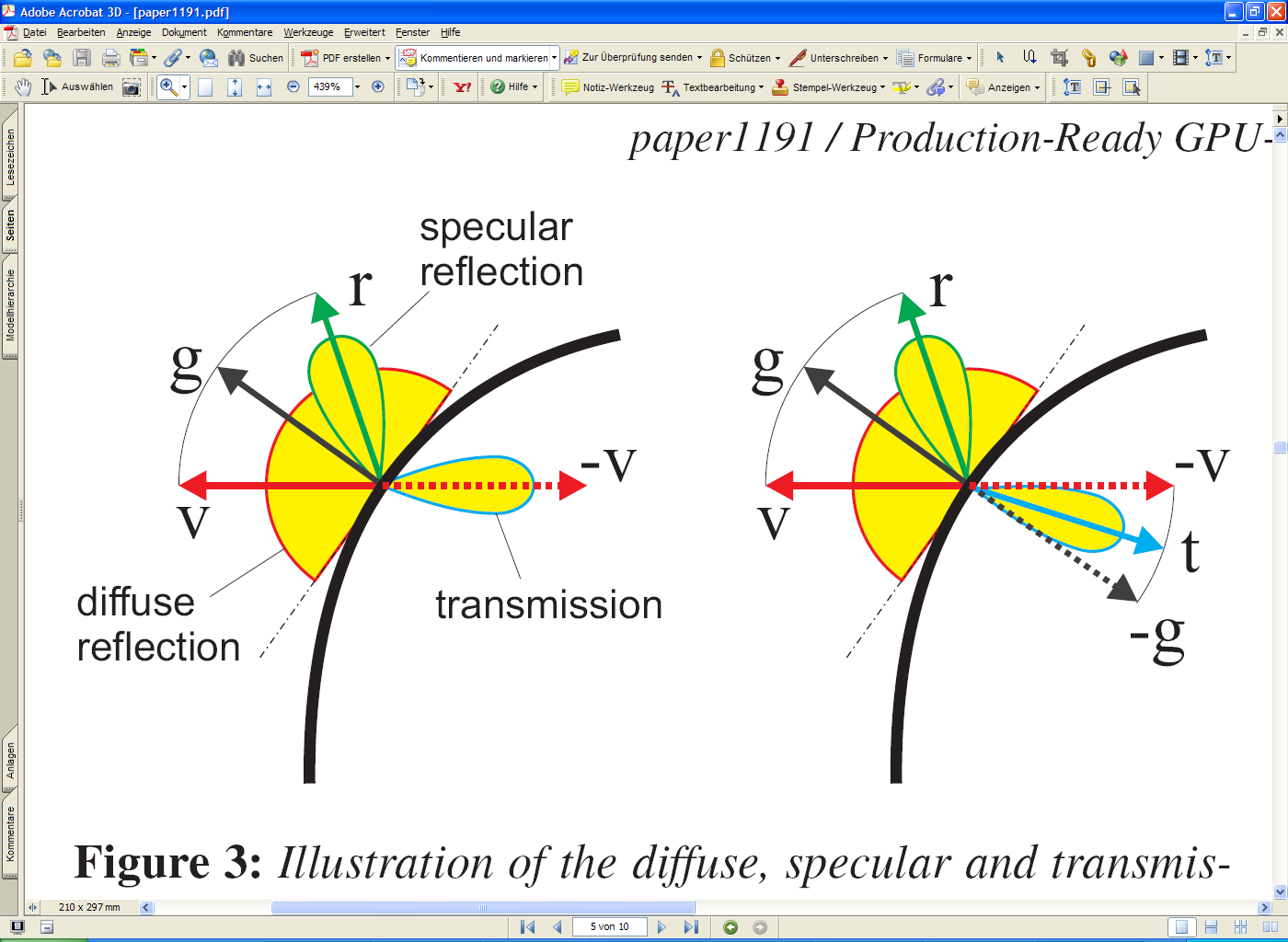 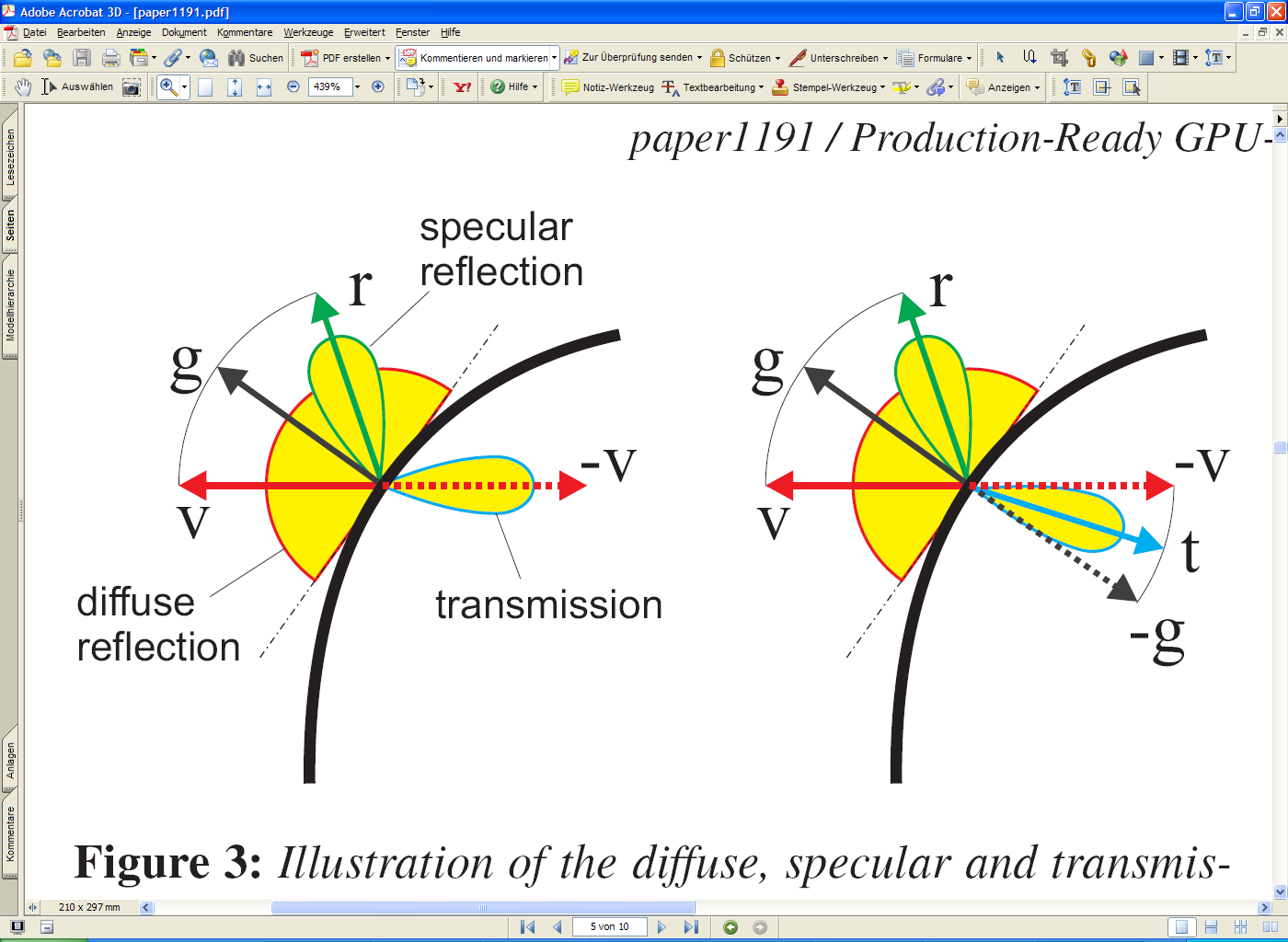 non-refractive
refractive
GPU Ray-Casting
Scattering Pass
Start at first isosurface andtrace inwards
Account for absorptionalong the rays
Proceed until next isosurface
Calculate scattering event
Sample the environmenton exit
GPU Ray-Casting
Scattering Pass
Simplifying Assumption:
Absorption on the „way in“is same as on the „way out“
Abort the ray inside the volumesquare the absorption andsample irradiance map

Not very accurate butgood visual results
Scattering Pass
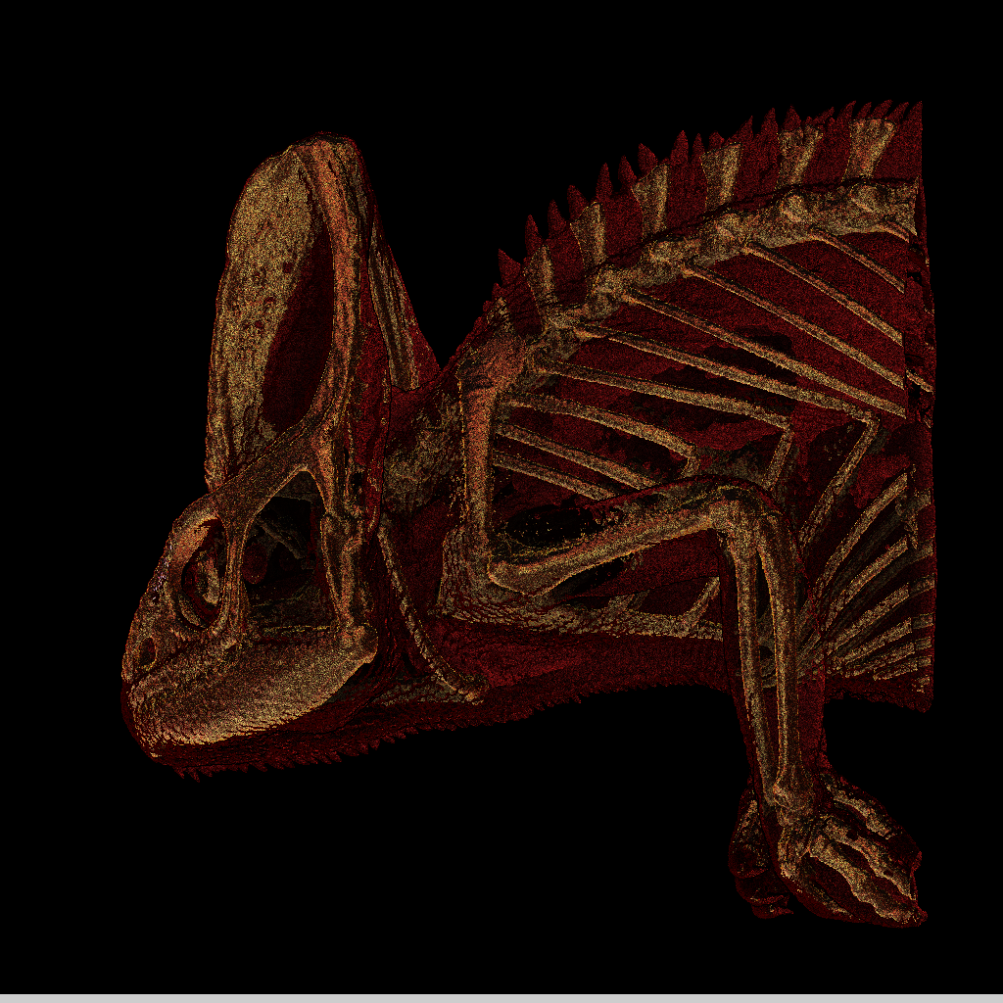 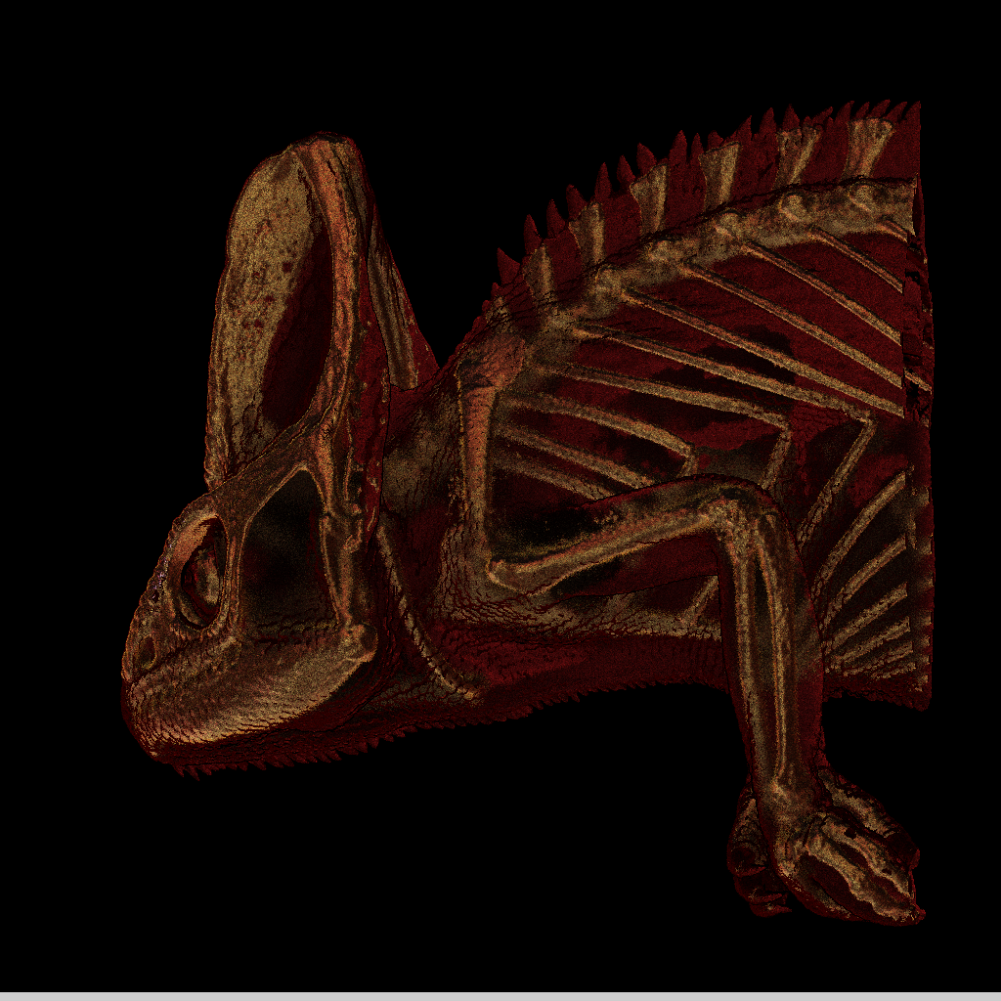 final version in ½-1 seconds
preview in real-time
Final Composite
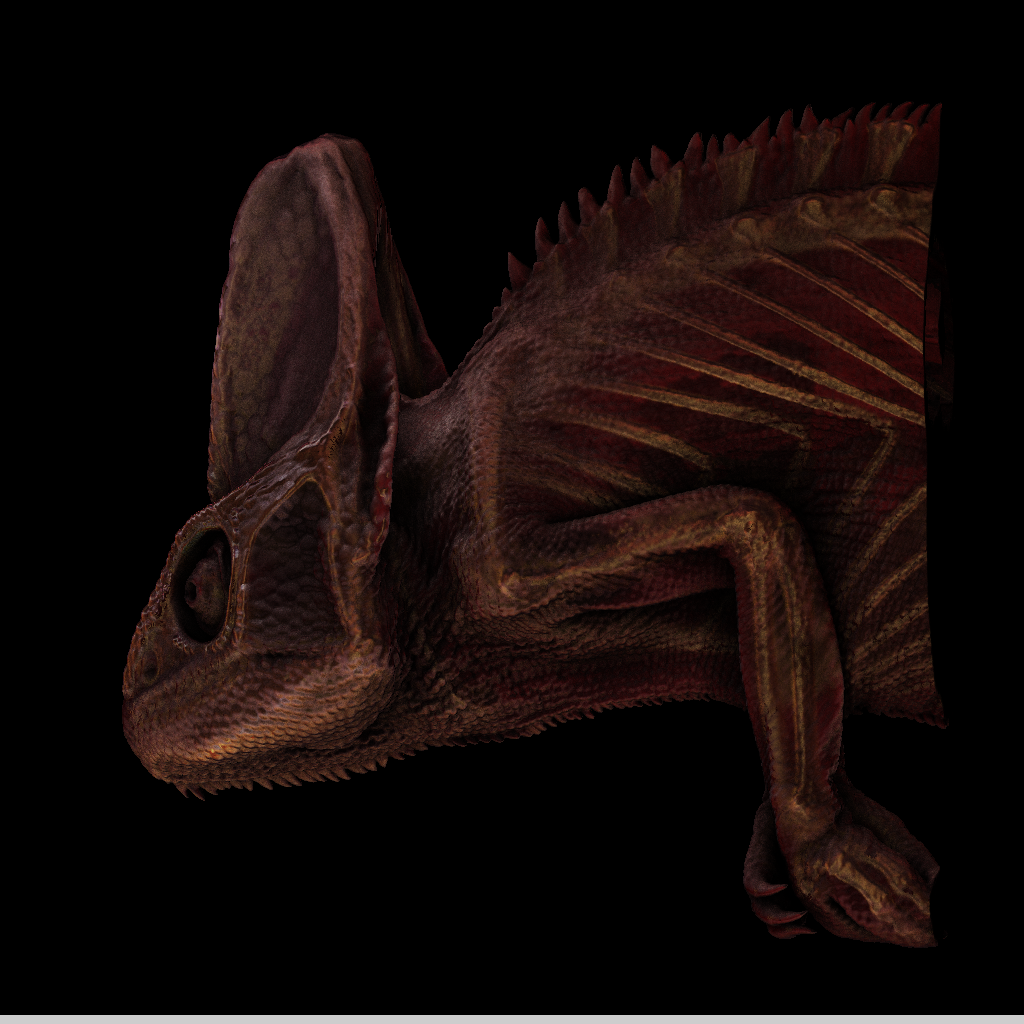 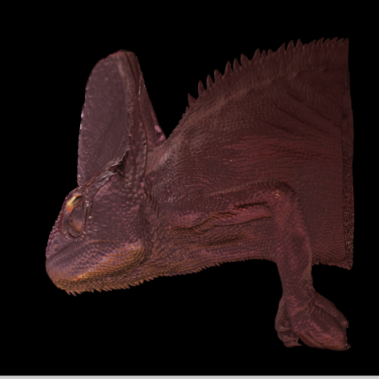 Multiply
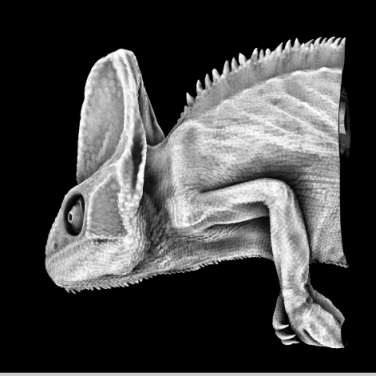 BlendusingFresnel term
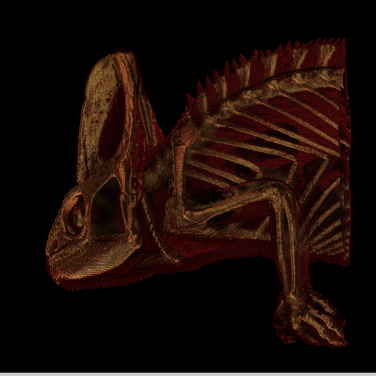 Path Tracing
Primary rays: 1Secondary rays: 64
Primary rays: 8Secondary rays: 8
Primary rays: 64Secondary rays: 1
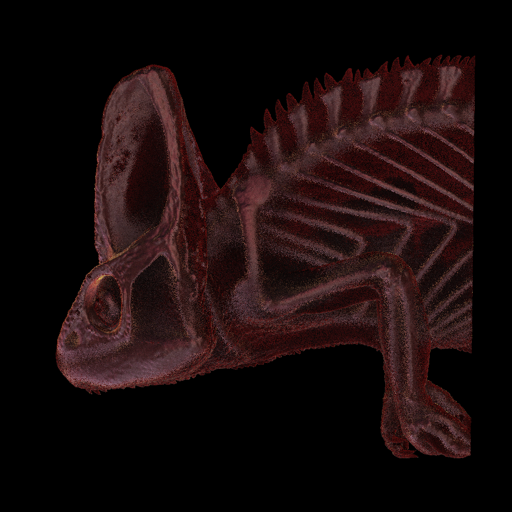 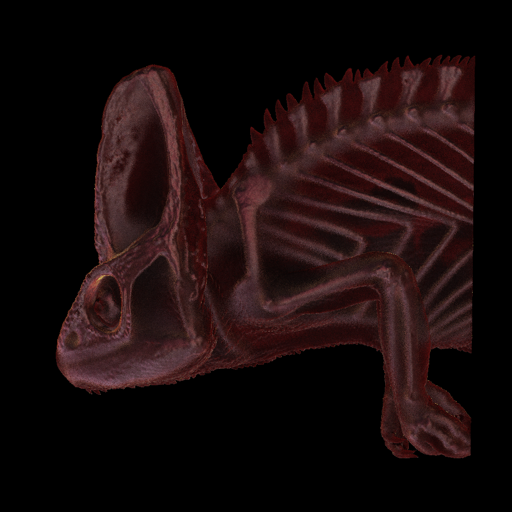 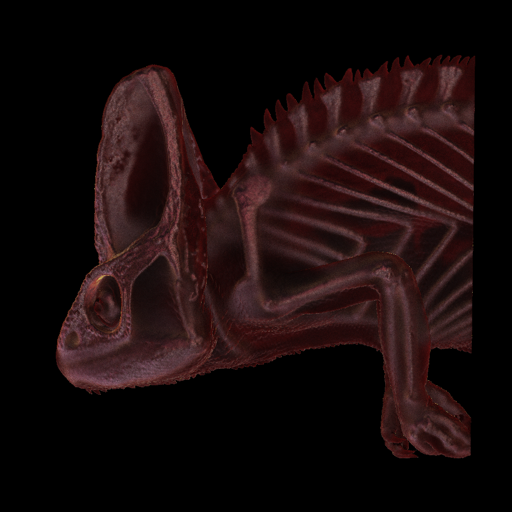 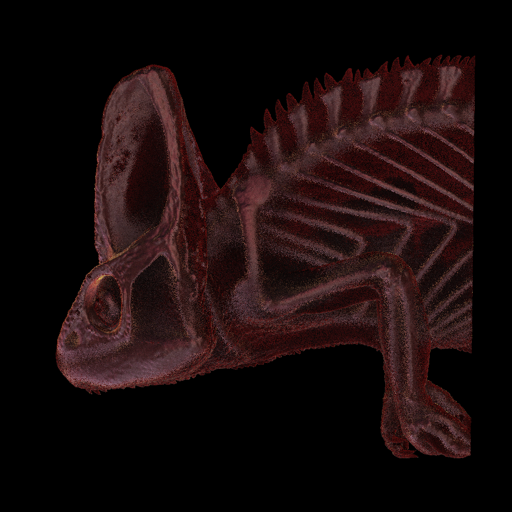 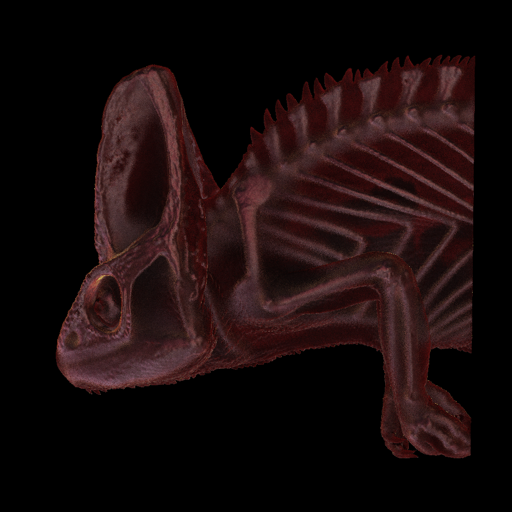 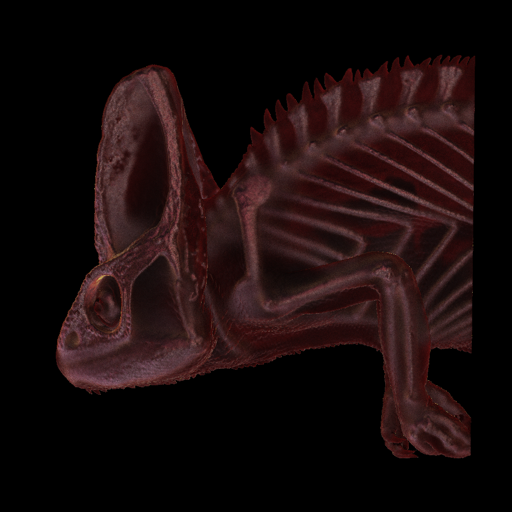 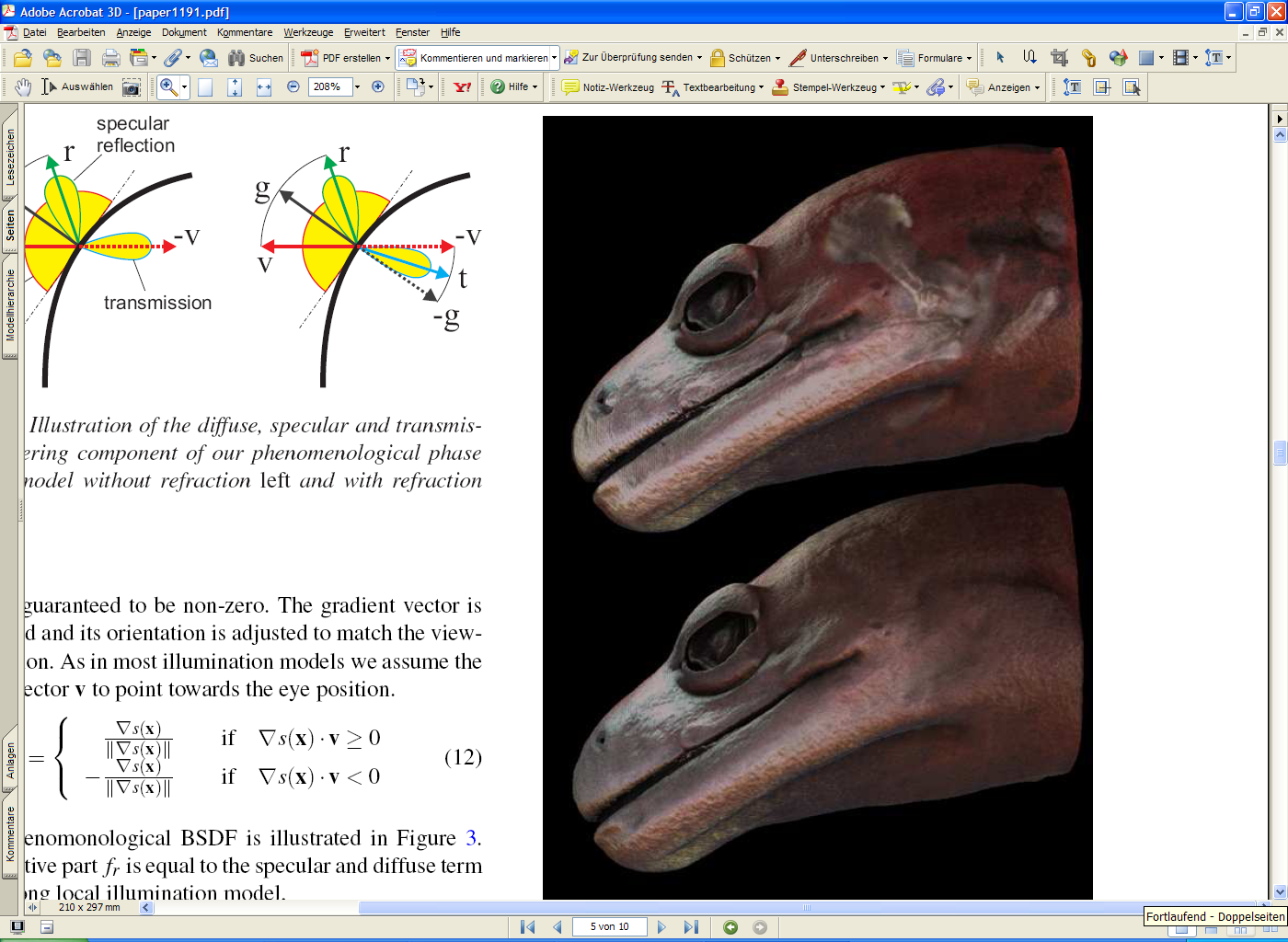 Examples
Different scattering cone angles for the „inward-looking“(transmissive) Phong-lobe
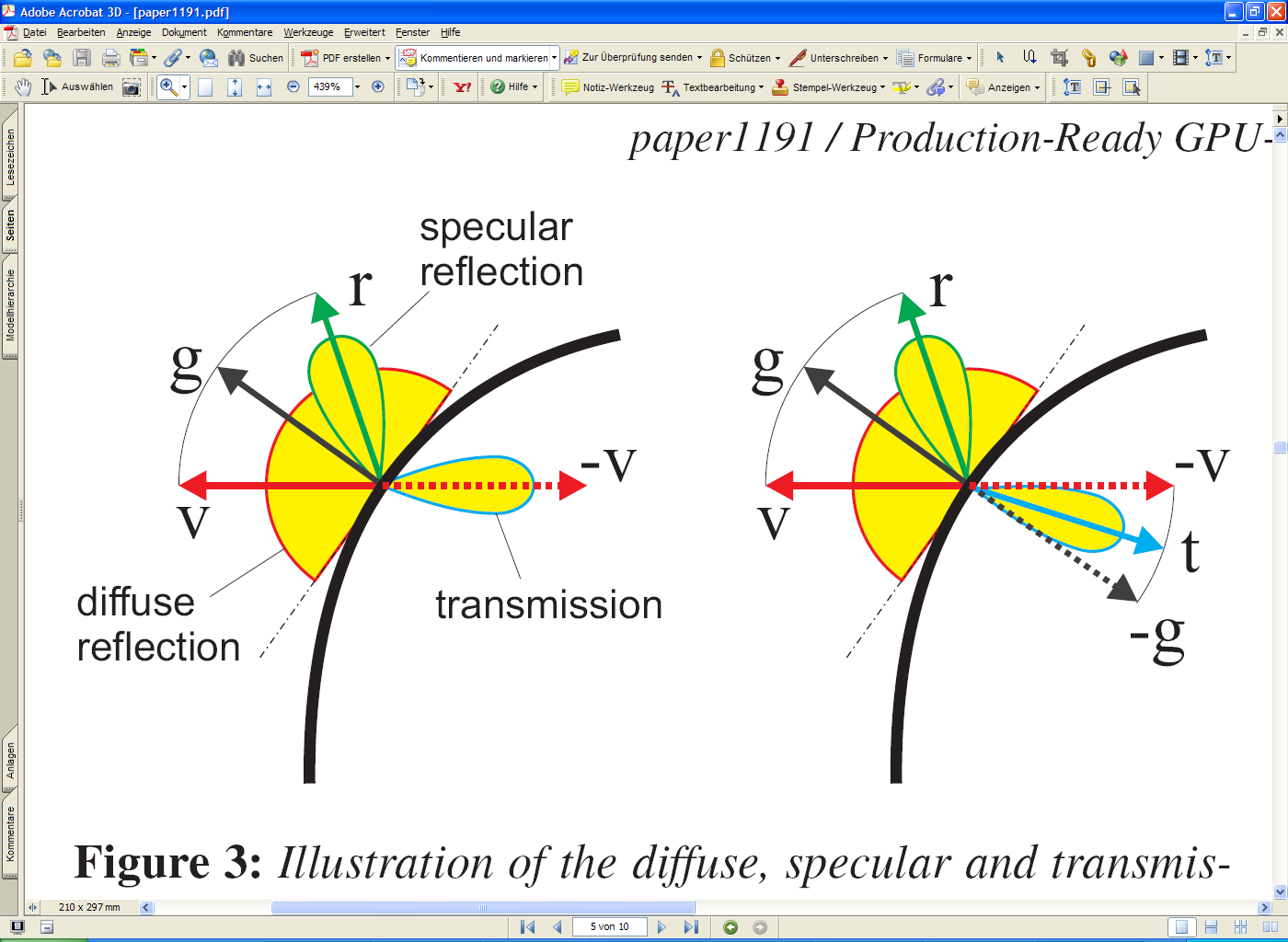 refractive
Scattering EffectsLight Map Approaches
3D Light Map
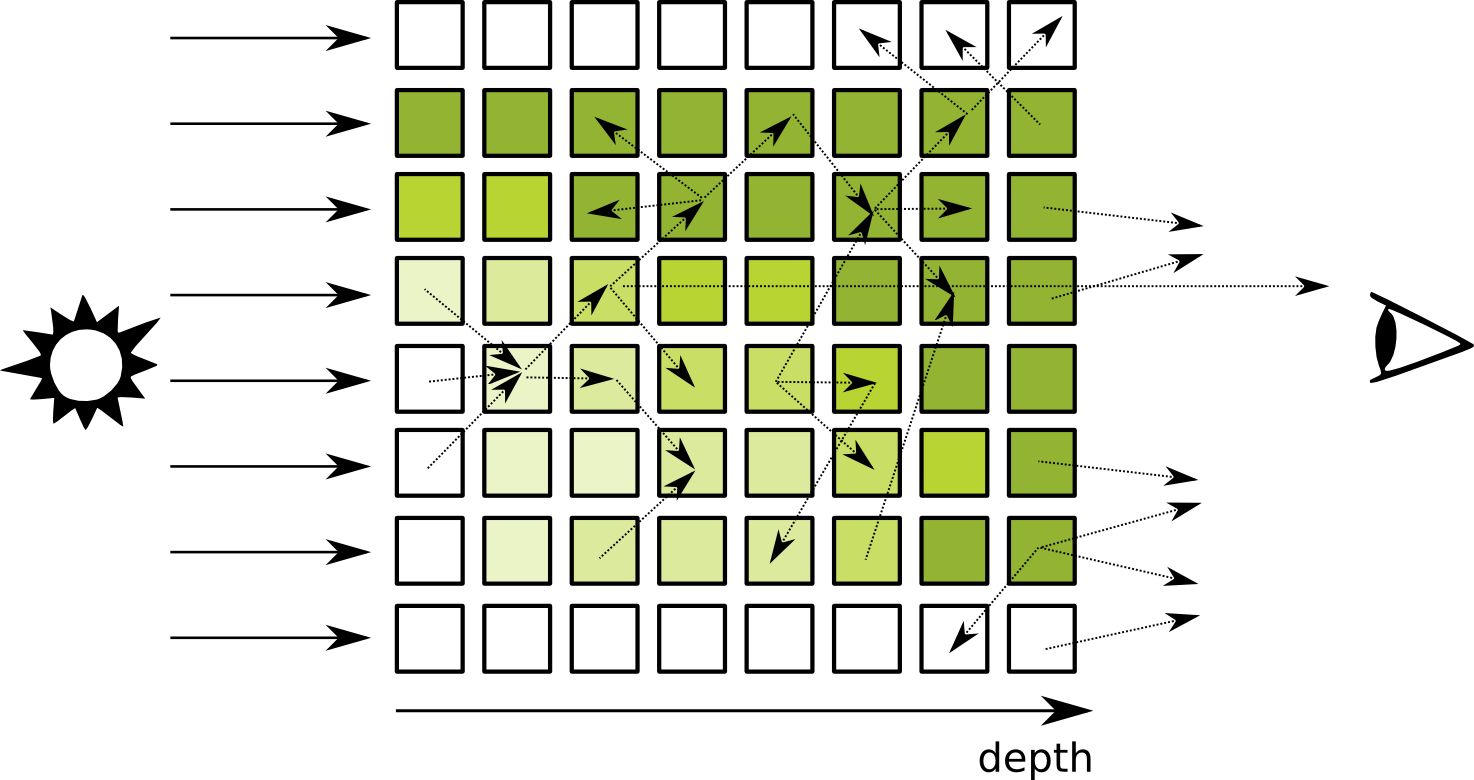 Direct light by shadow volume or deep shadow map
Consider the exchange of radiant energy between neighbouring voxels
Approximate by blur operation (like [Kniss, 2002])
Generate a 3D Light Map
Based on Shadow Volume
Calculate shadow volume for direct light as in


Blur the direct light slice by slice
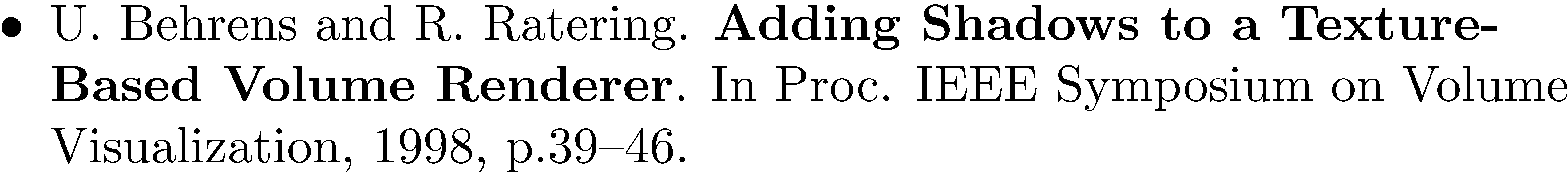 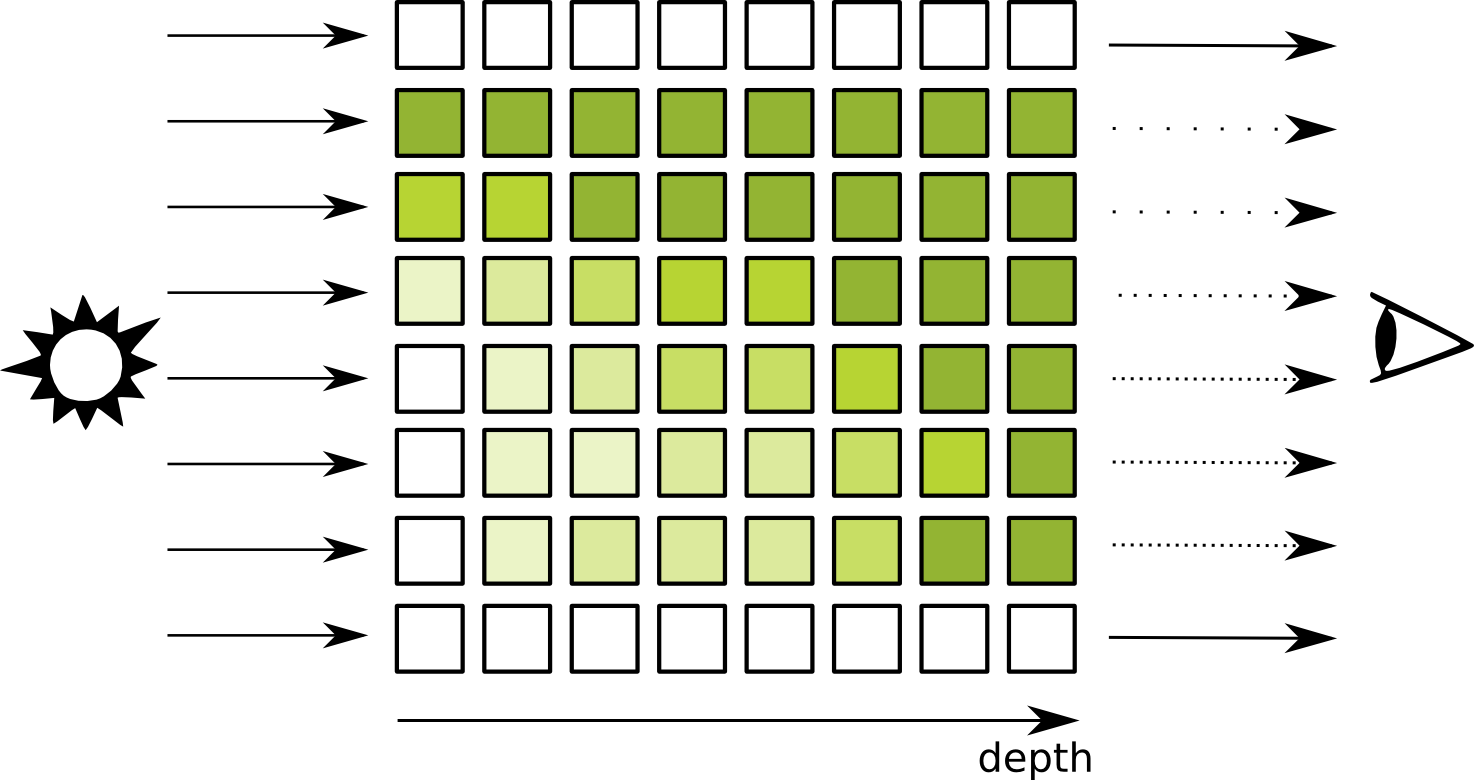 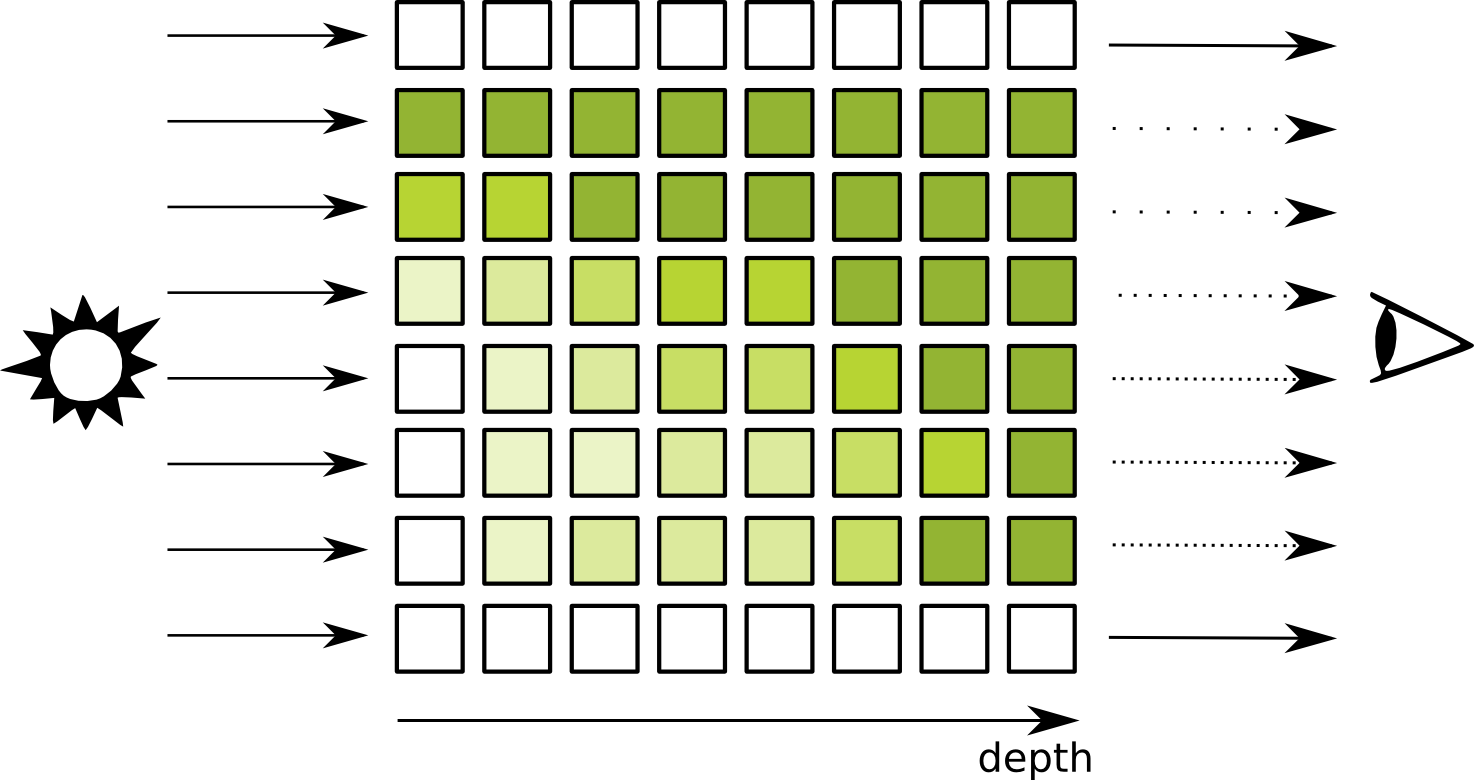 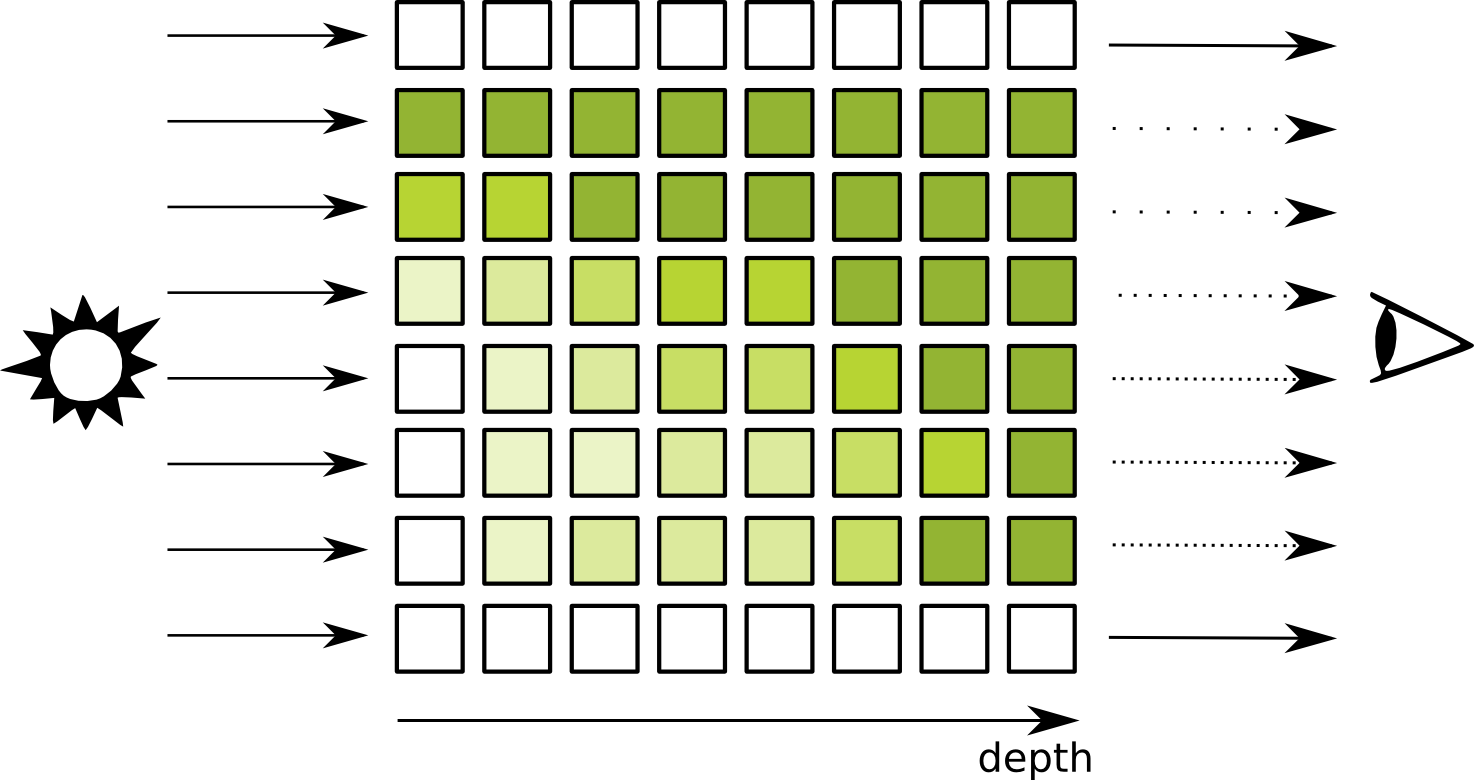 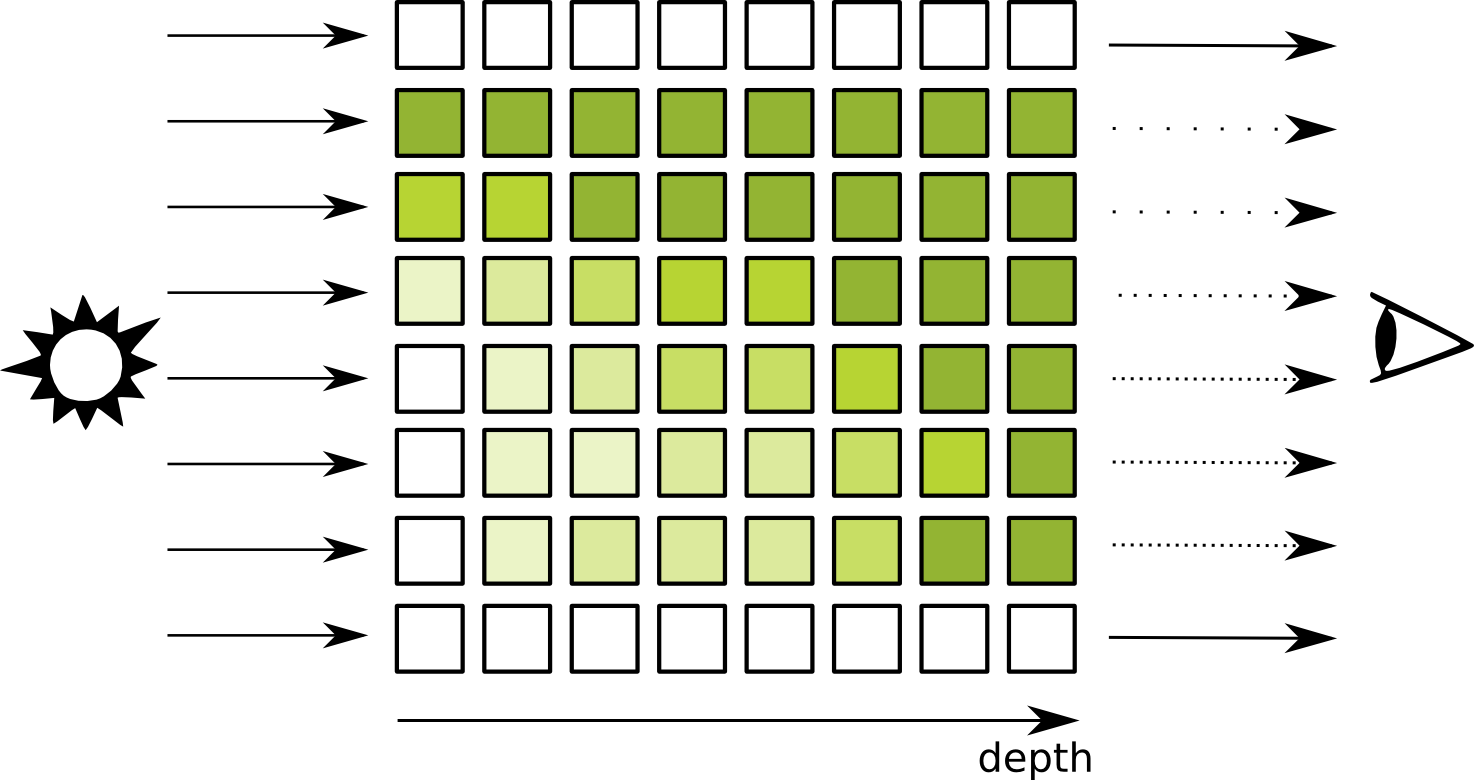 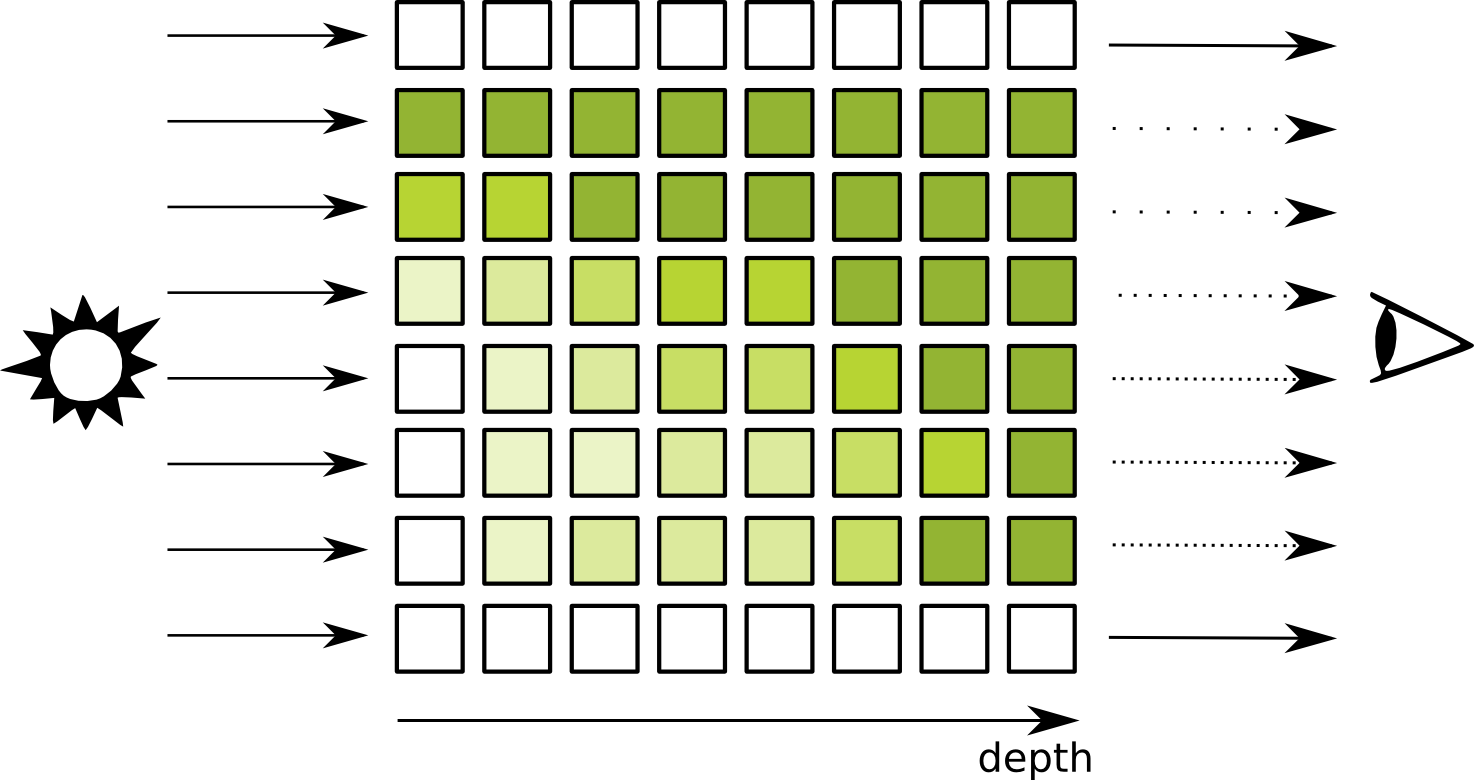 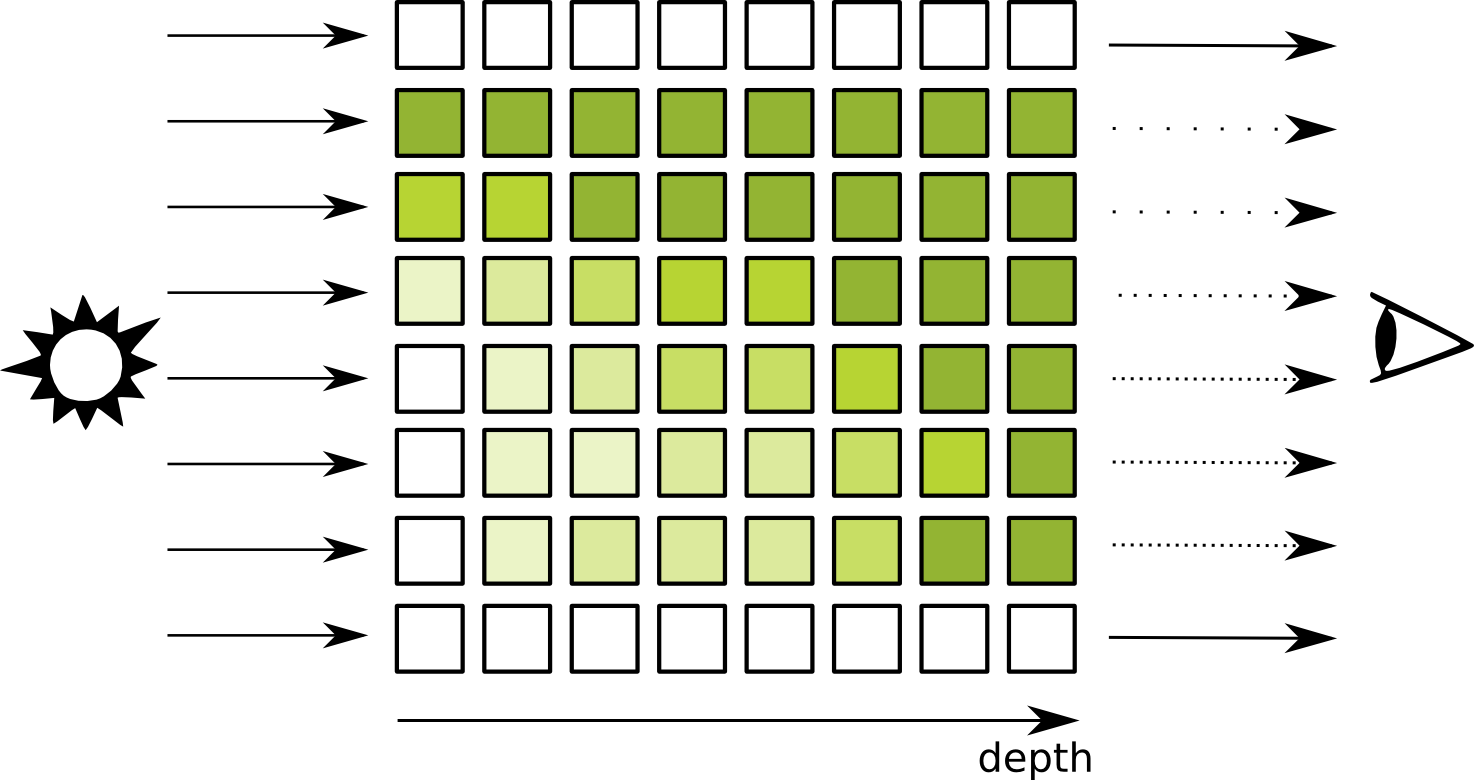 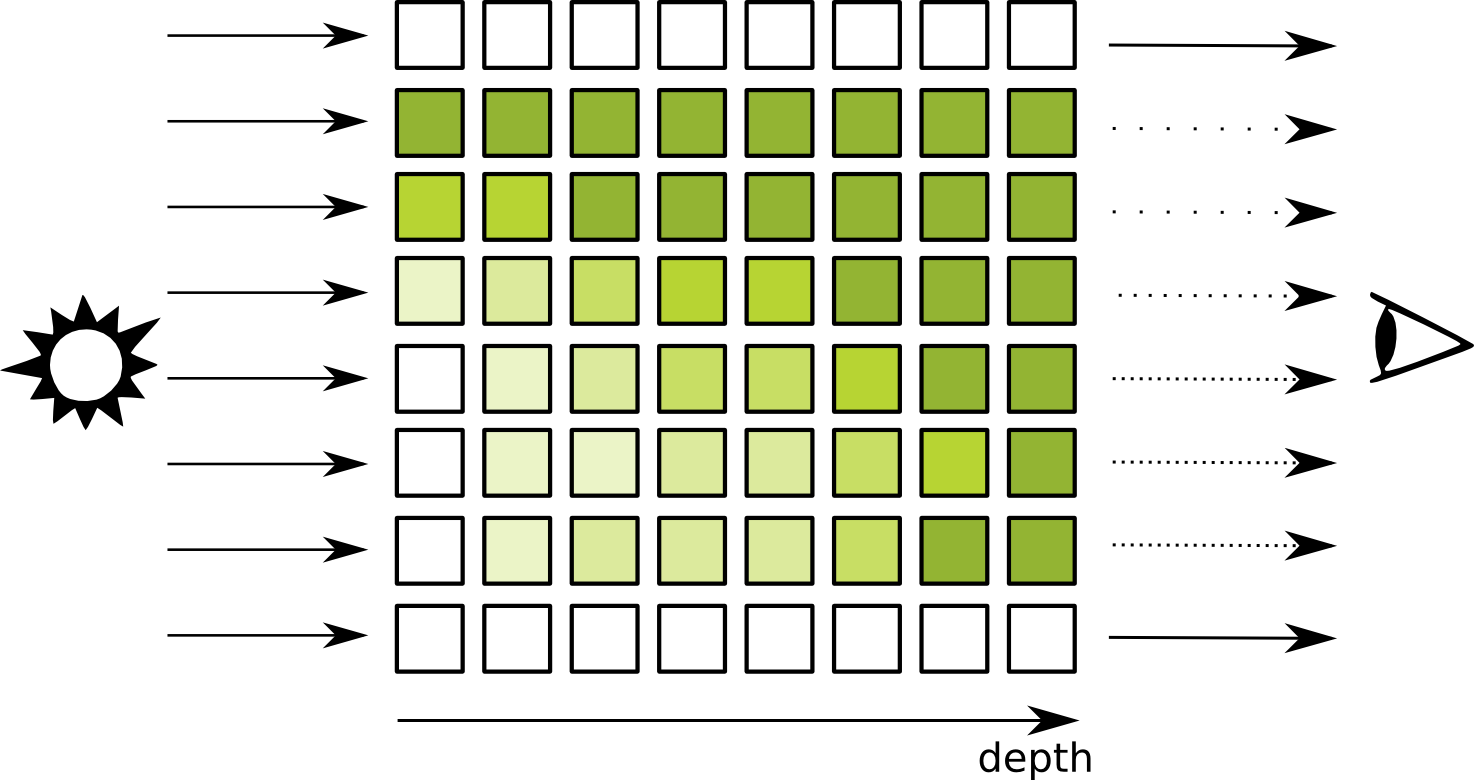 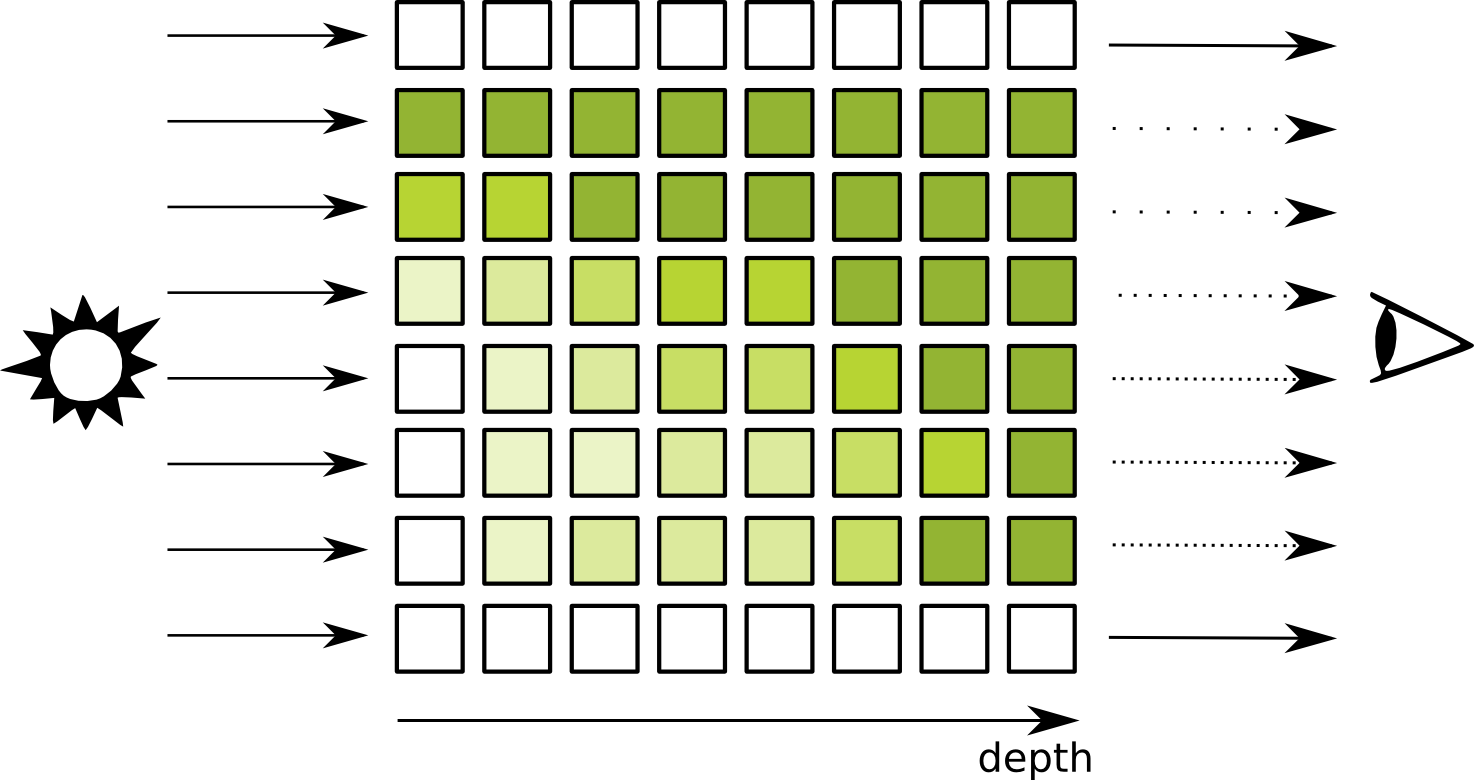 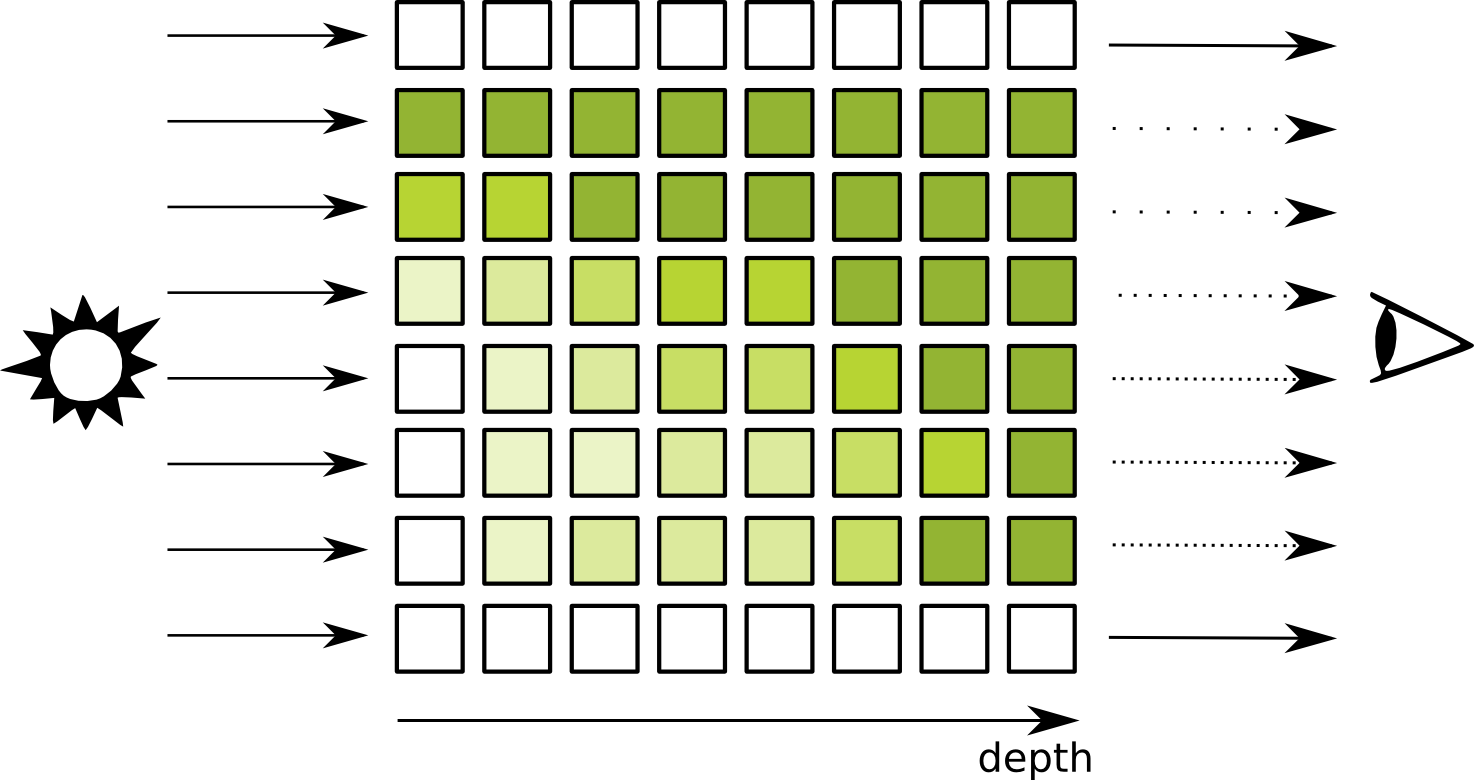 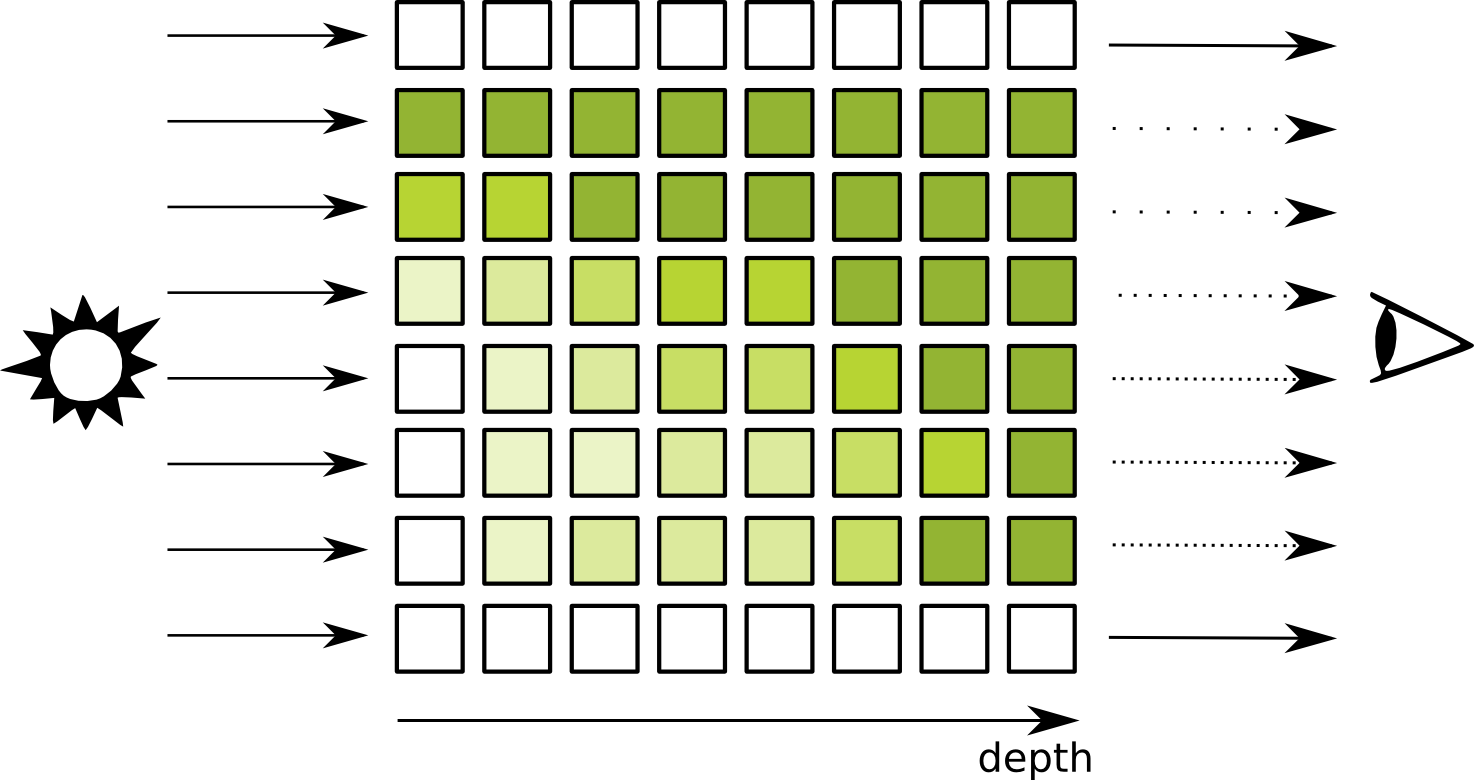 Scattering 3D Light Map
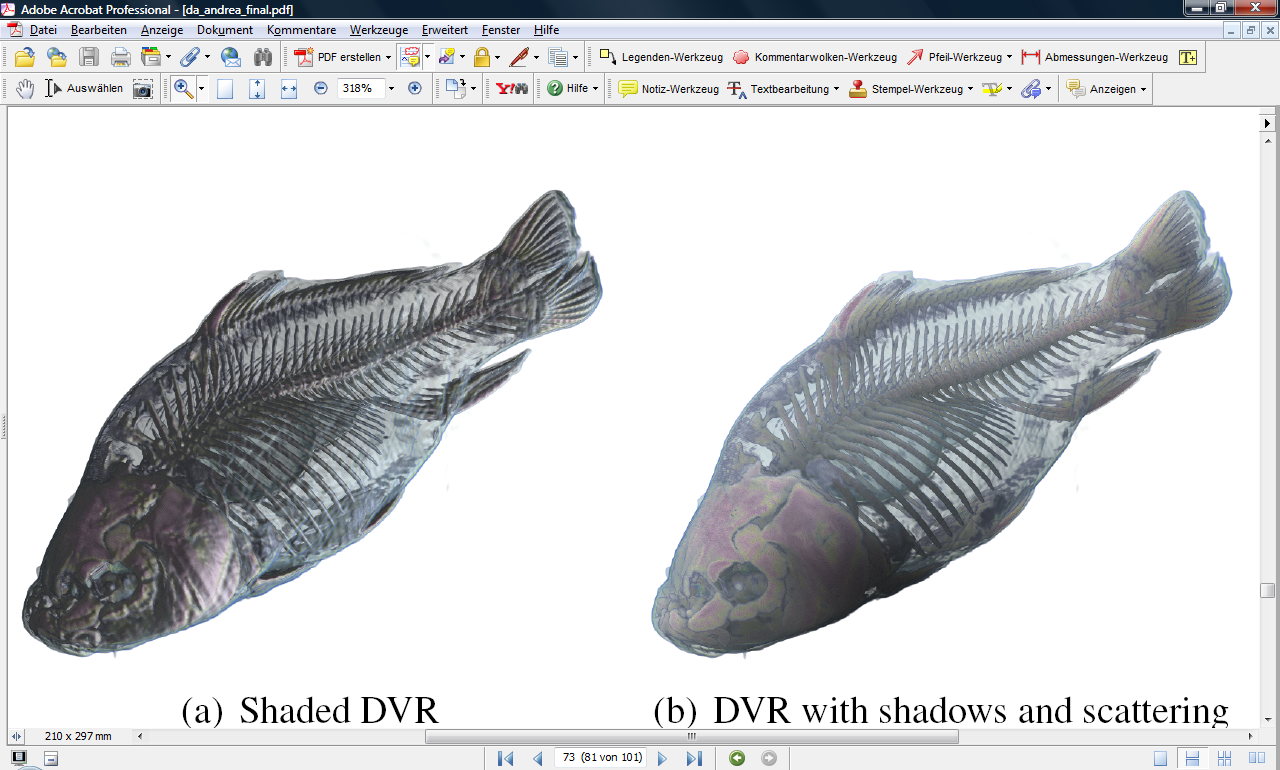 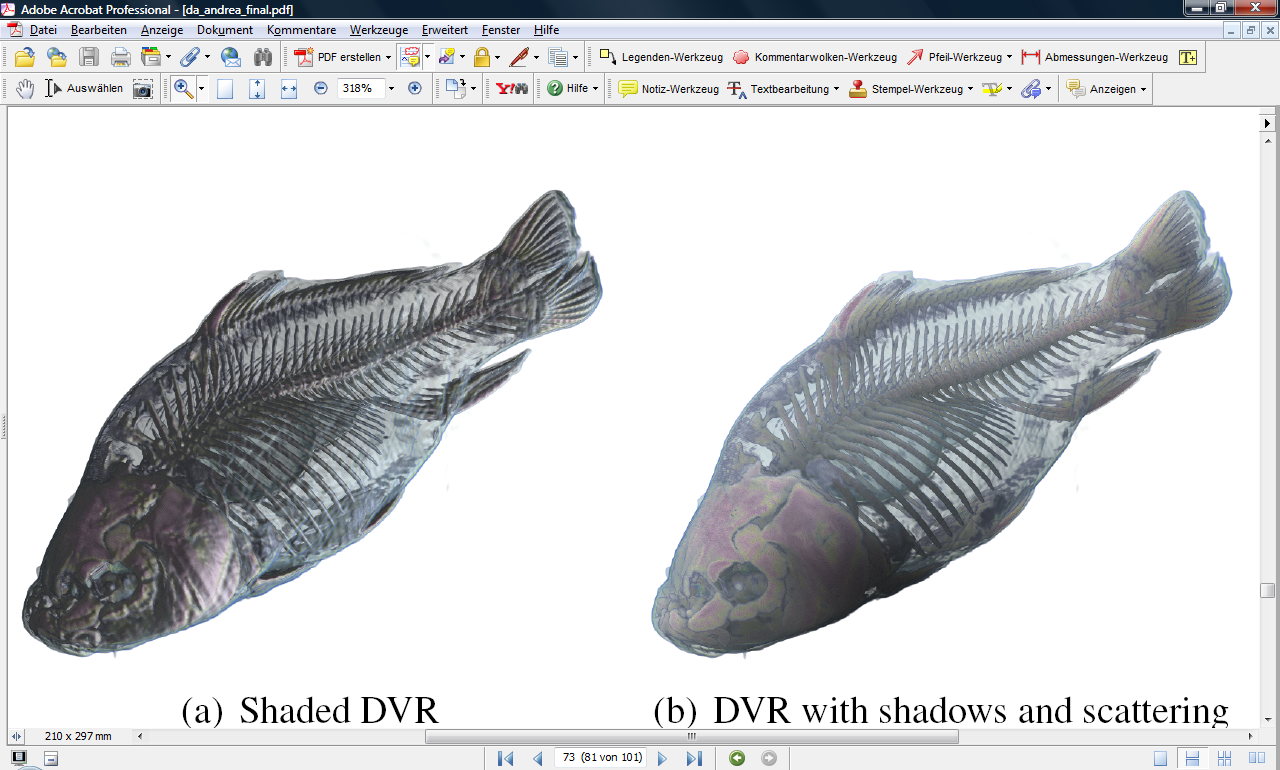 Direct light
Direct plus indirect light
Calculate a 3D Light Map
Based on Deep Shadow Map
Resample the deep shadow map on a uniform voxel grid
Coarse grid resolution is sufficient due to the low-frequent nature of volumetric scattering
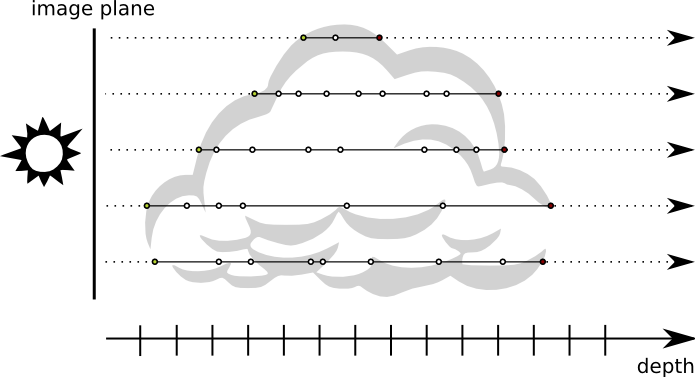 Scattering Deep Shadow Map
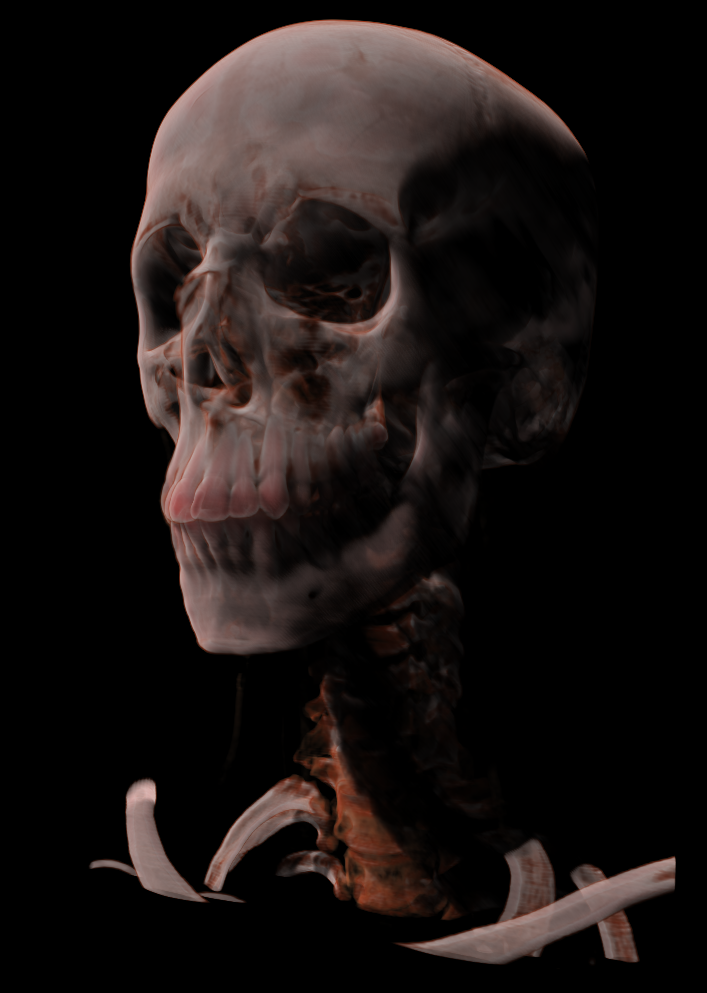 Direct light
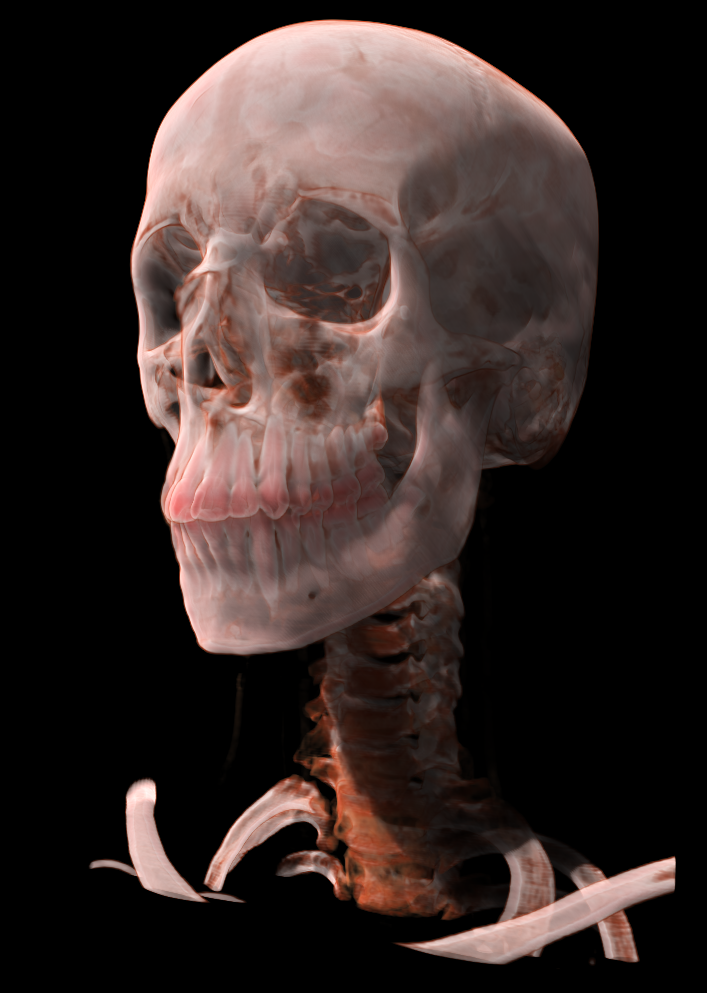 Direct plus indirect light
Light Map Approaches
Shadow Volume Appraoch
Calculated in Model Space
Limited by Resolution of Shadow Volume
High Memory Requirements 

Deep Shadow Map Appraoch
Calculated in Screen Space
Limited by Resolution of Shadow Volume
Reduced Memory Requirements
High Precision
High Dynamic Range
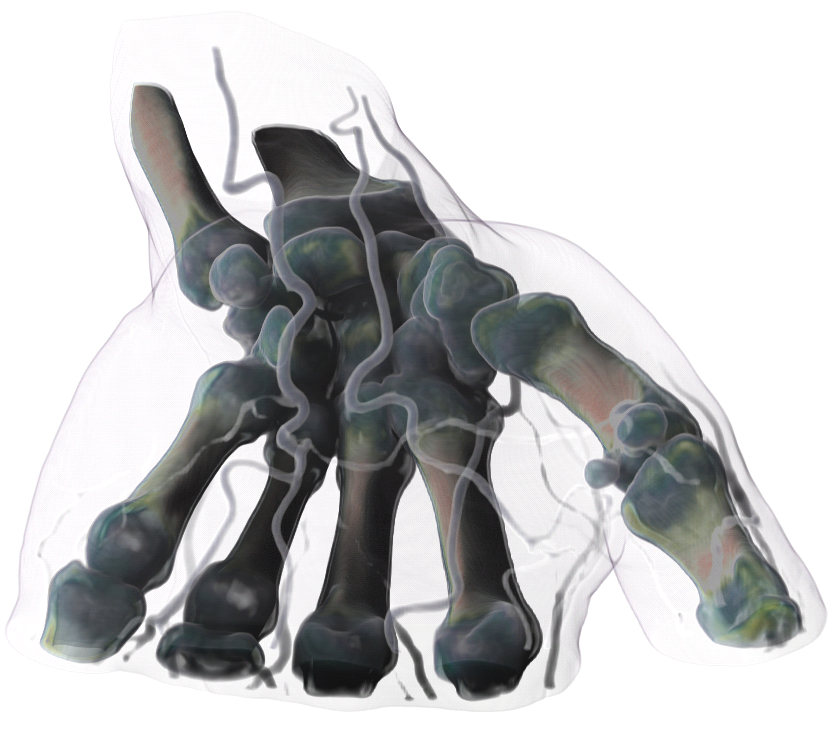 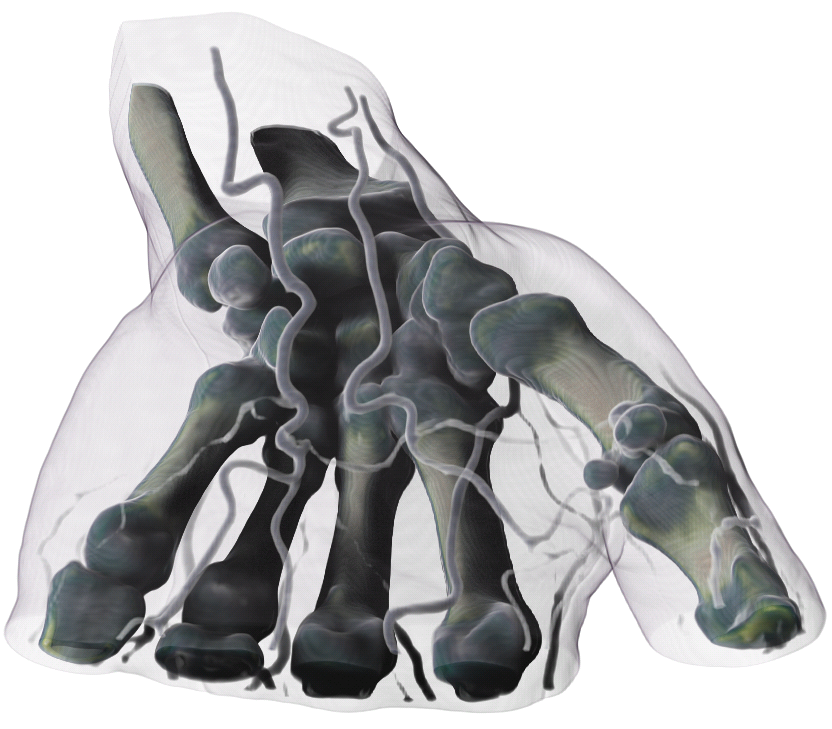 Direct light and shadows
Direct light, shadows and translucency
Summary
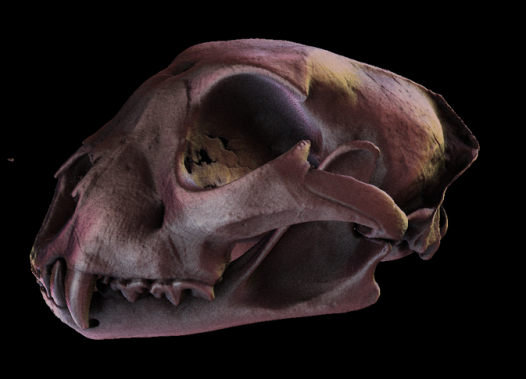 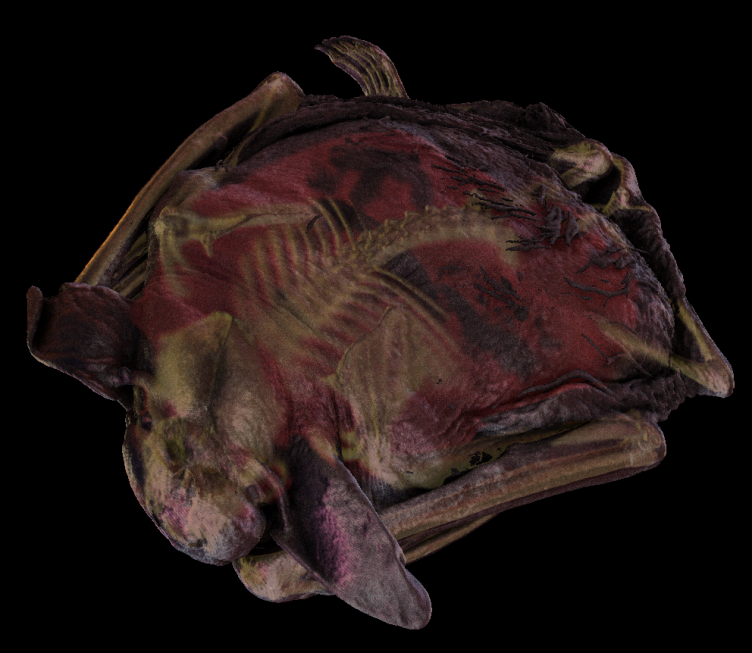 Scattering Effects
Single Scattering
Filtered Environment Maps
Monte-Carlo Integration

Multiple Scattering
Monte-Carlo Integration
3D Light Maps (Shadow Volume/Deep Shadow Map)
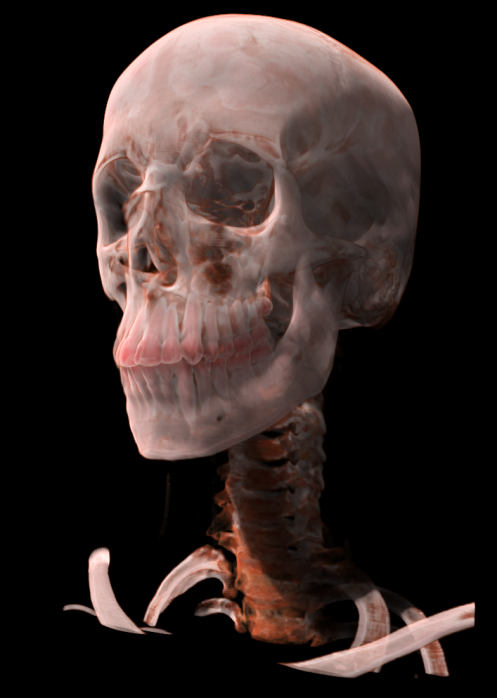 Acknowledgements
Images and Slides on Deep Shadow Maps:Andrea Kratz, Zuse Institute, BerlinMarkus Hadwiger, VRVis, Vienna

Volume Data Sets:
Medical data sets courtesy of Agfa Vienna and  Dept. Of Neurosurgery, Medical University Vienna
Chameleon, Cheetah, Bat, Pterosaurcourtesy of UTCT data archive, University of Texas at Austin 
Carp Data set courtesy of Univ. of Erlangen-Nuremberg